HELLO!
Unit 14:MY BEDROOM
N
LESSON 3.2
WARM UP!
01
REVIEW
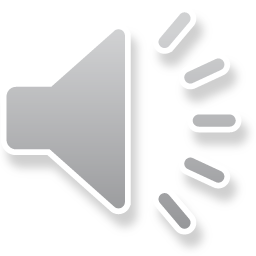 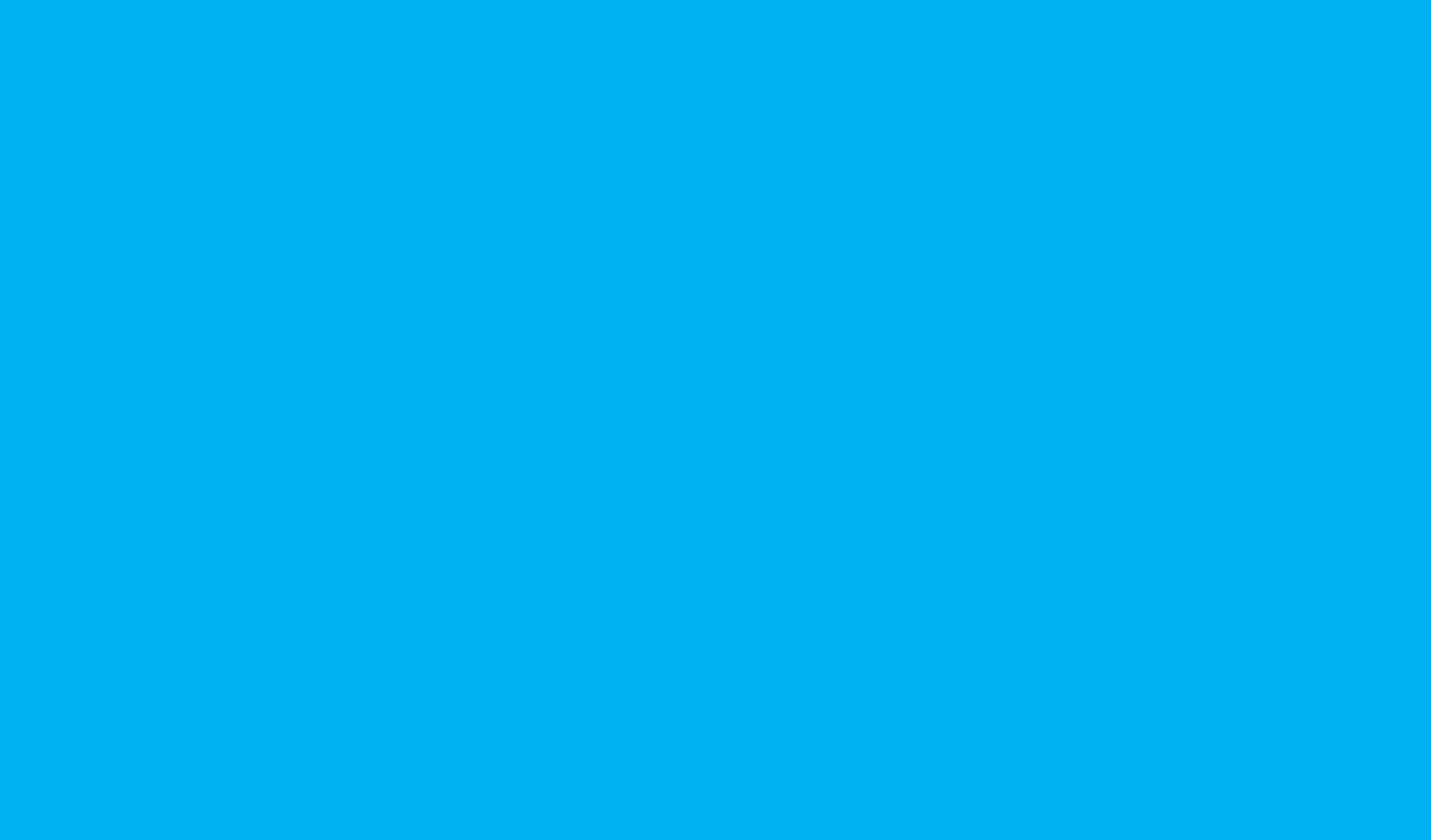 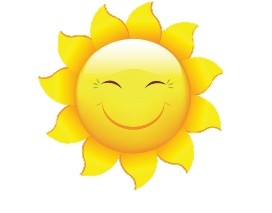 Sun Flowers
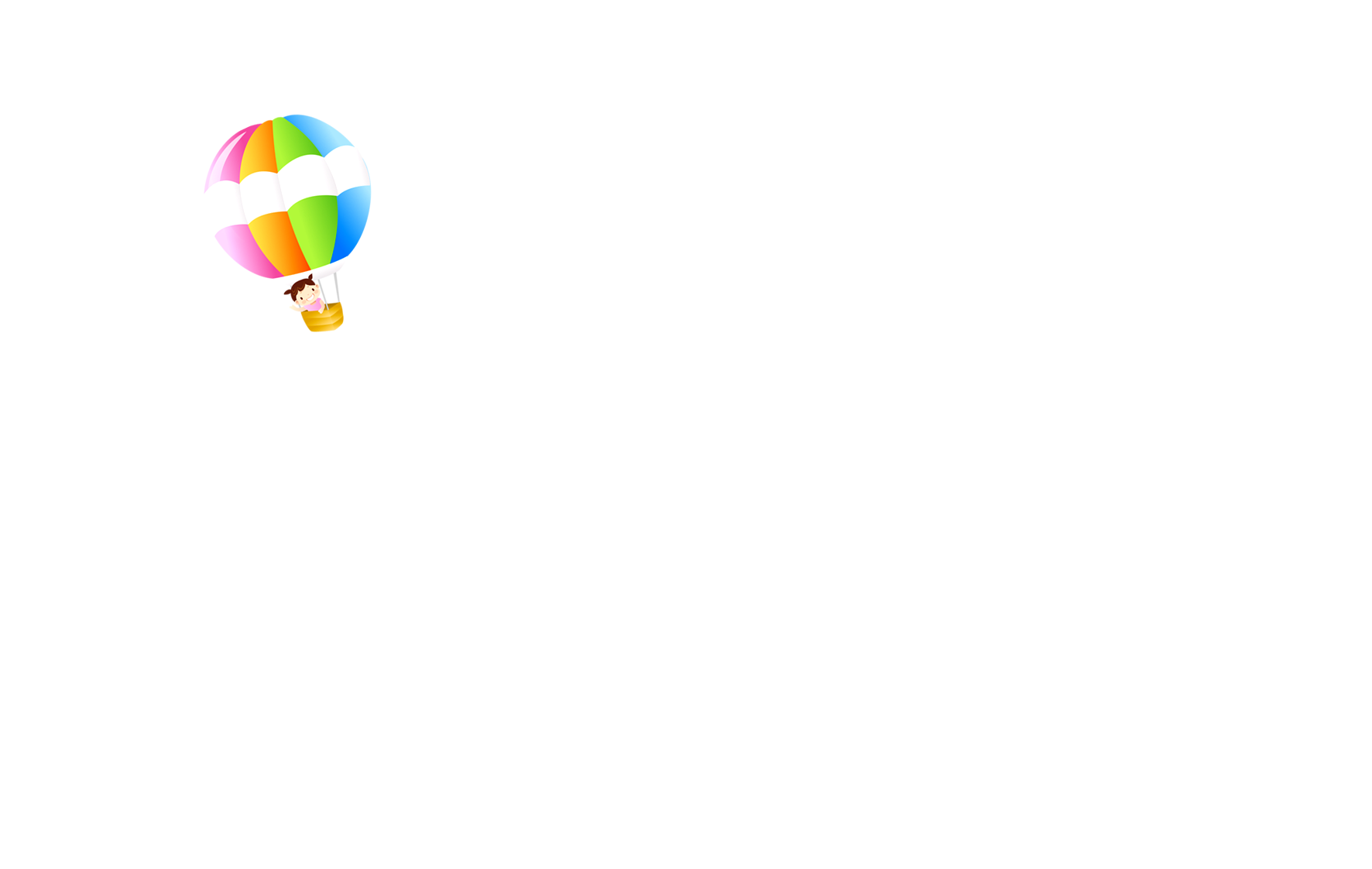 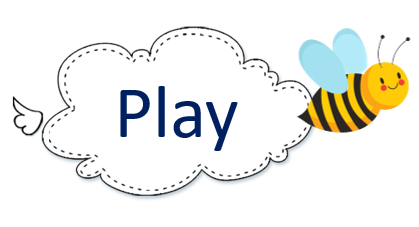 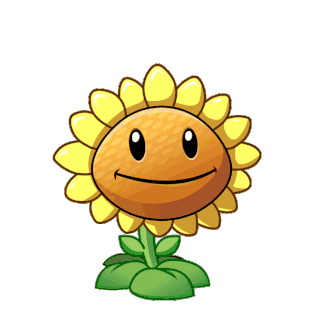 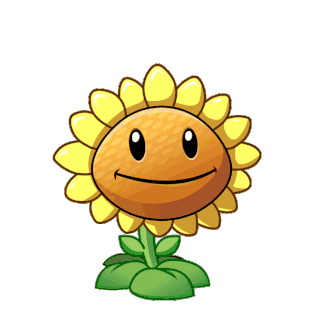 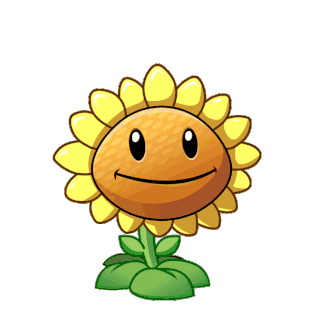 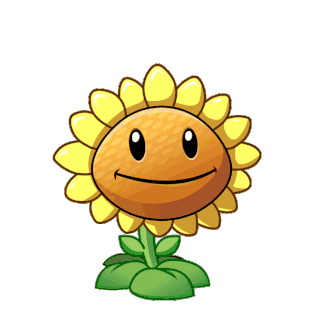 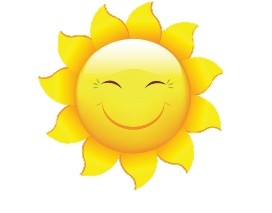 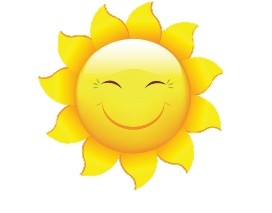 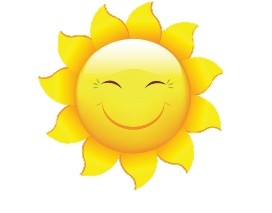 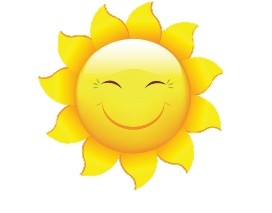 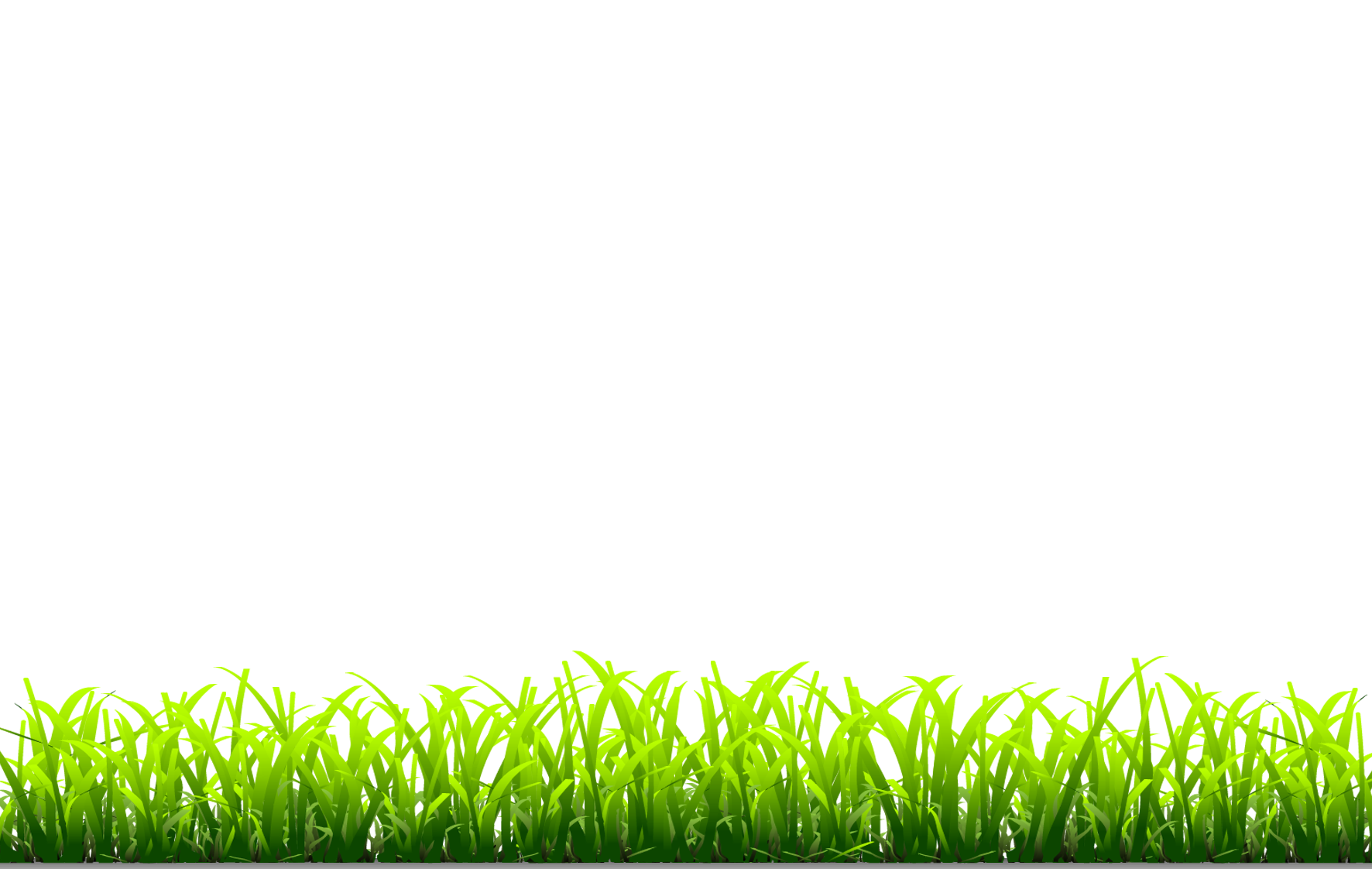 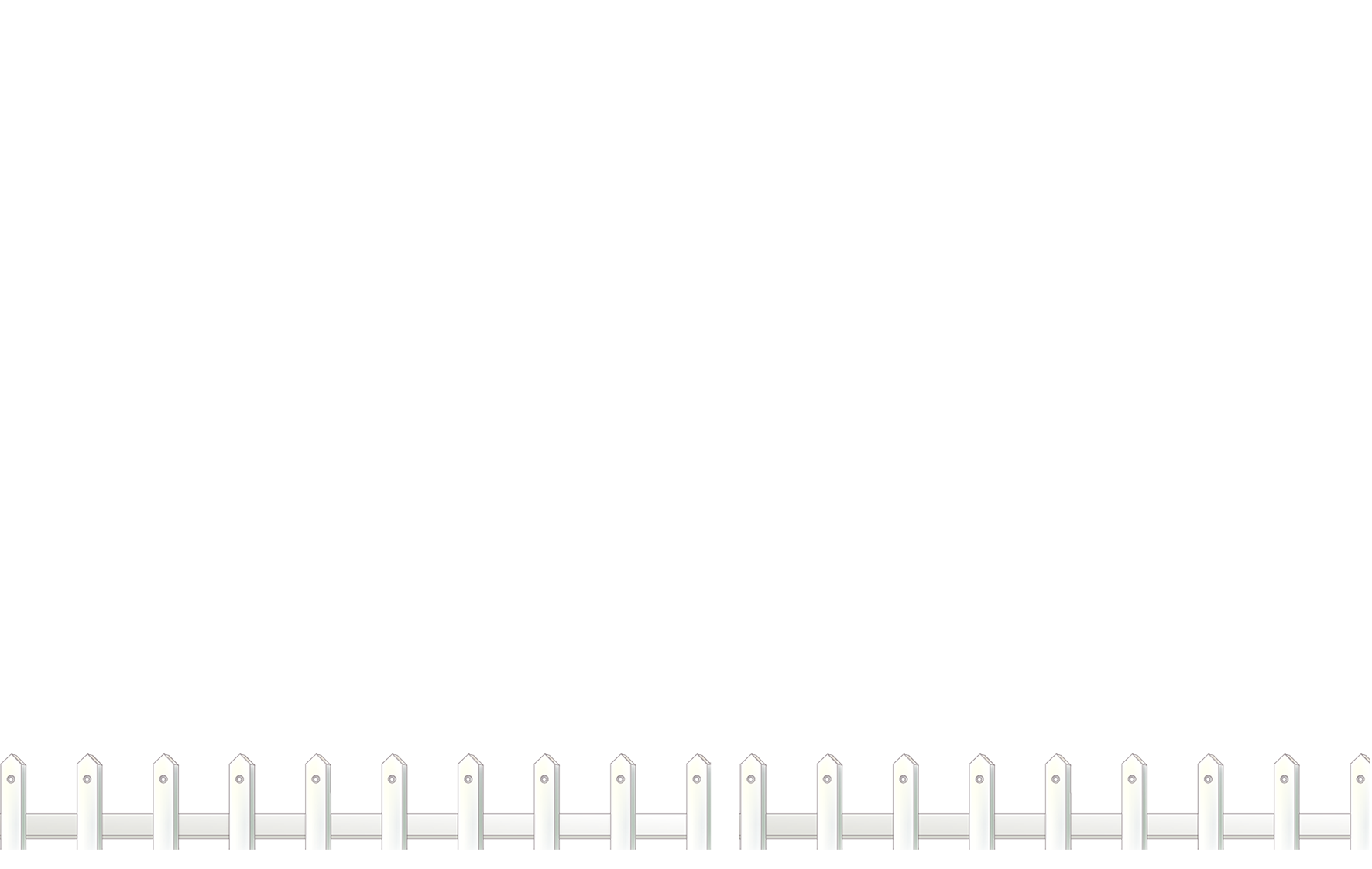 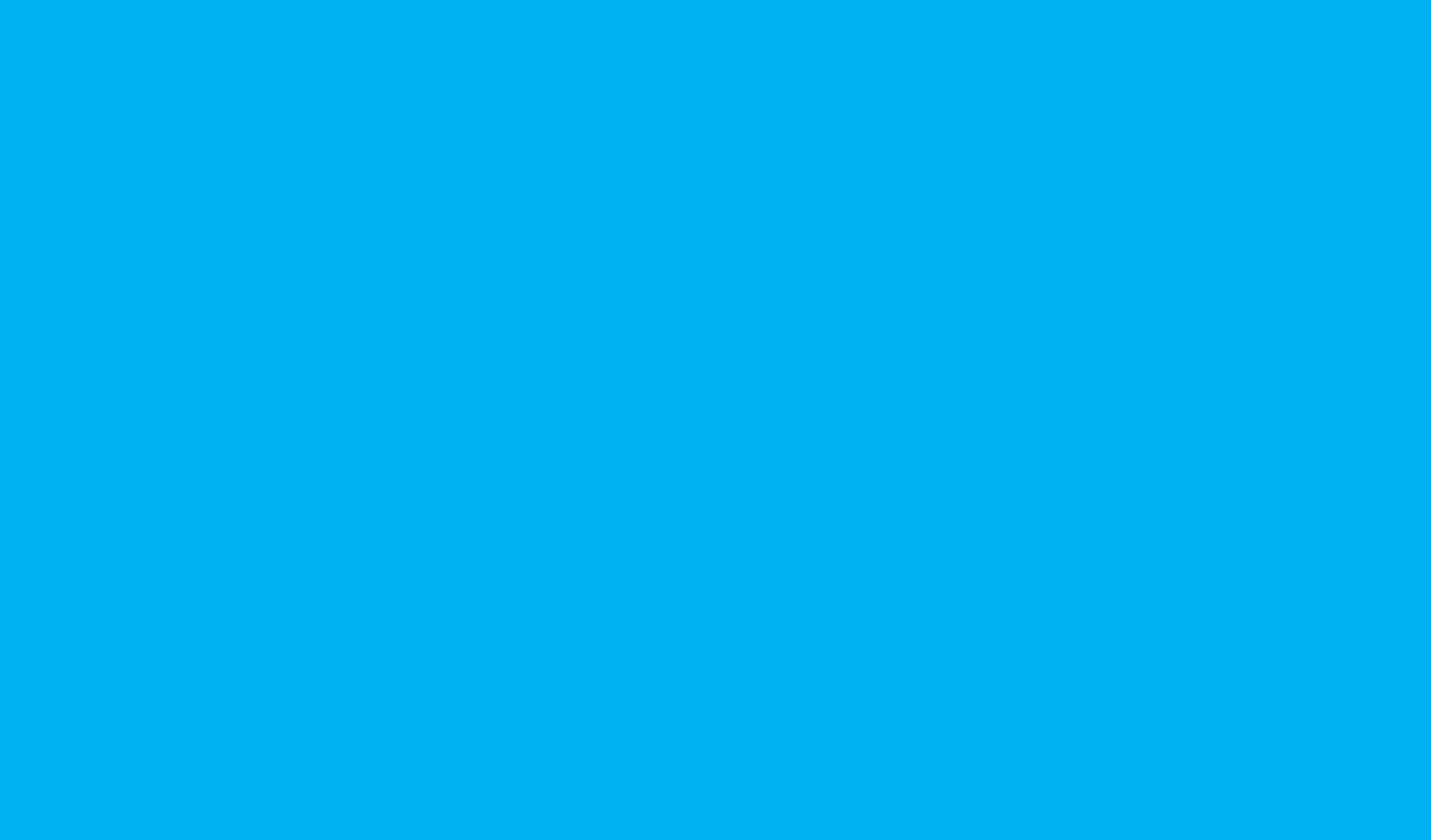 The ......is new
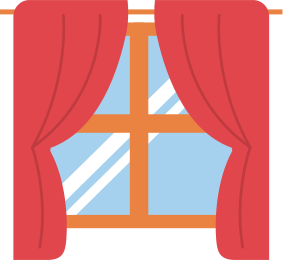 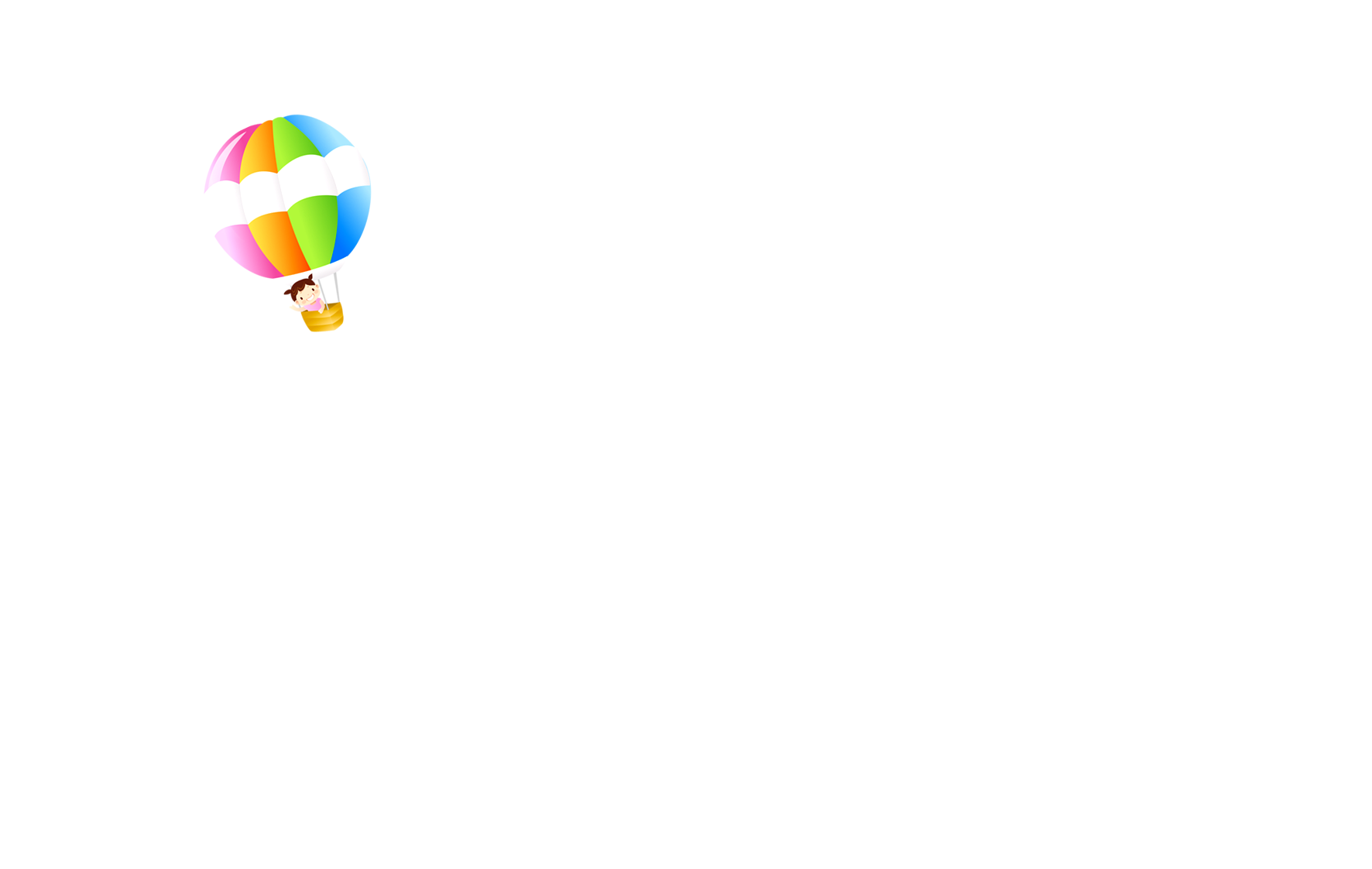 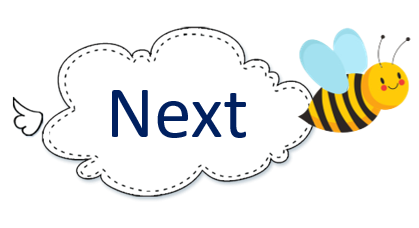 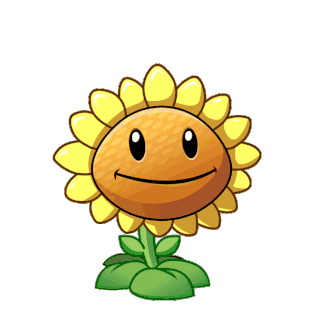 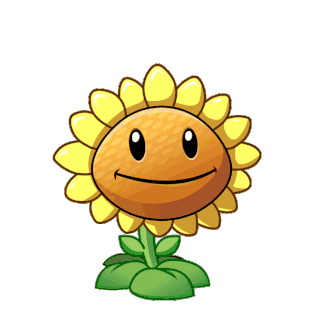 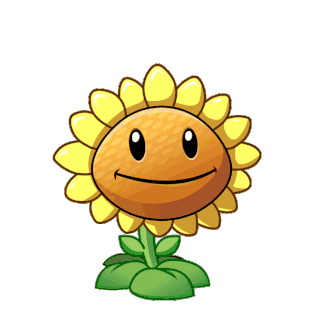 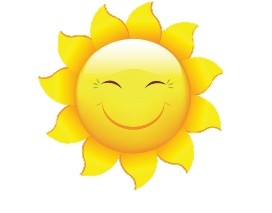 C
B
A
window
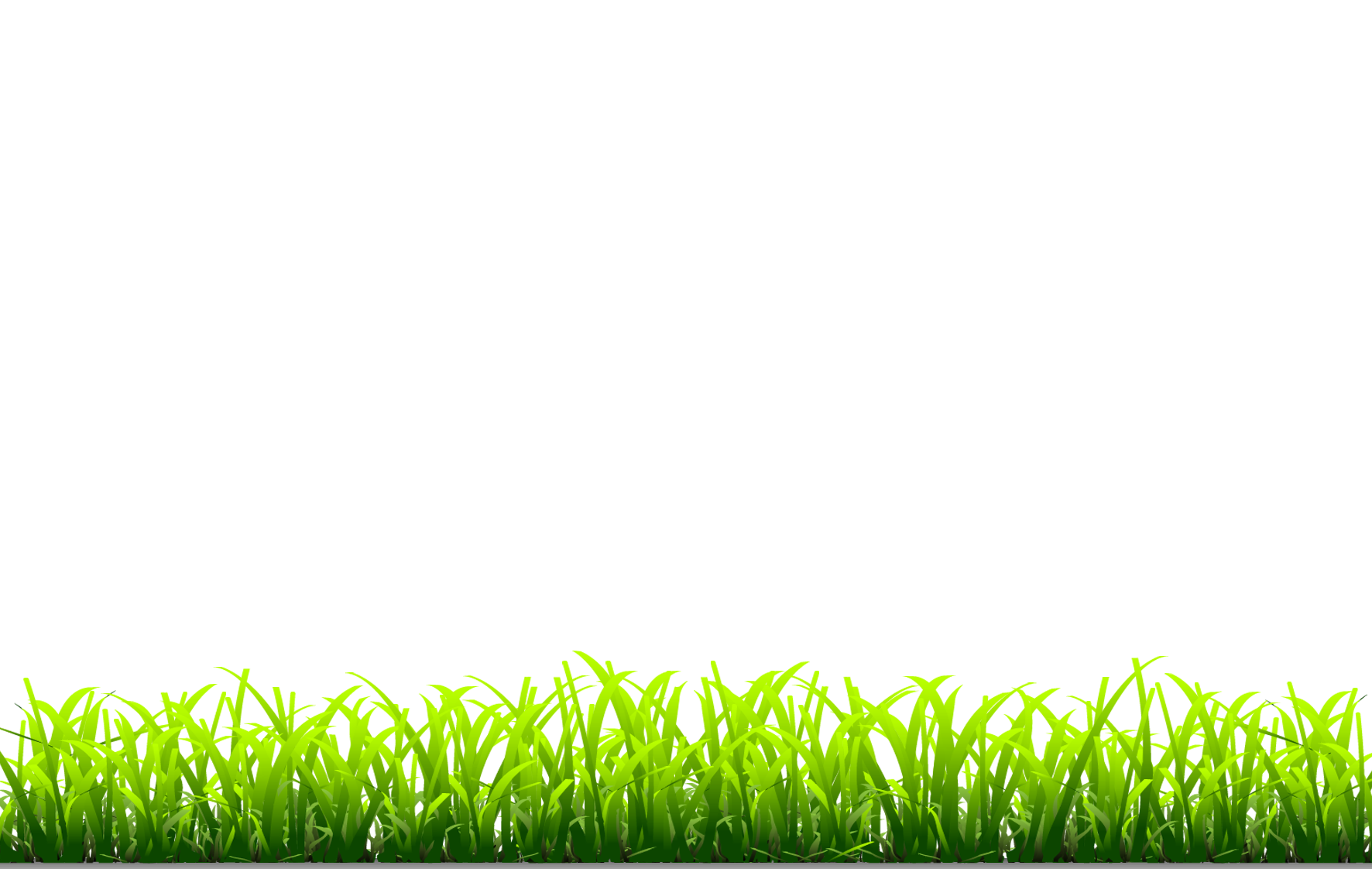 desk
door
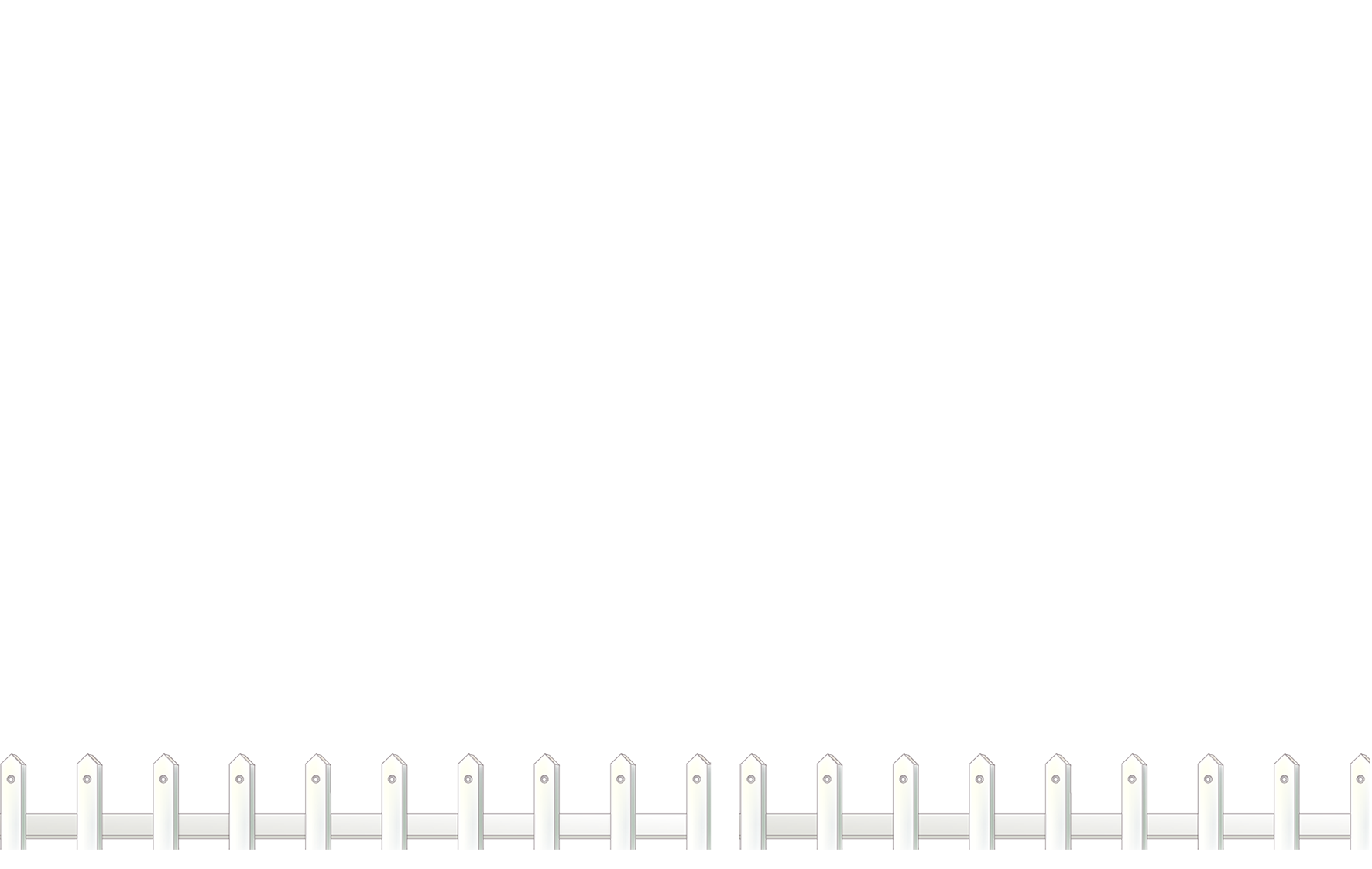 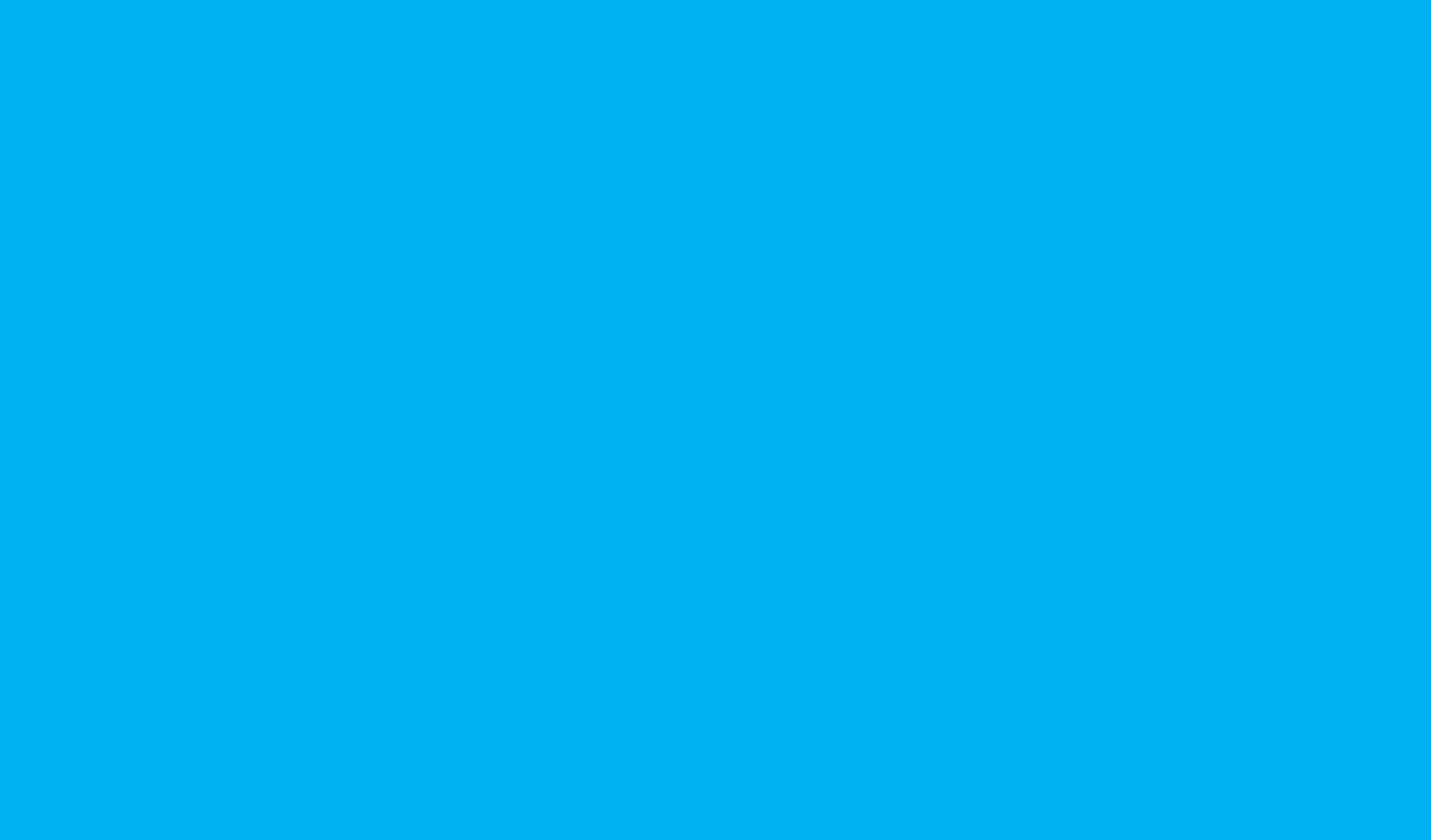 ...... a bed in the bedroom.
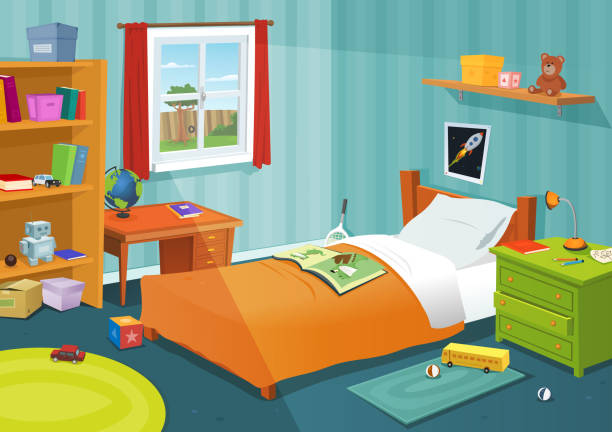 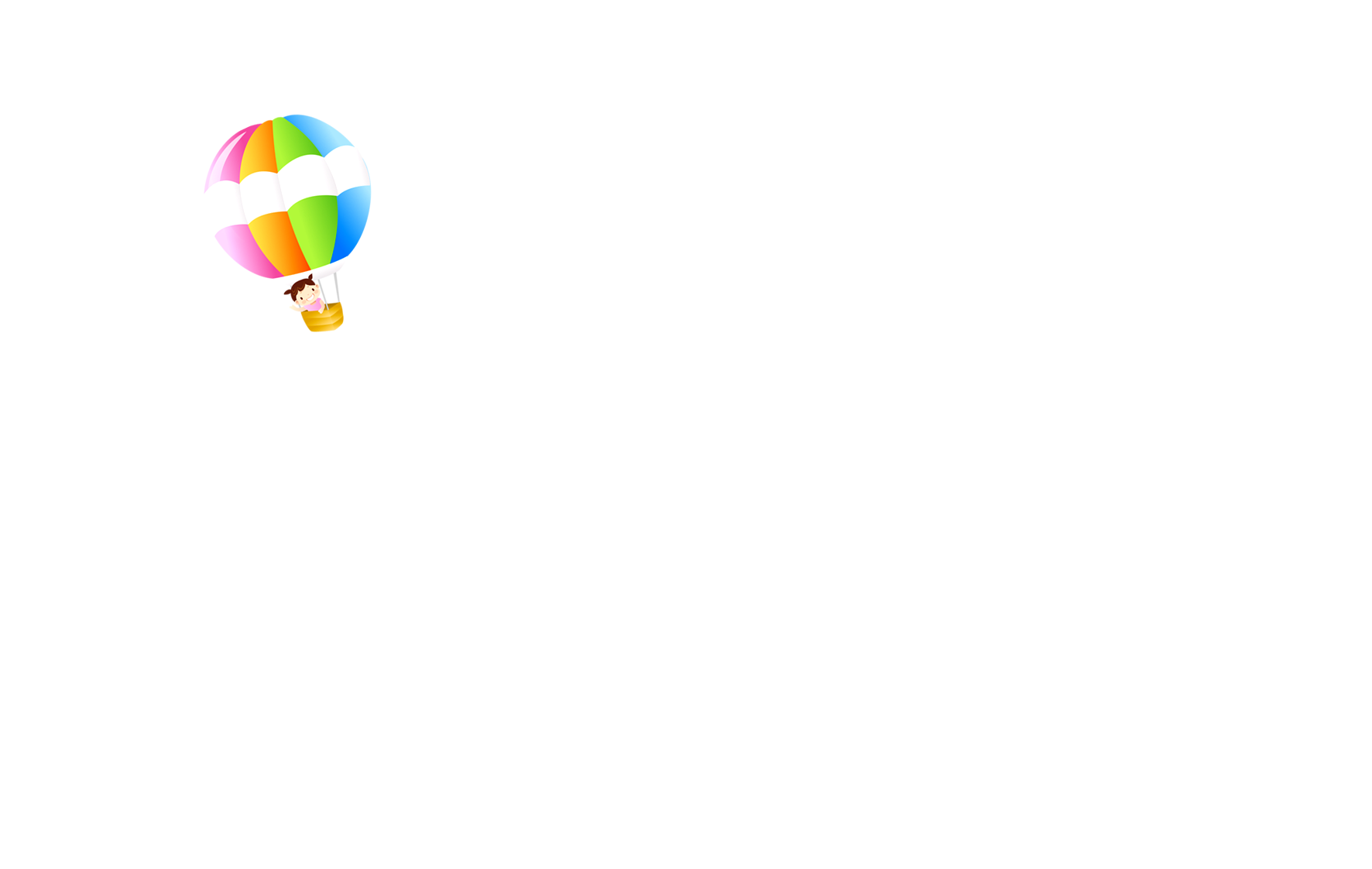 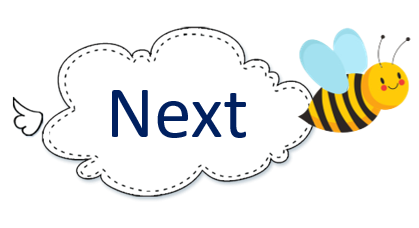 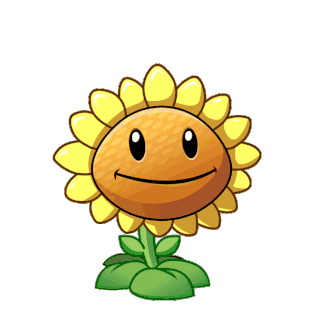 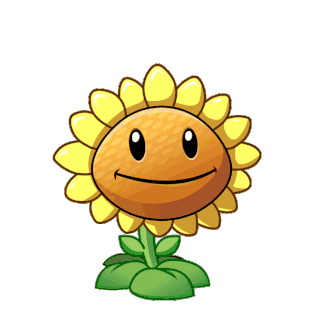 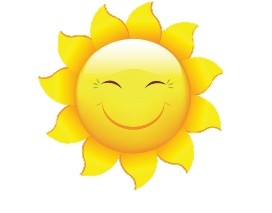 A
B
There are
There is
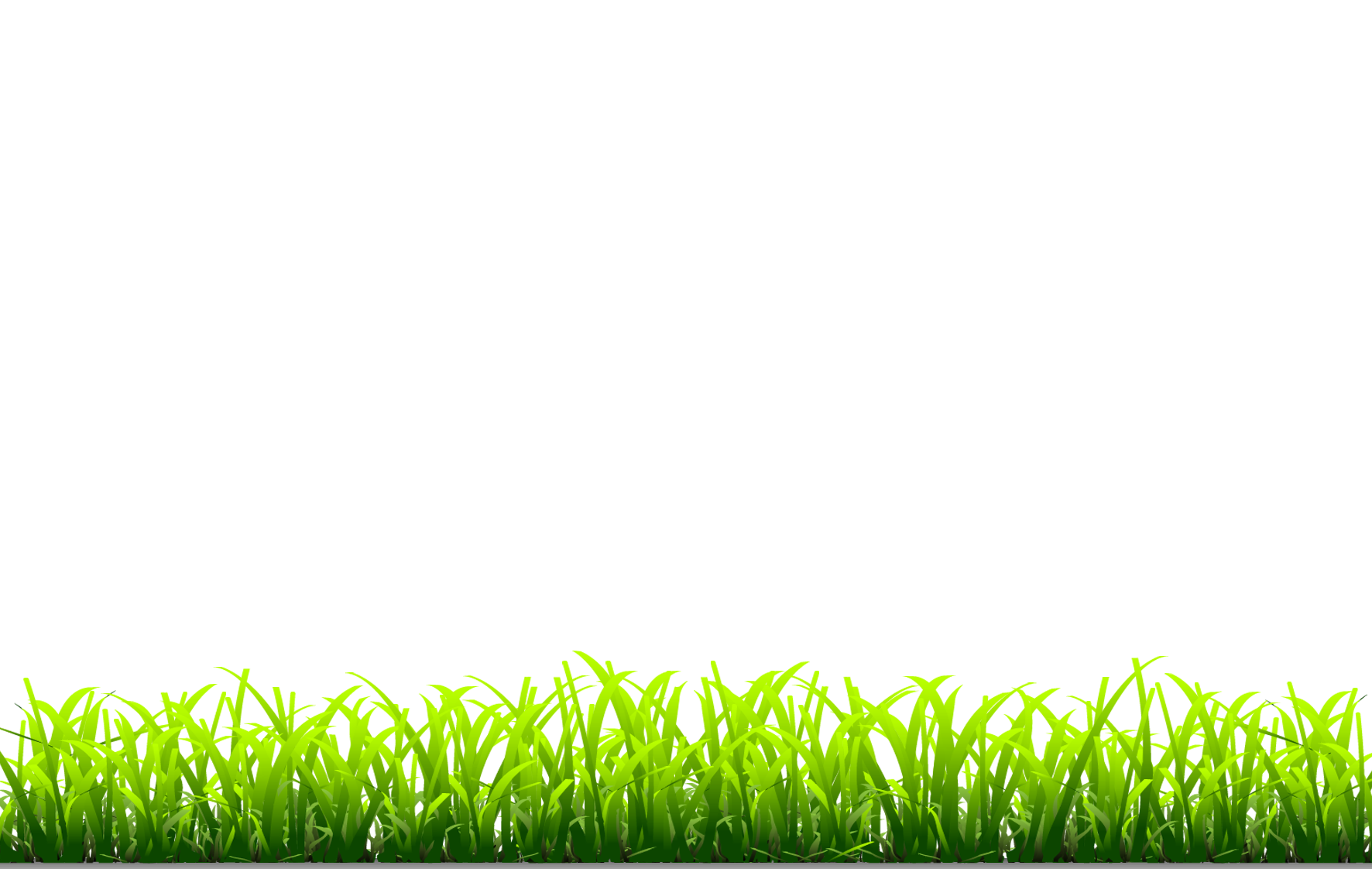 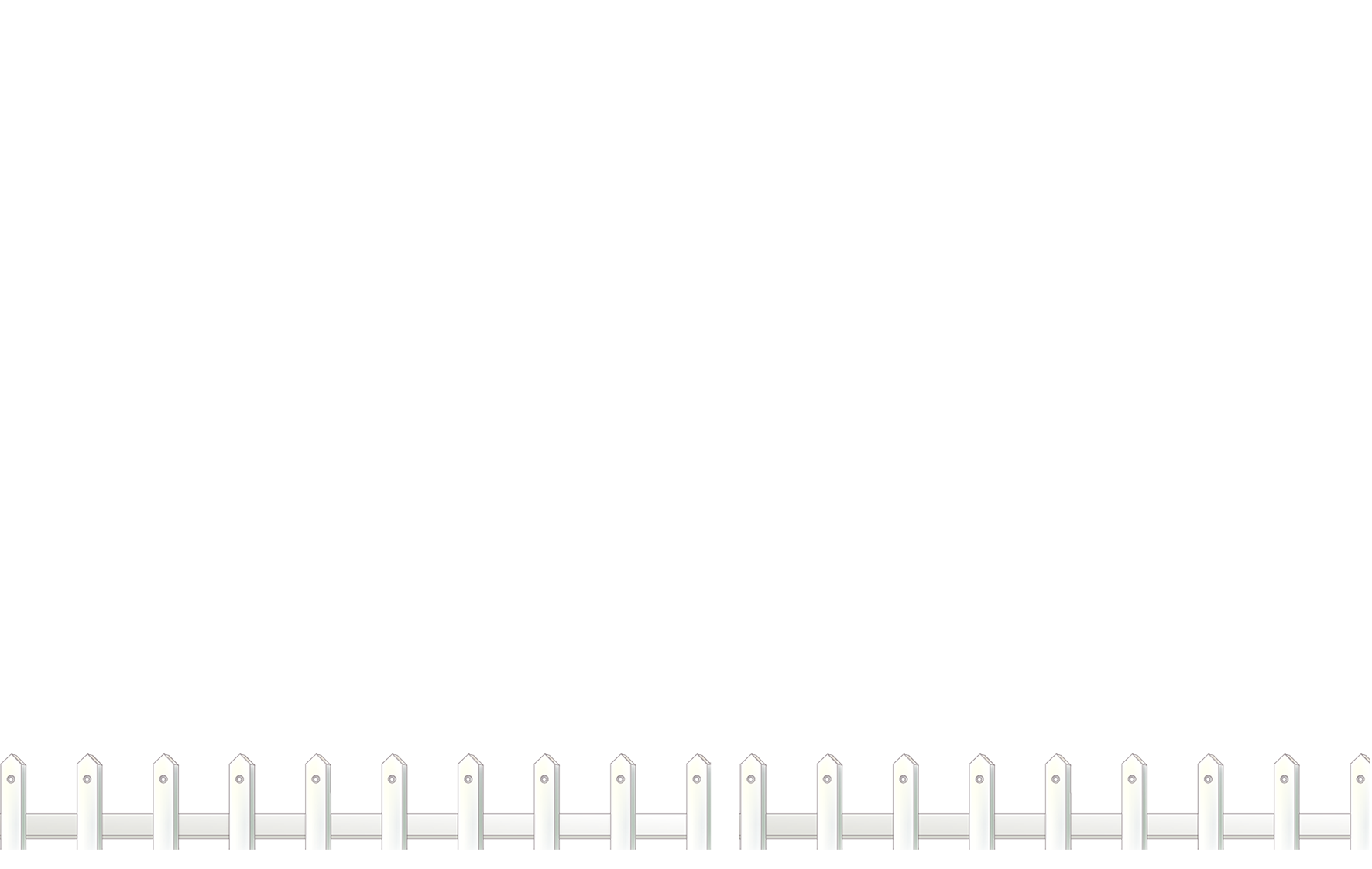 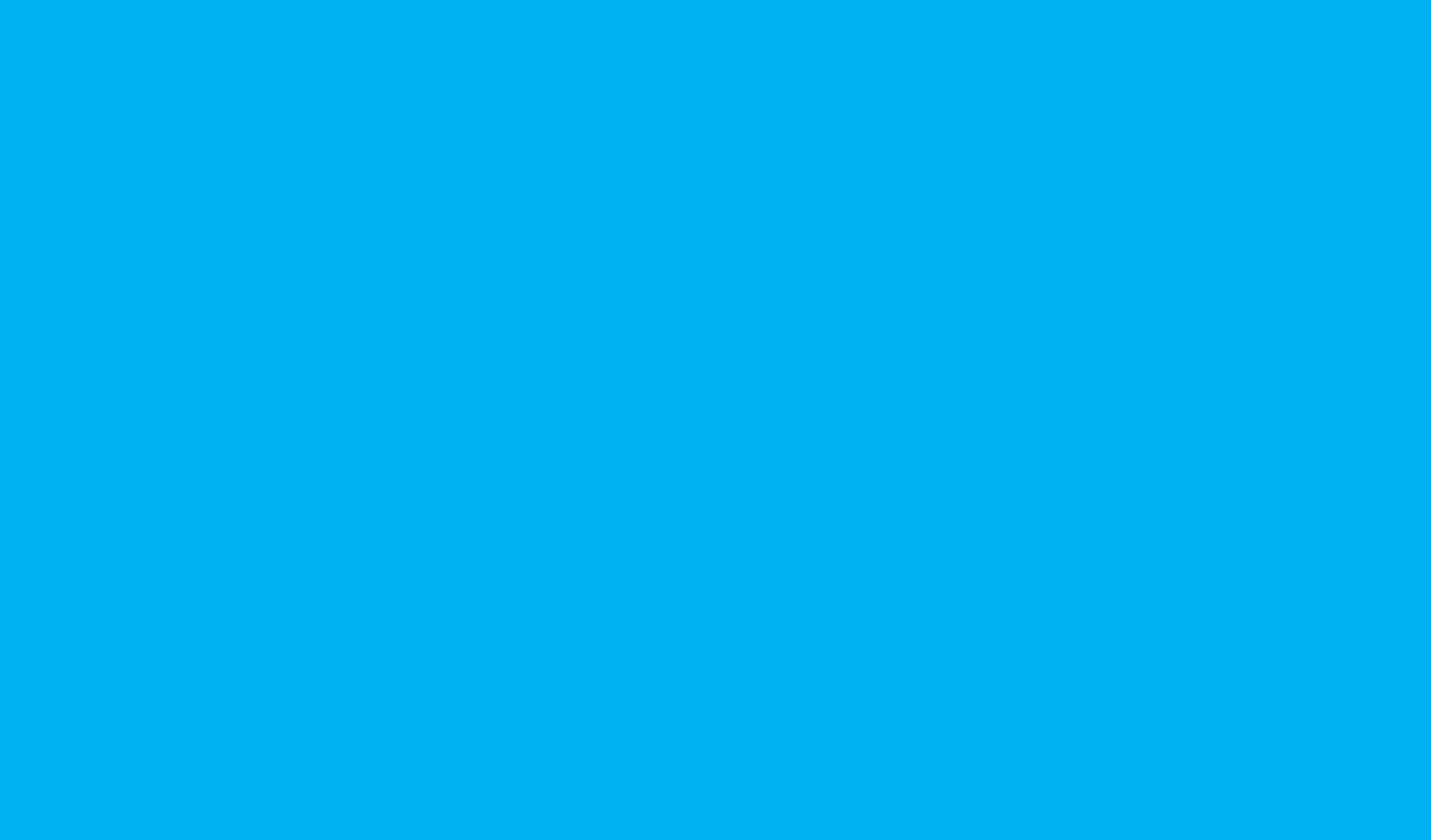 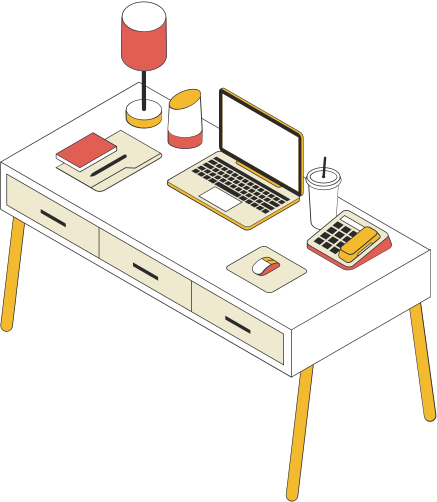 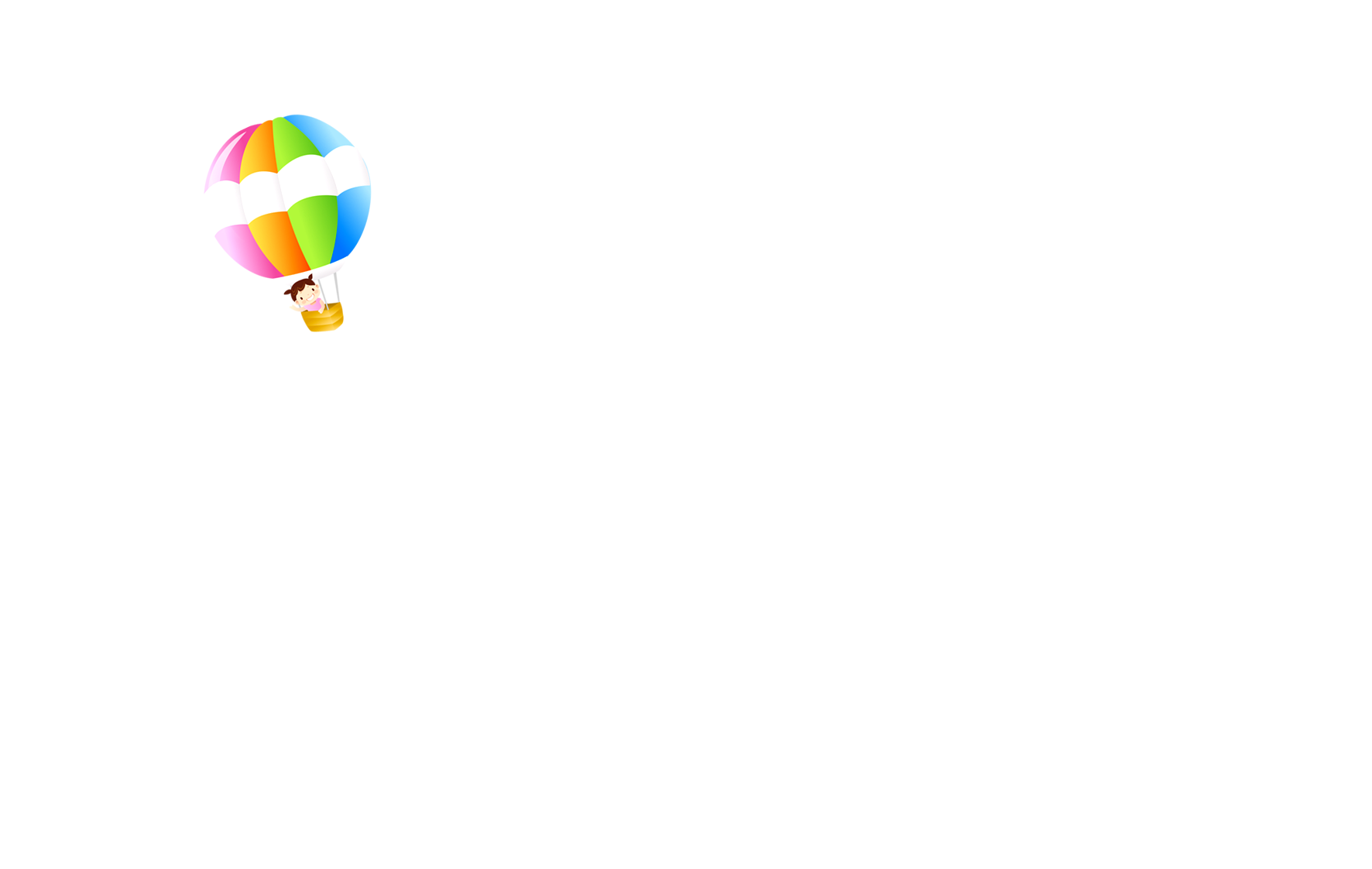 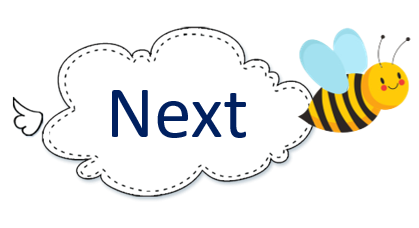 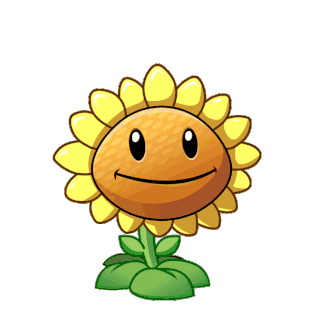 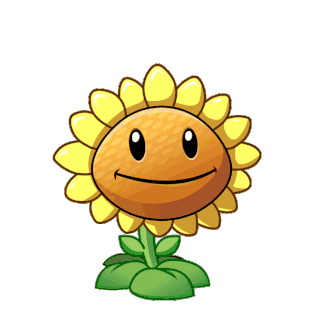 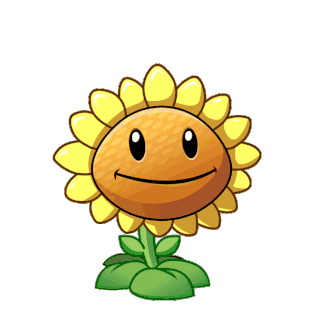 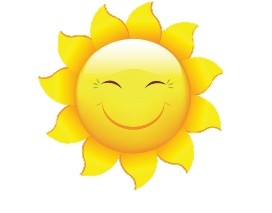 C
B
A
desk
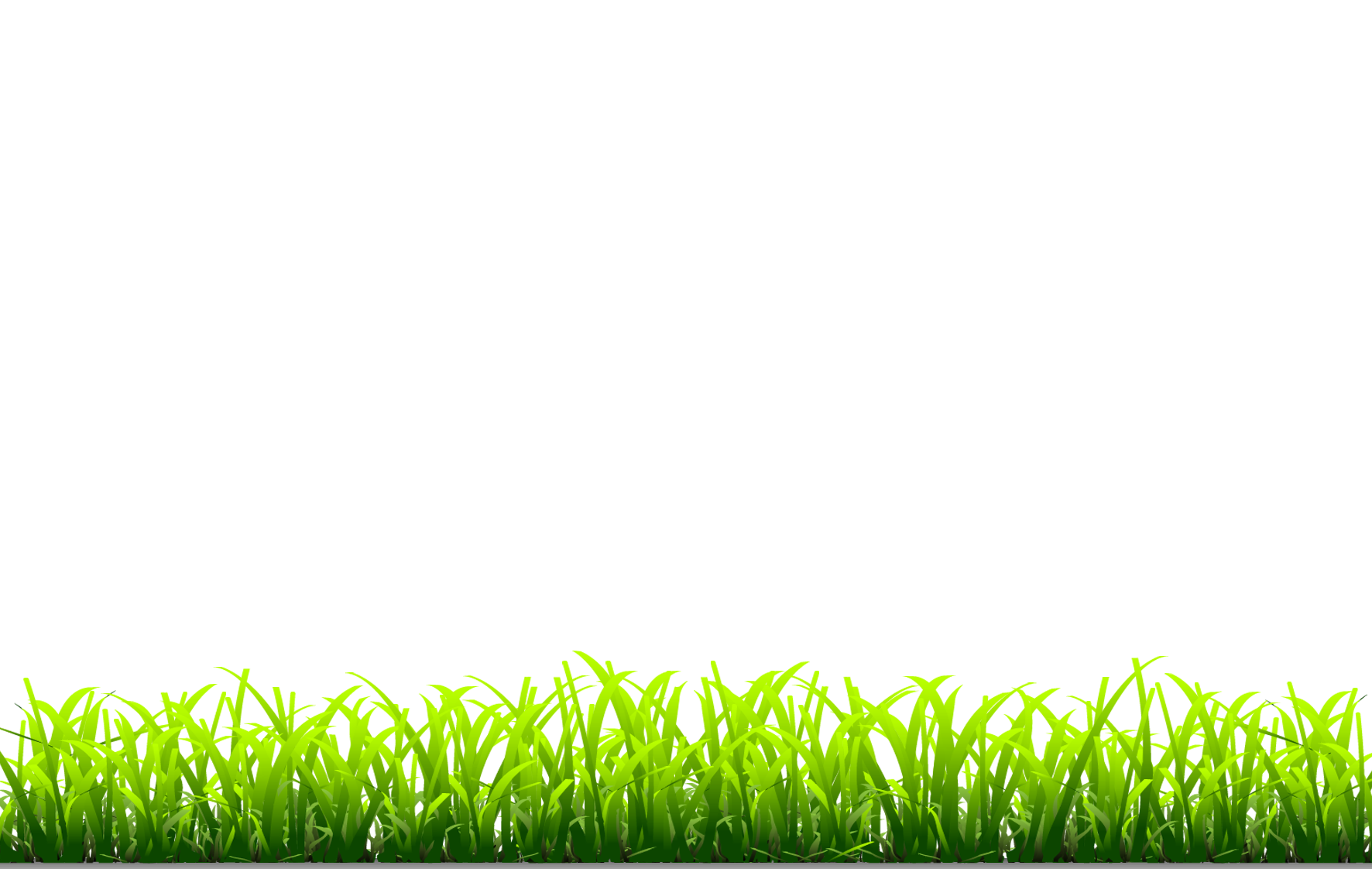 table
door
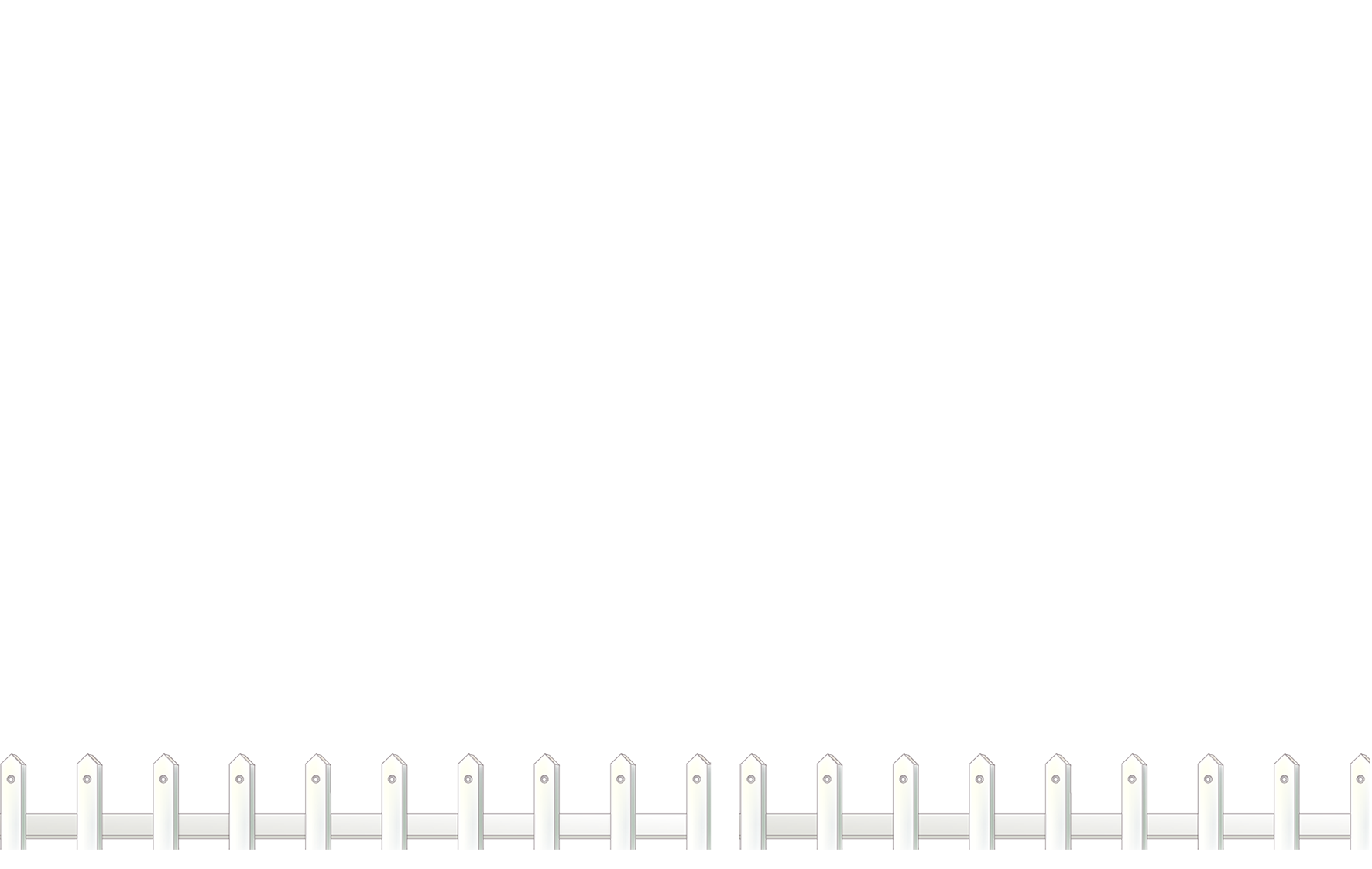 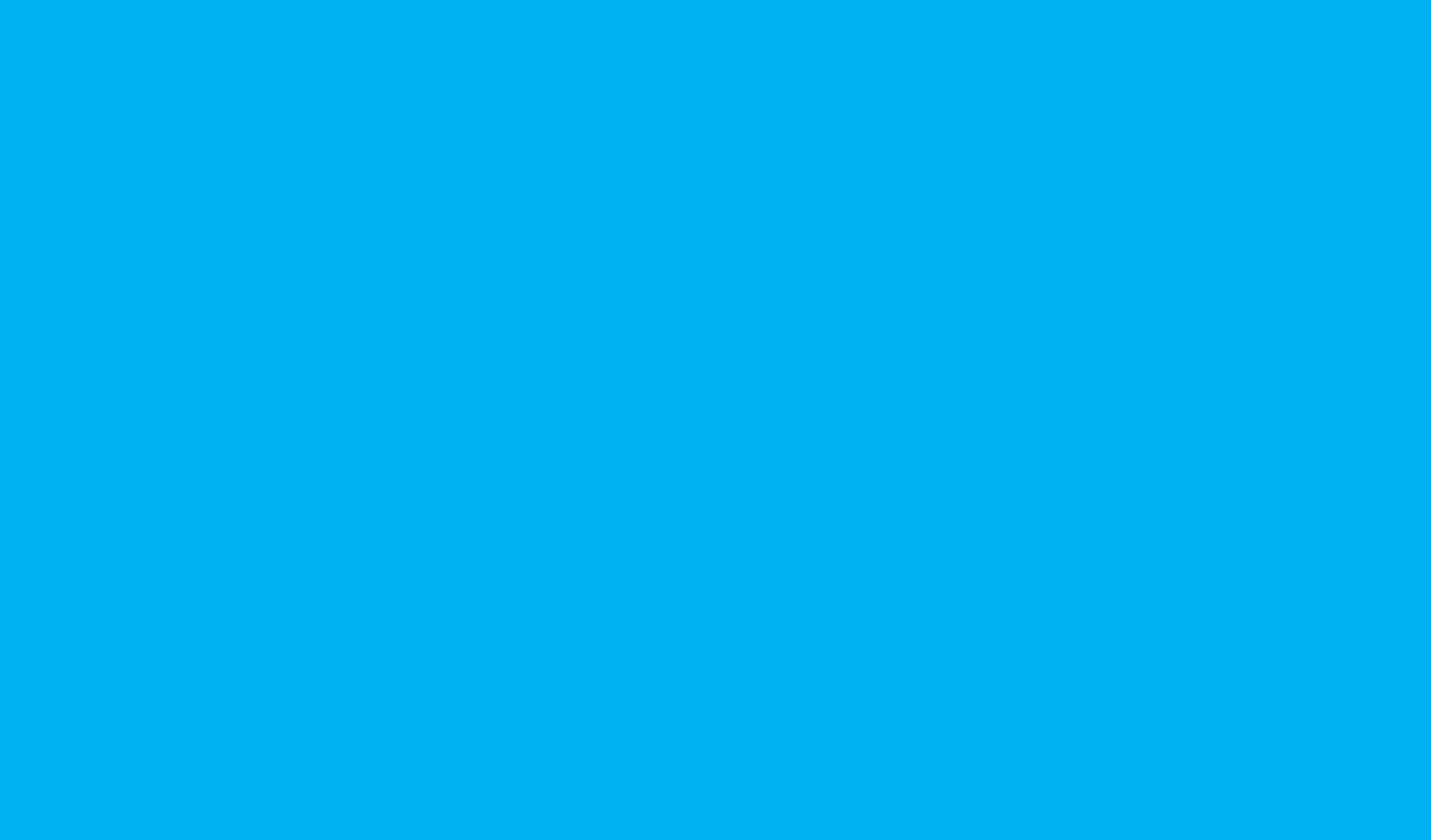 There are 4 chairs in the kitchen.
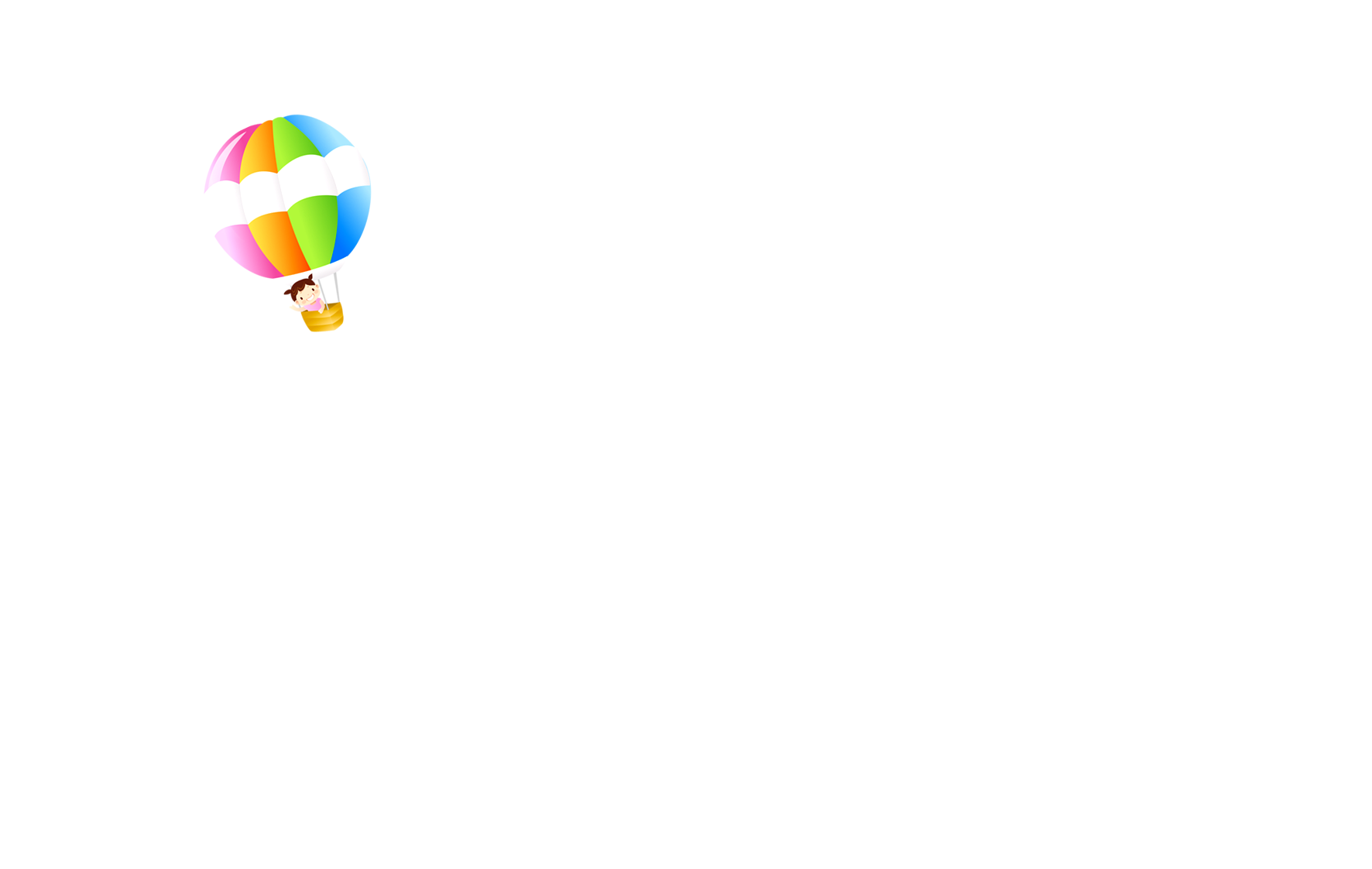 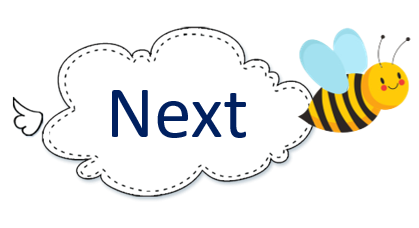 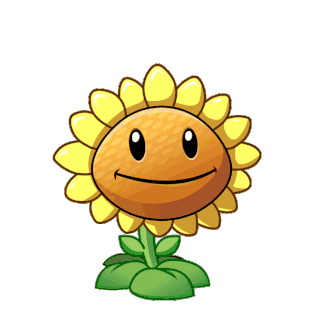 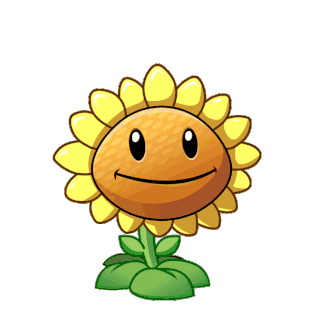 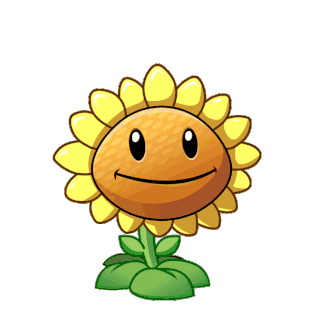 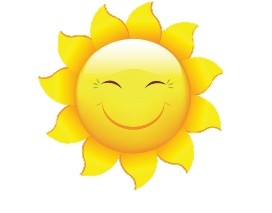 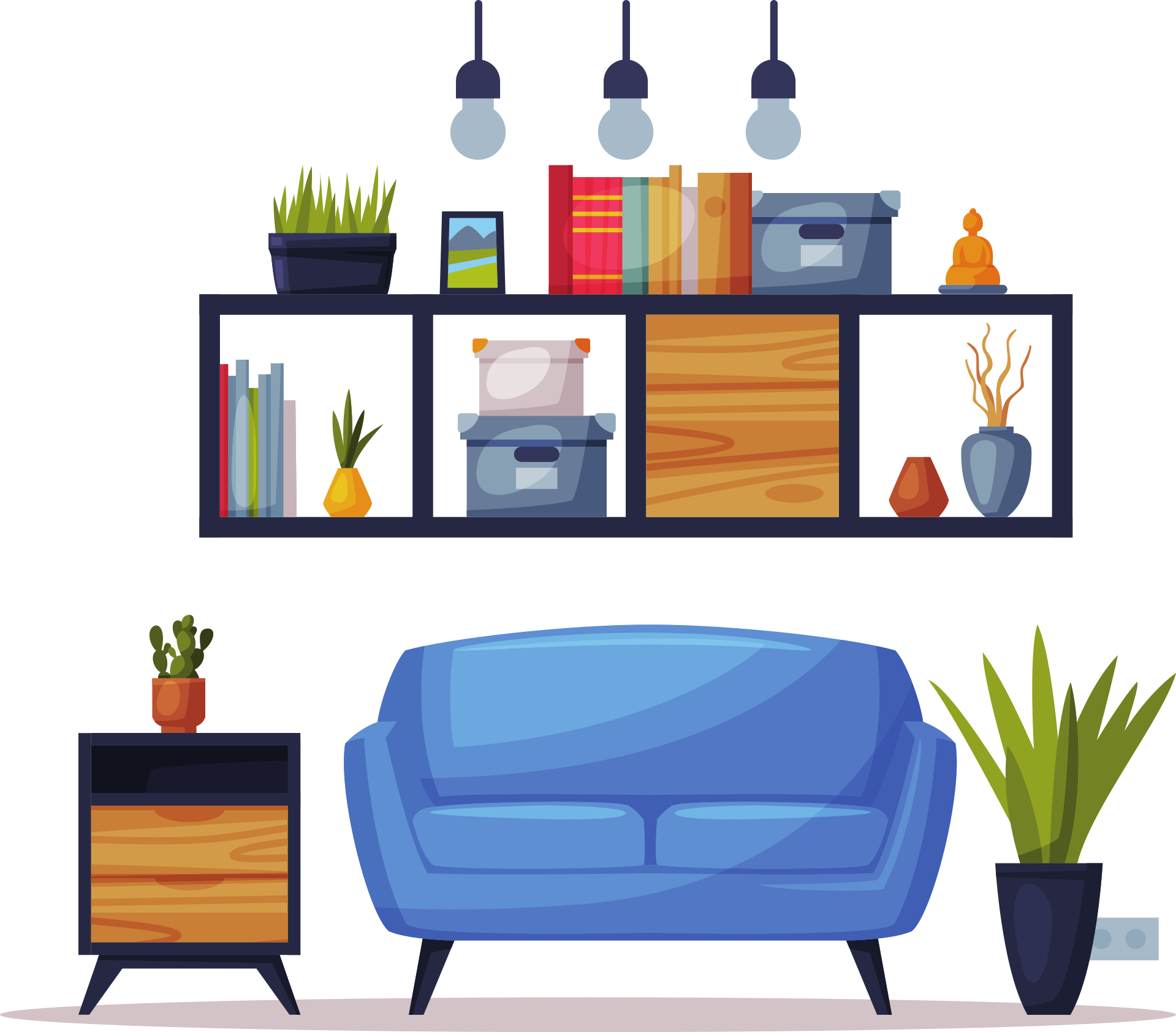 A
B
C
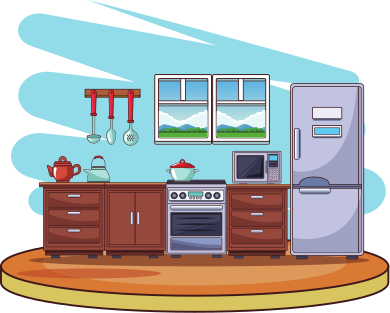 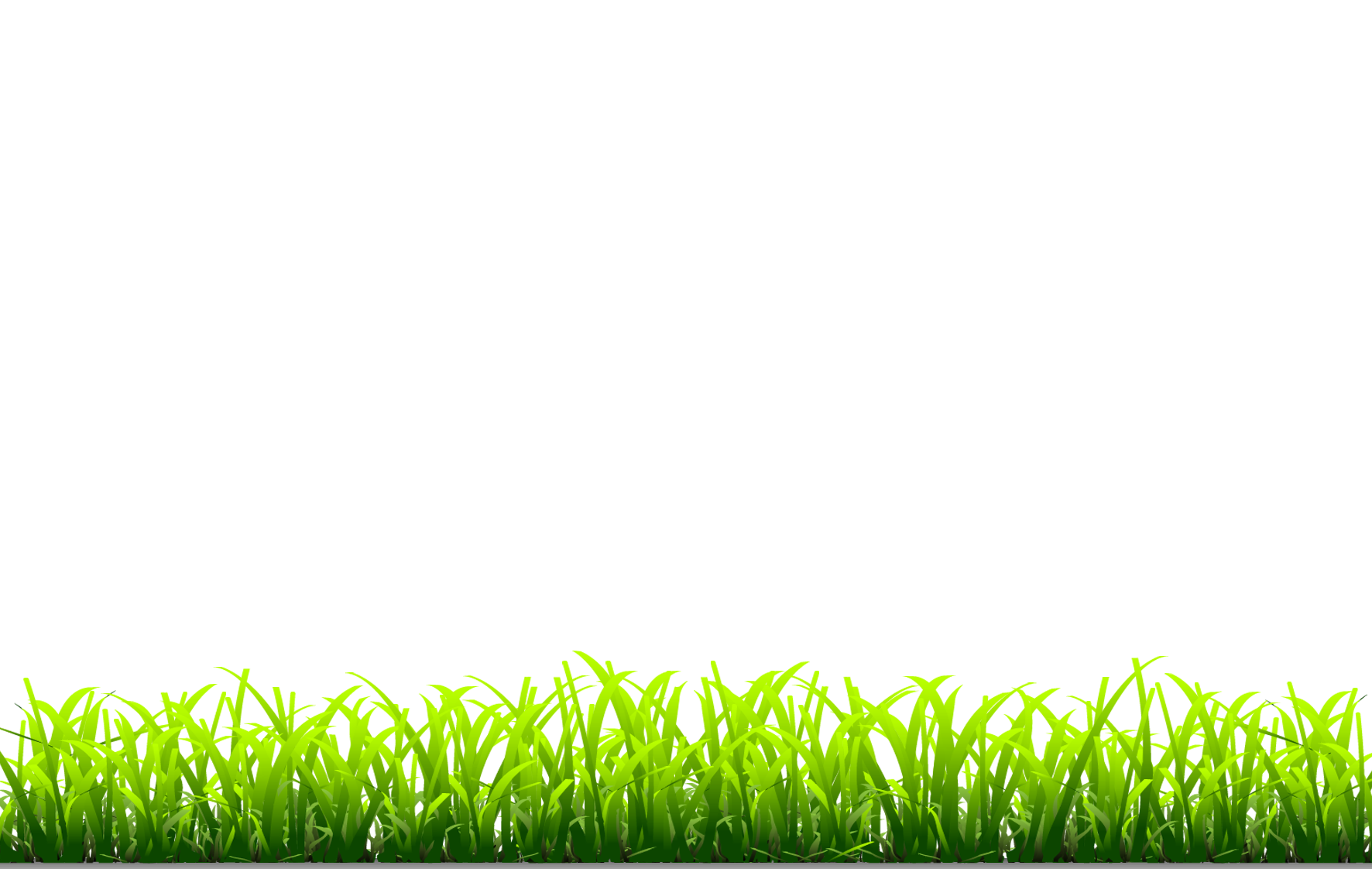 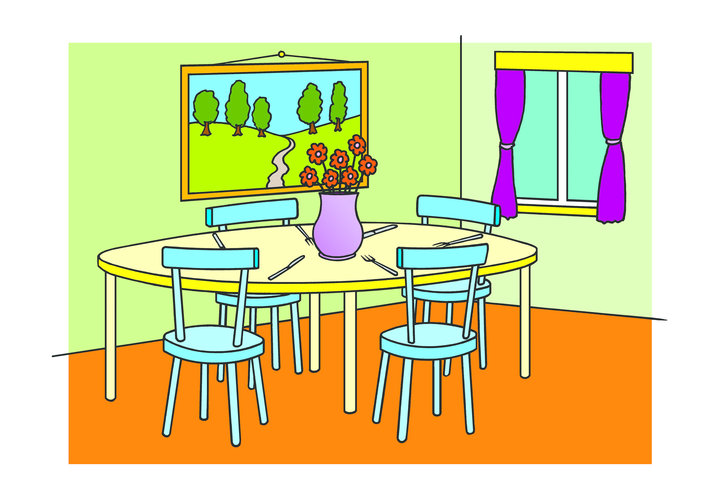 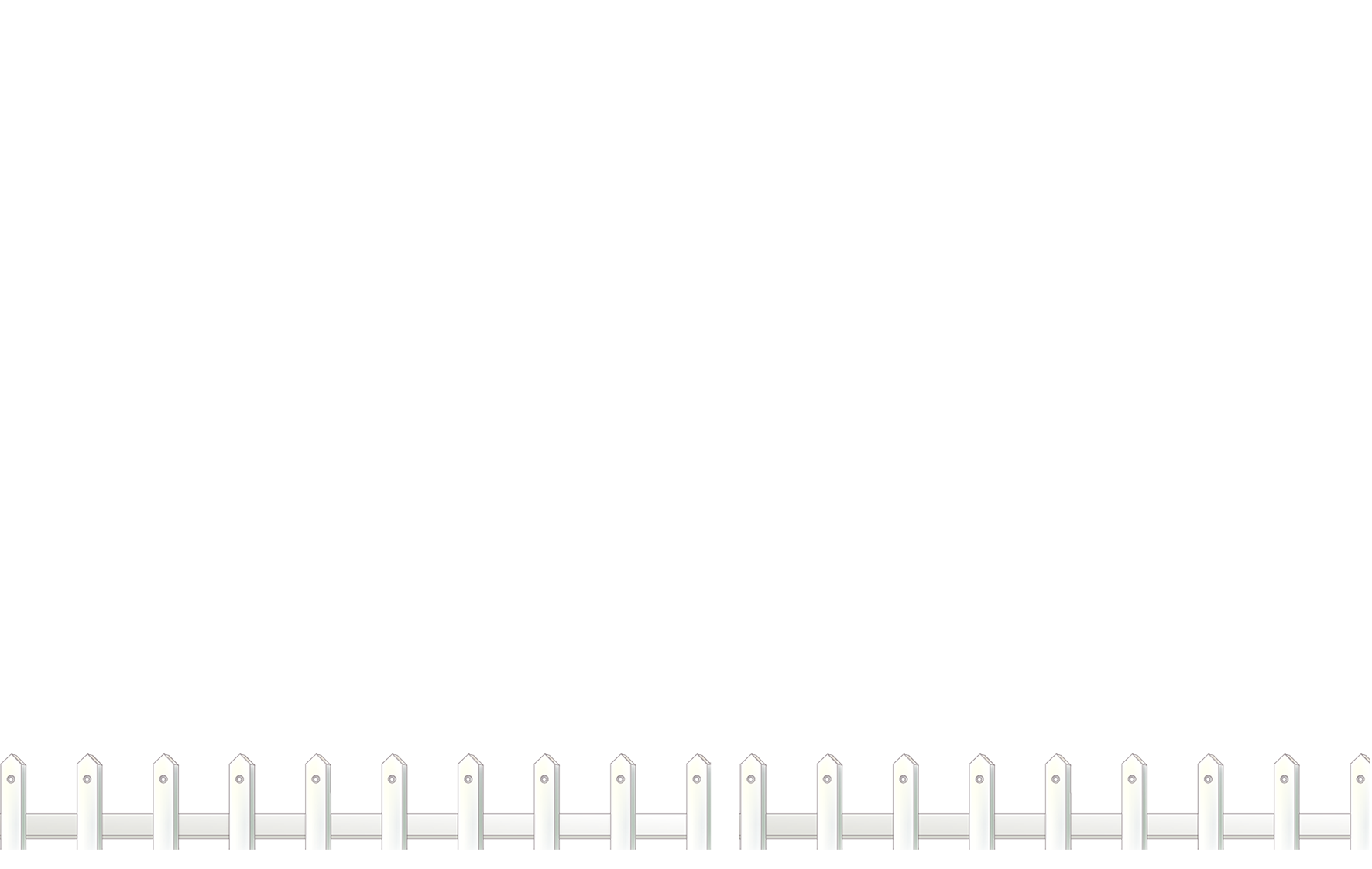 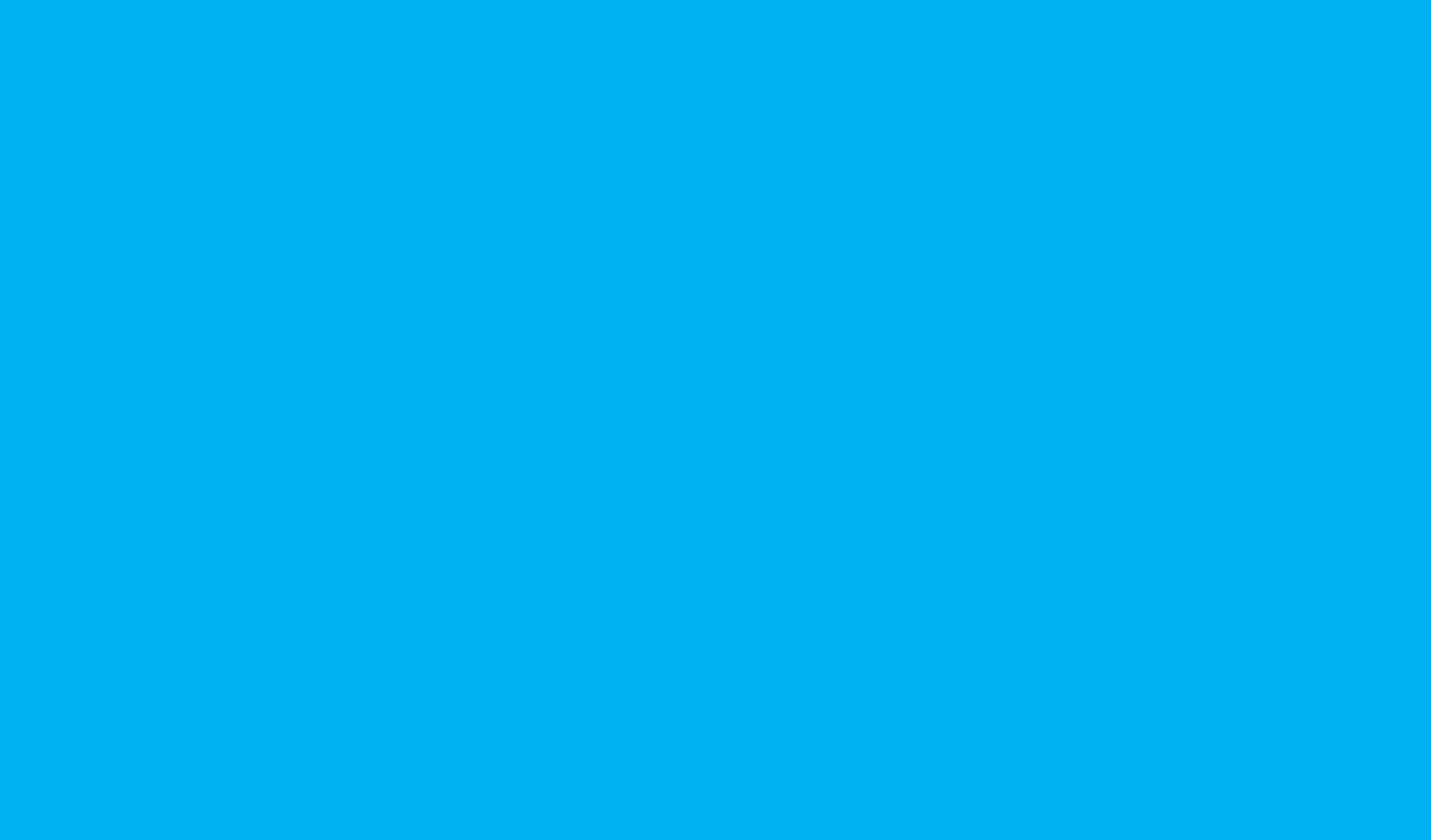 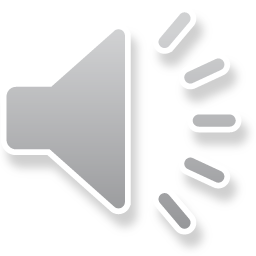 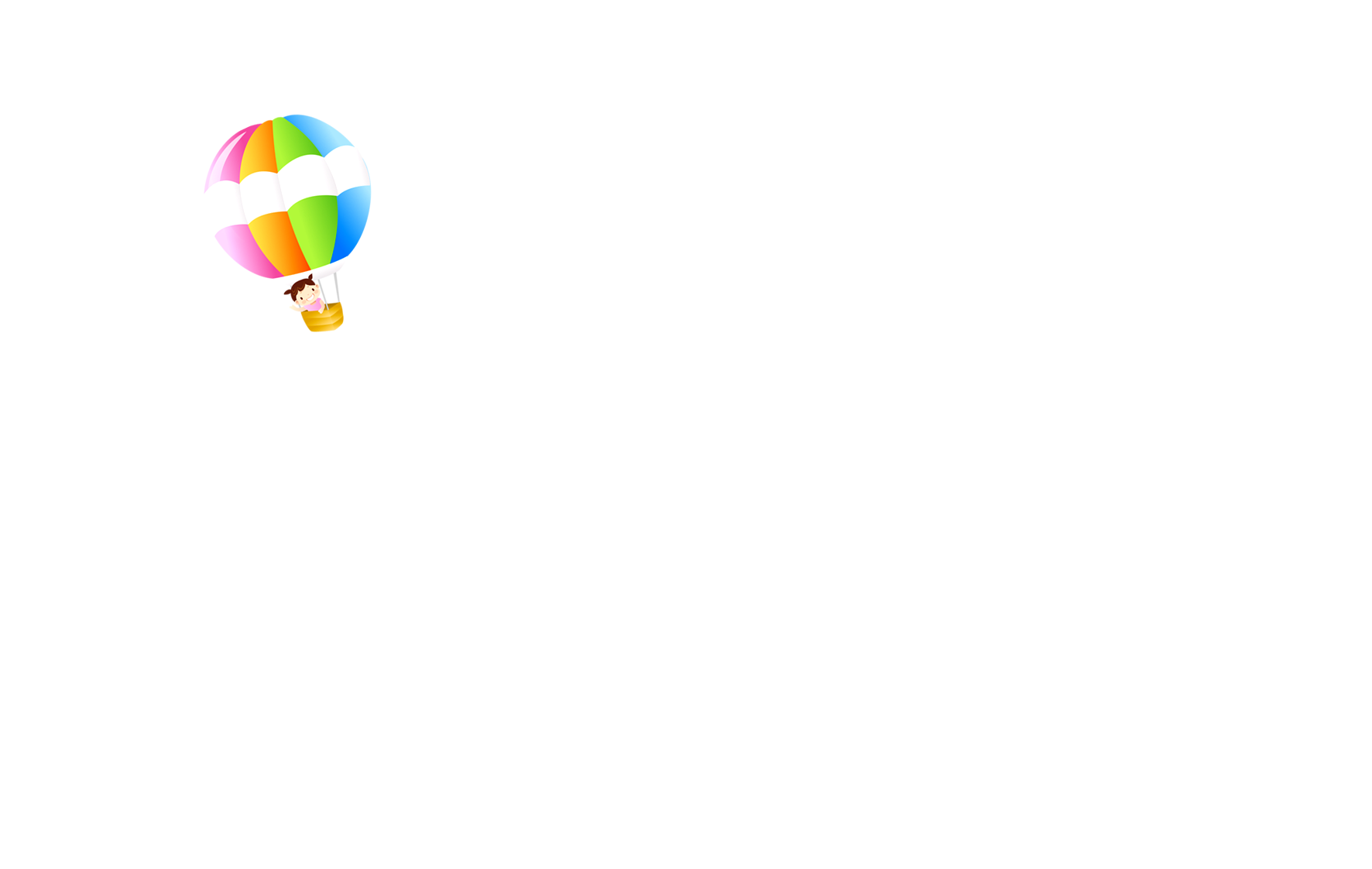 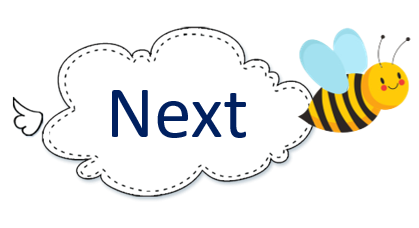 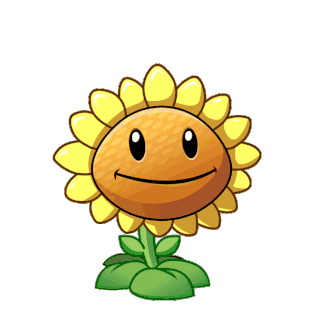 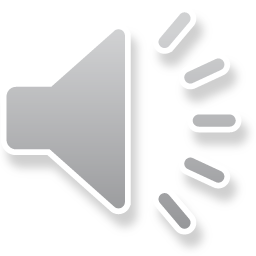 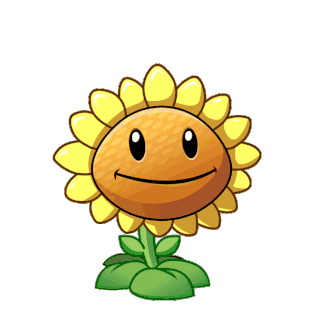 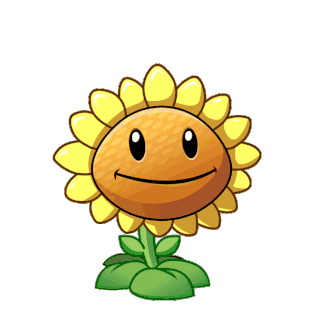 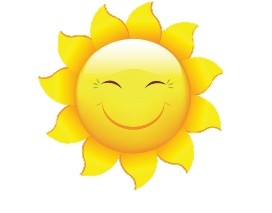 C
A
B
There is one desk in the room.
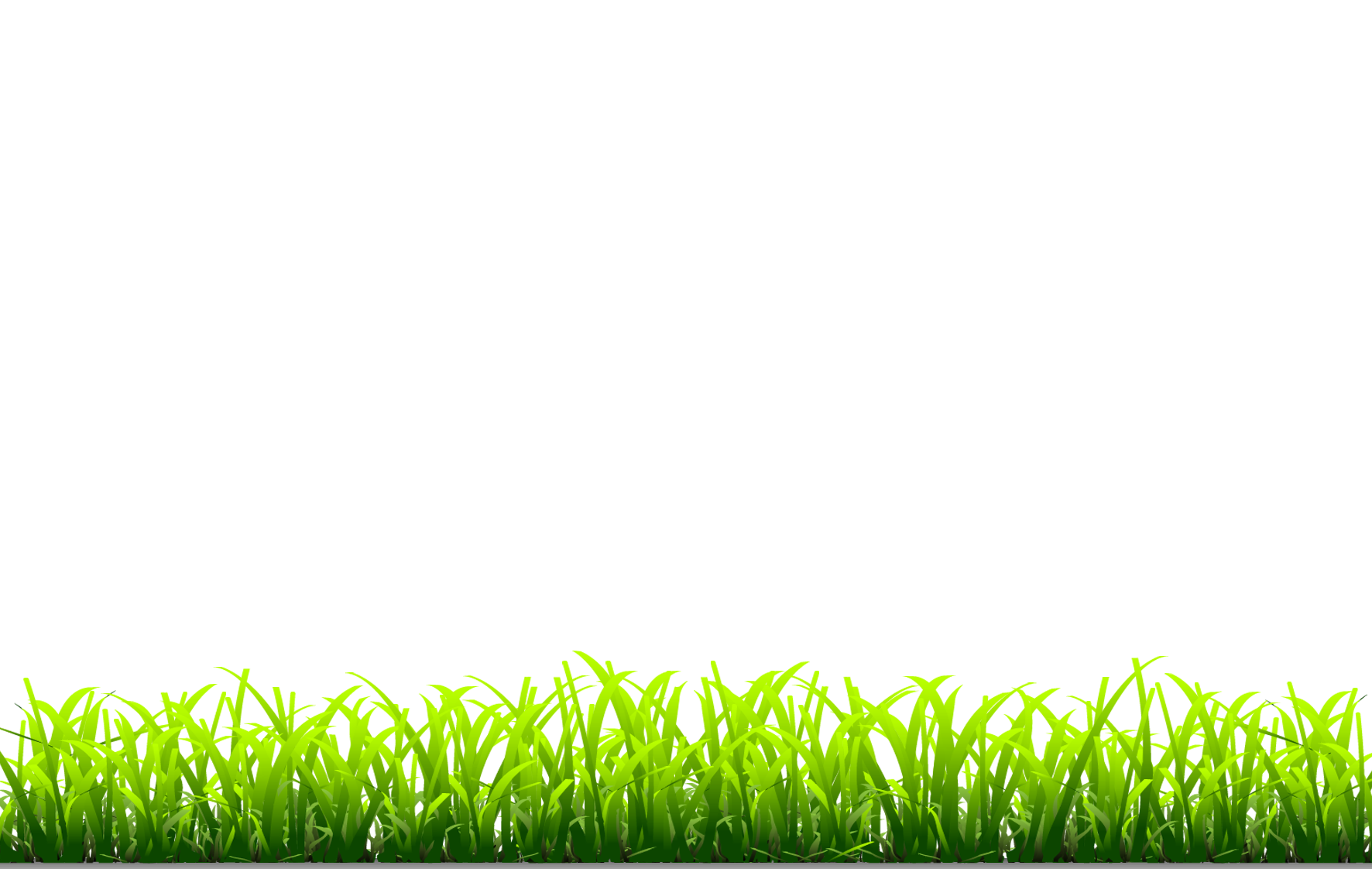 There is two desks in the room.
There are two desks in the room.
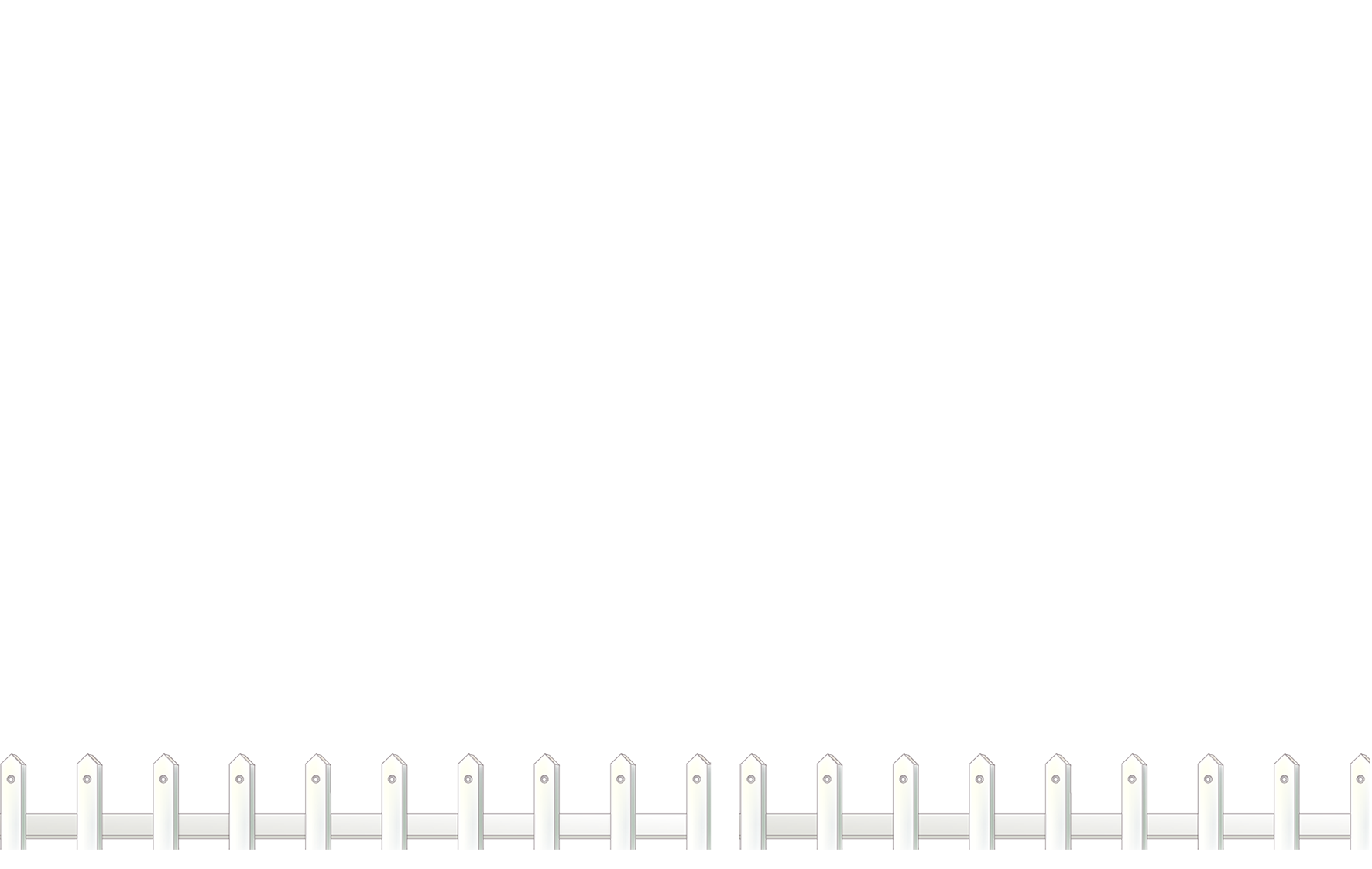 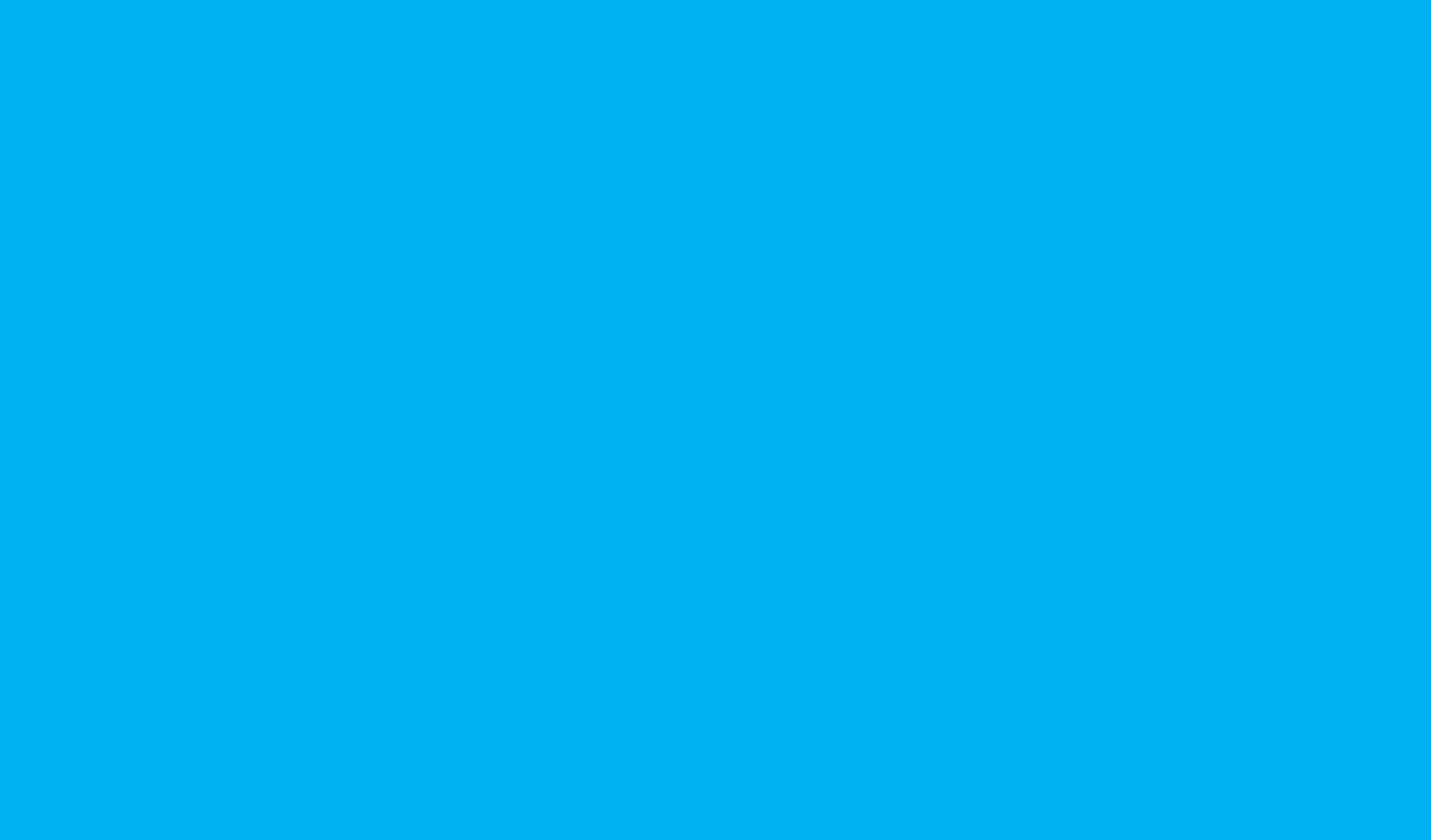 It's old.
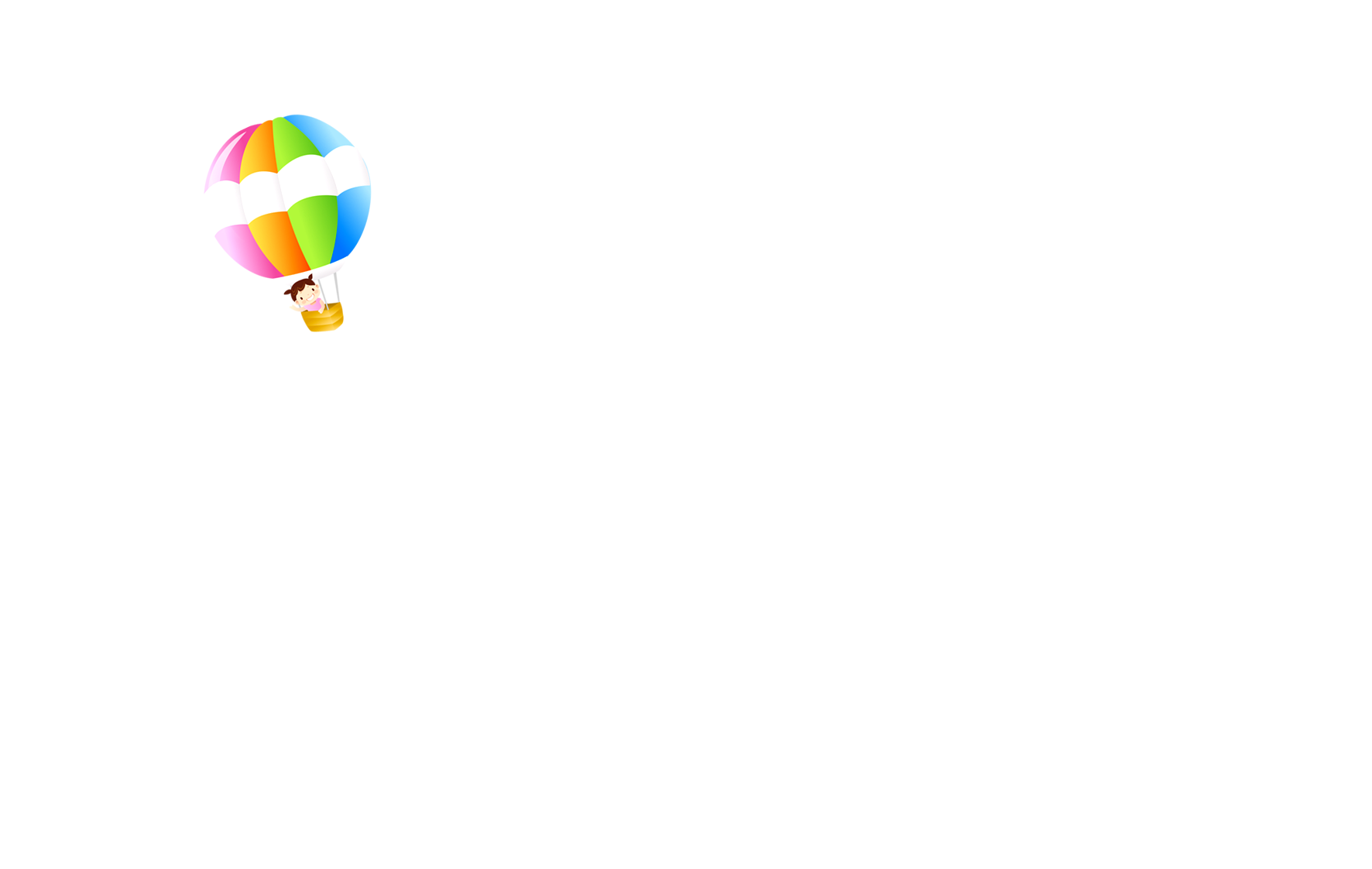 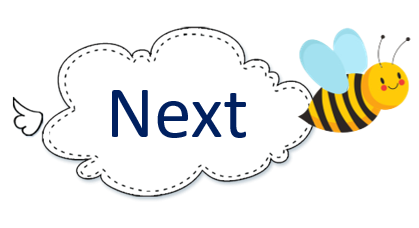 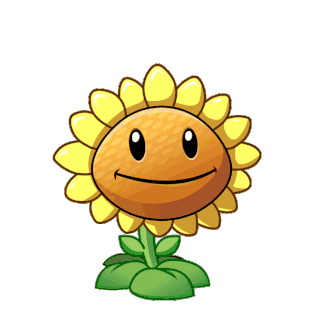 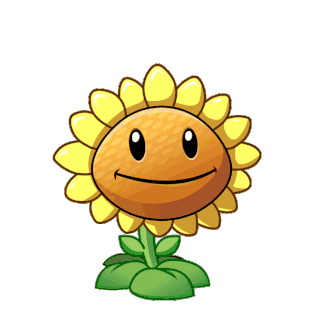 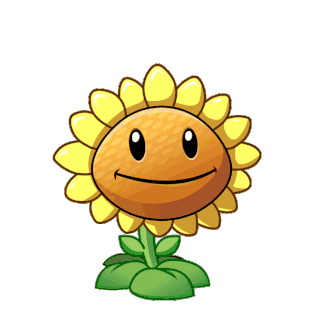 C
A
B
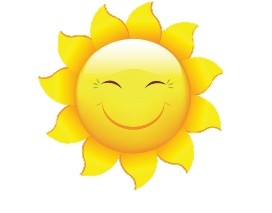 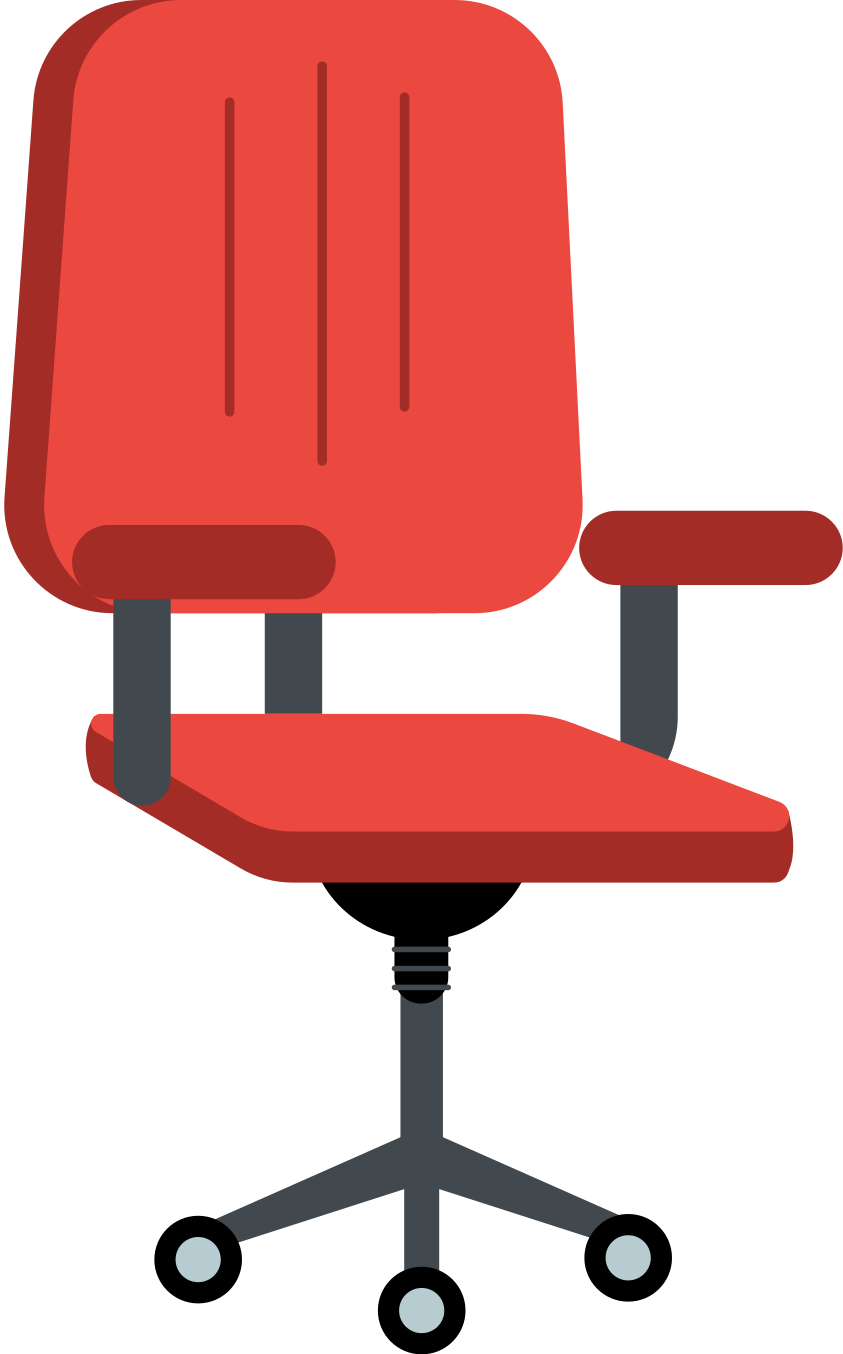 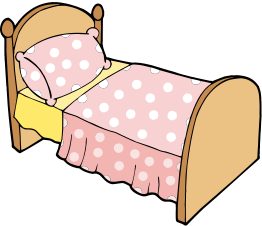 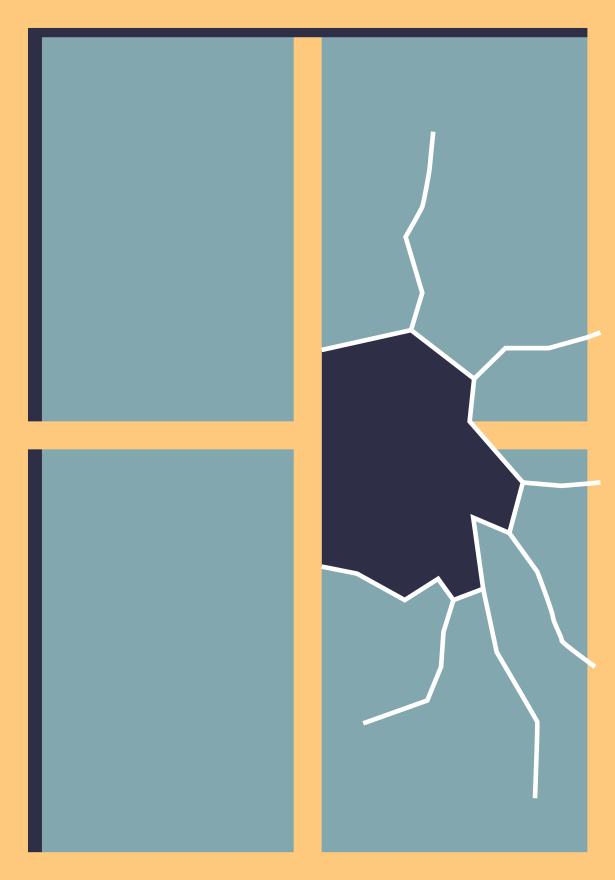 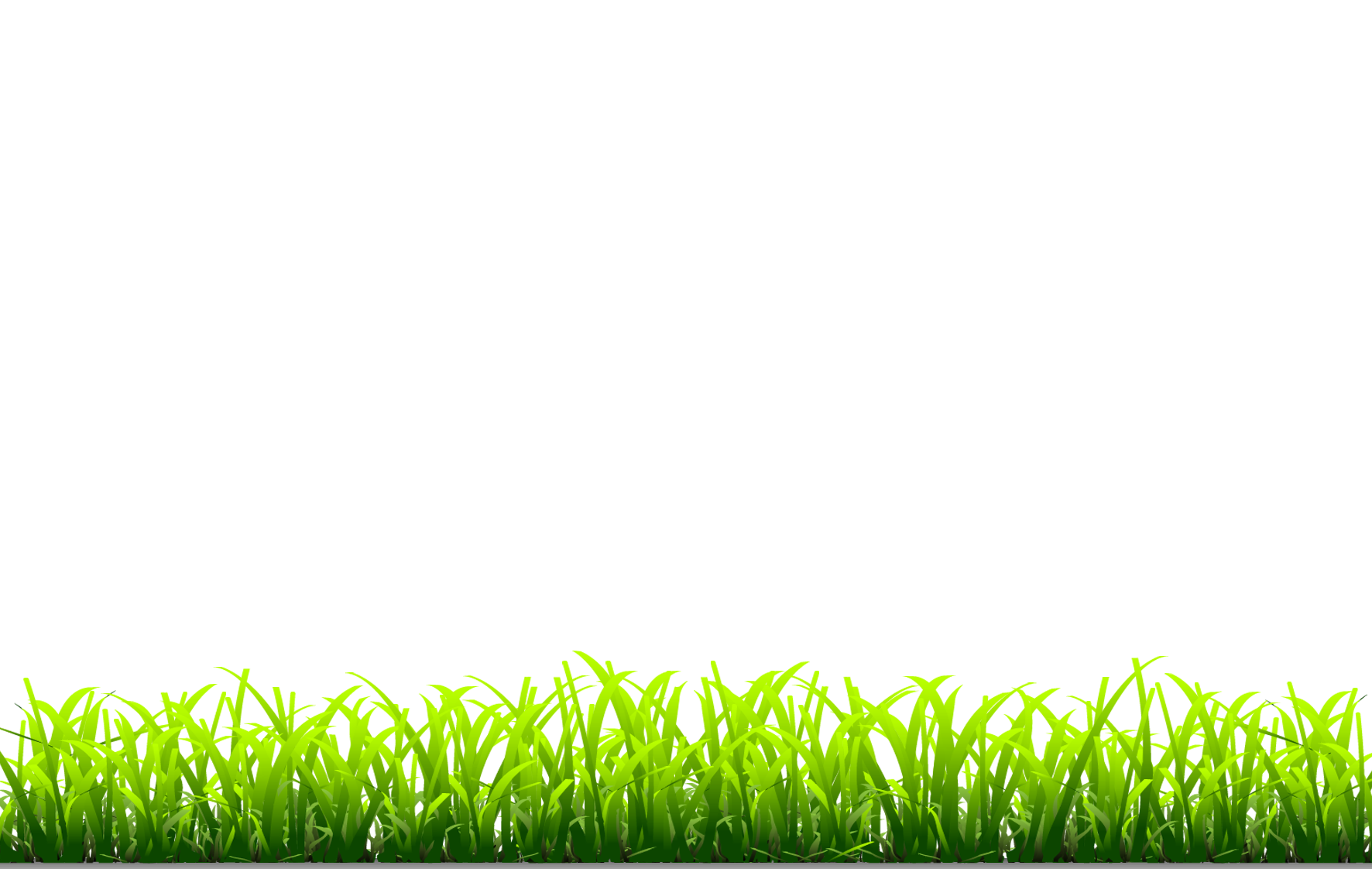 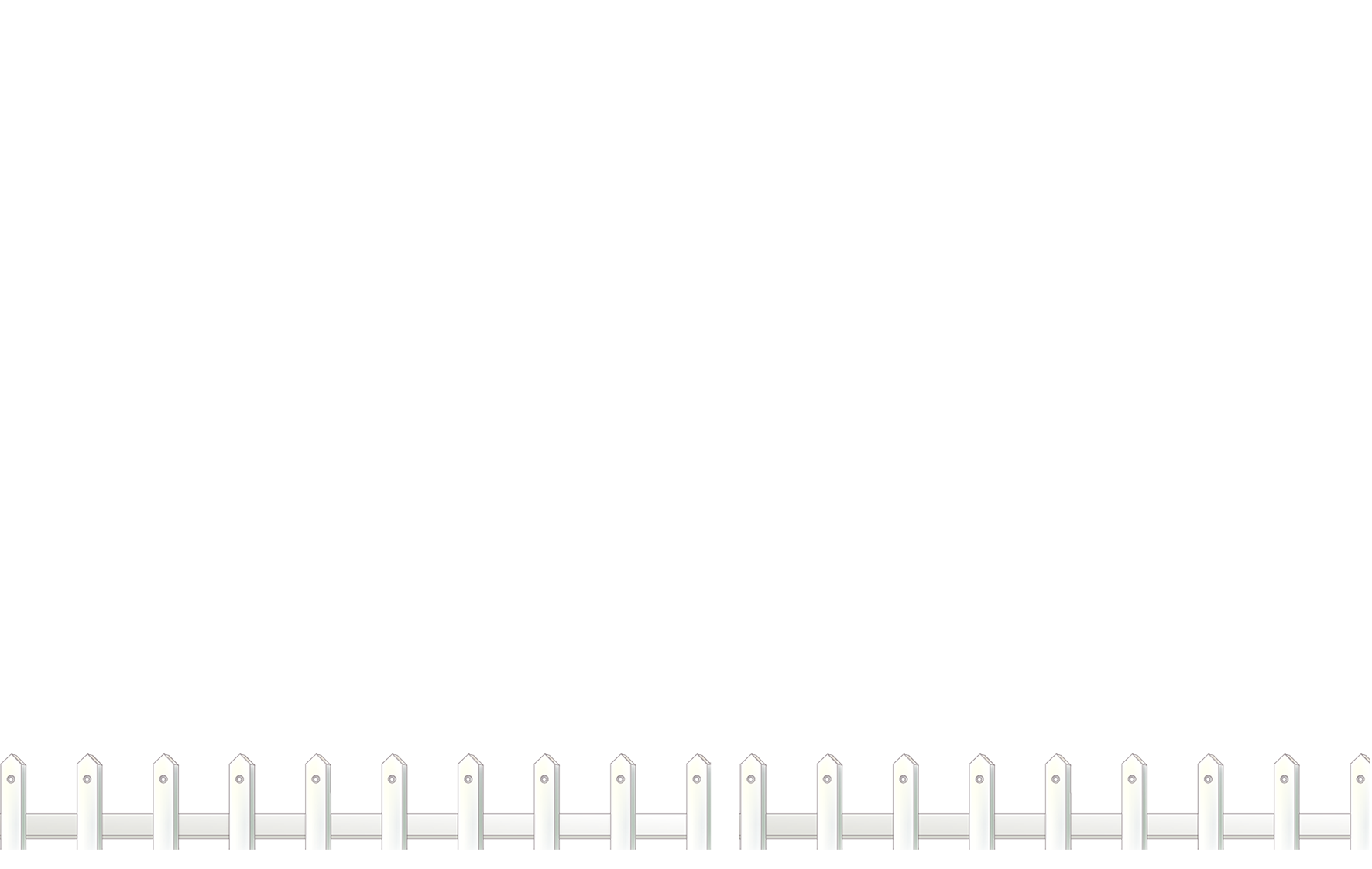 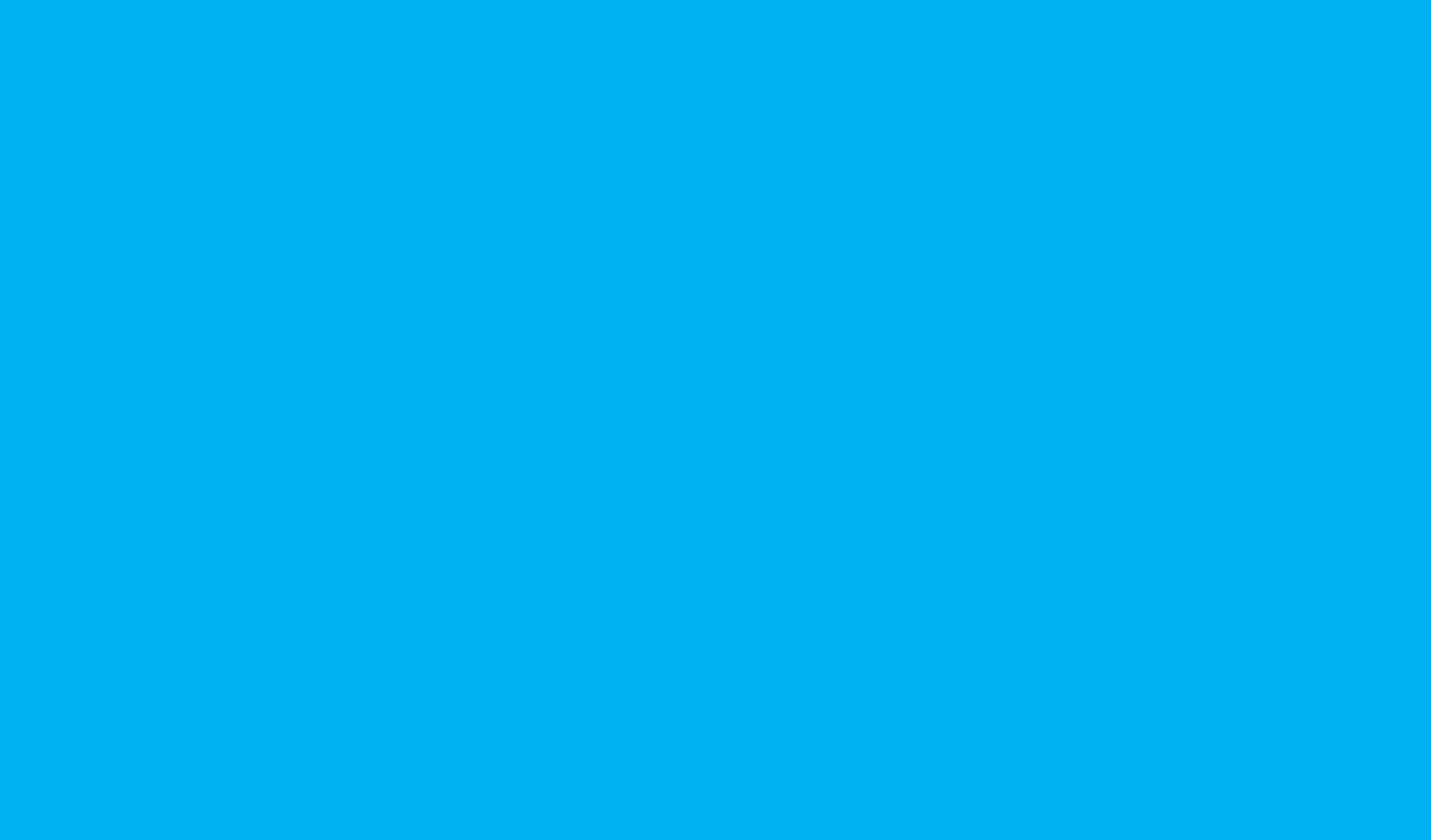 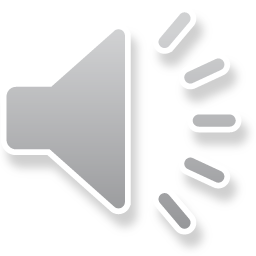 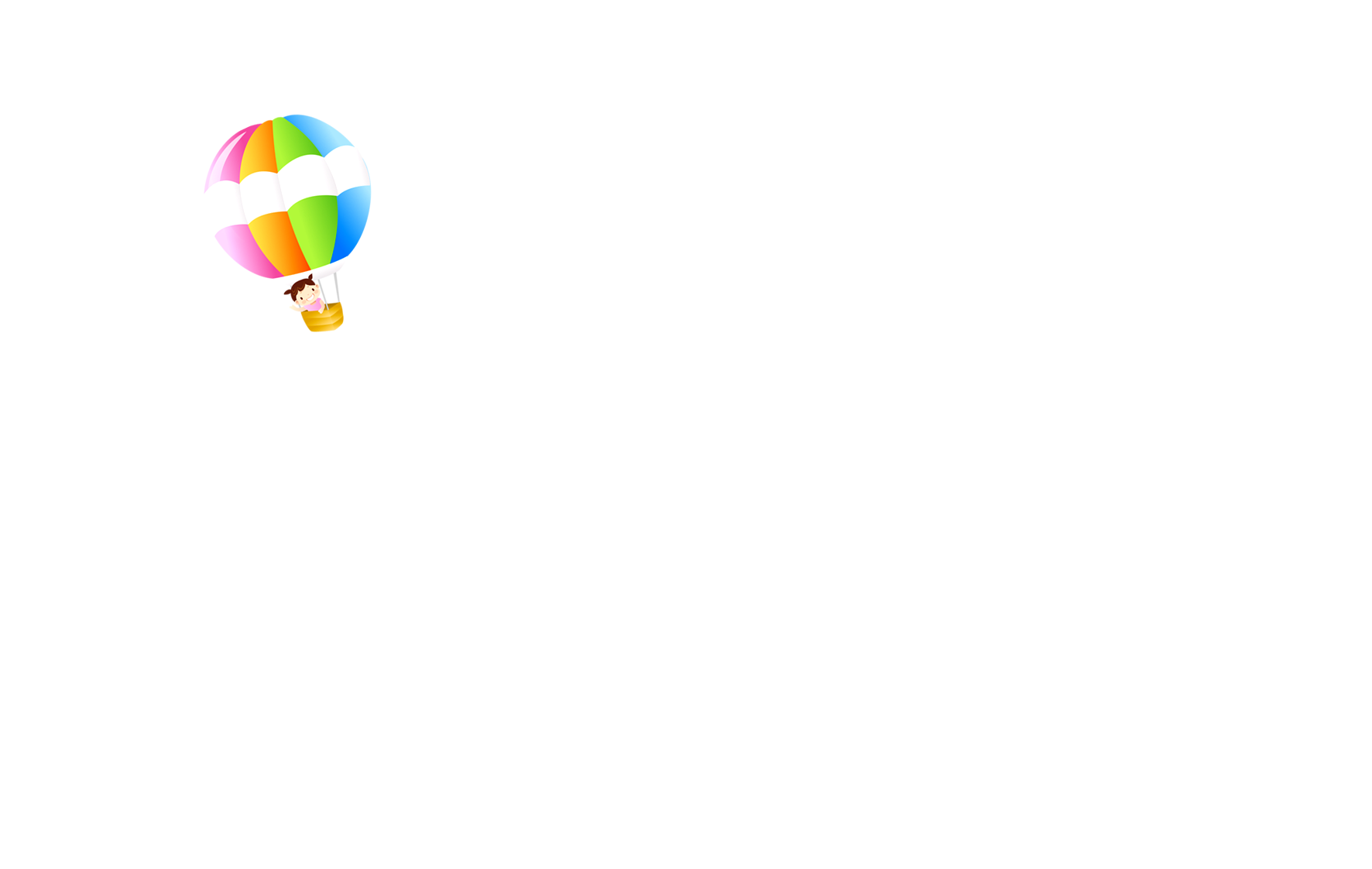 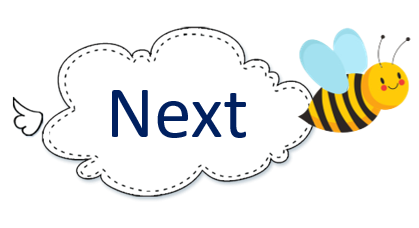 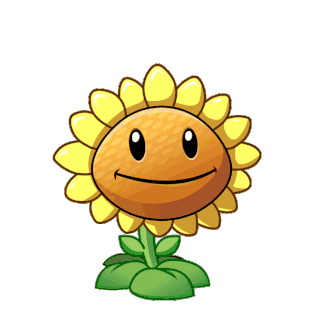 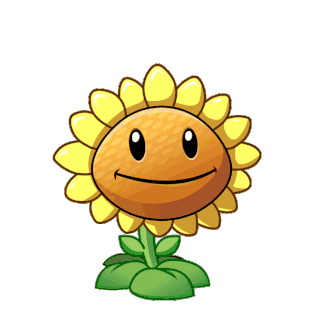 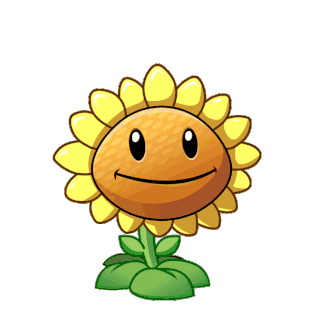 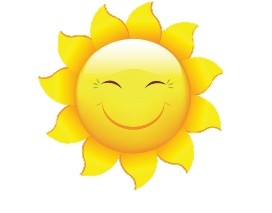 A
B
C
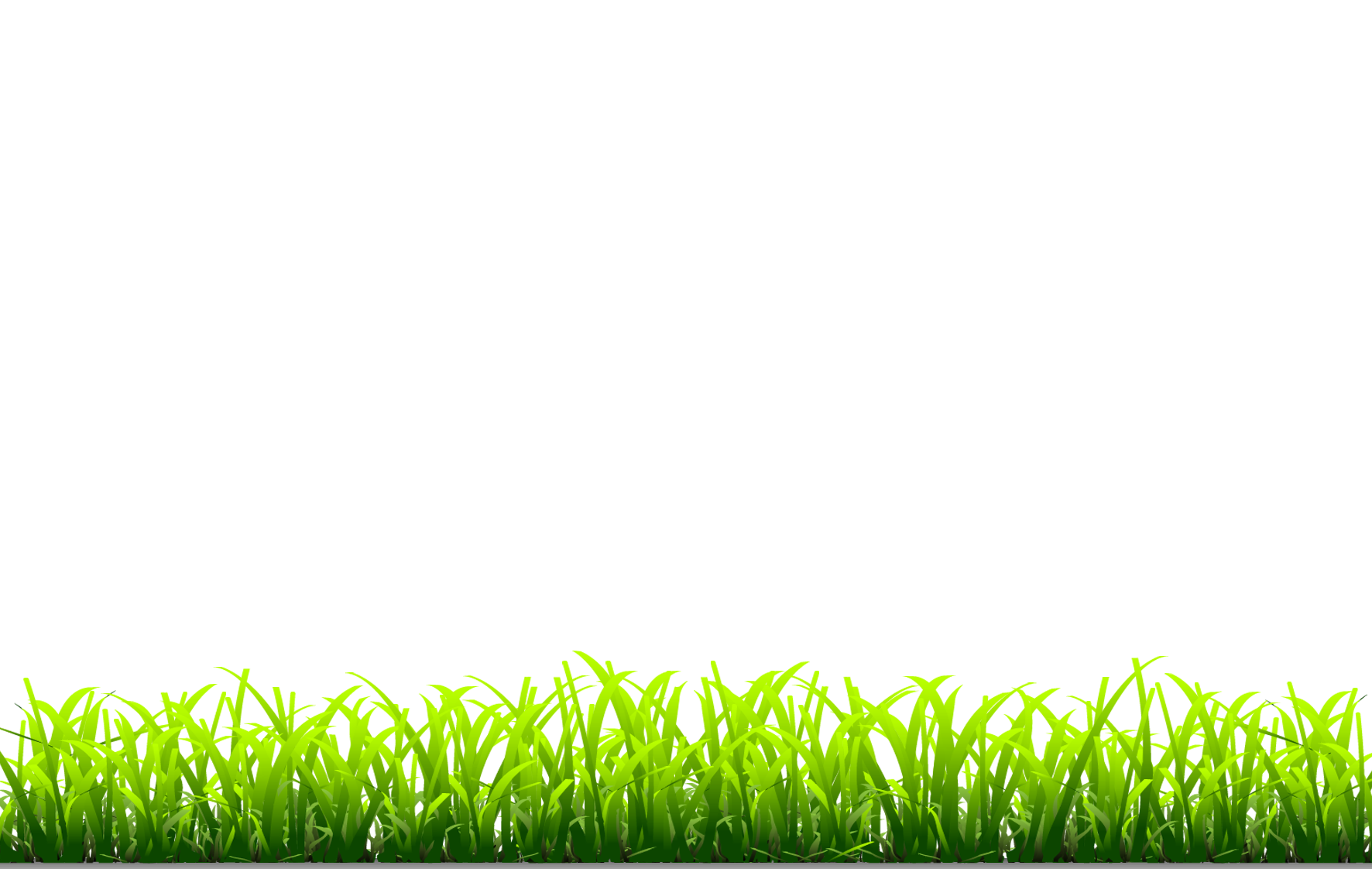 The window is small.
The door is small.
The window is big.
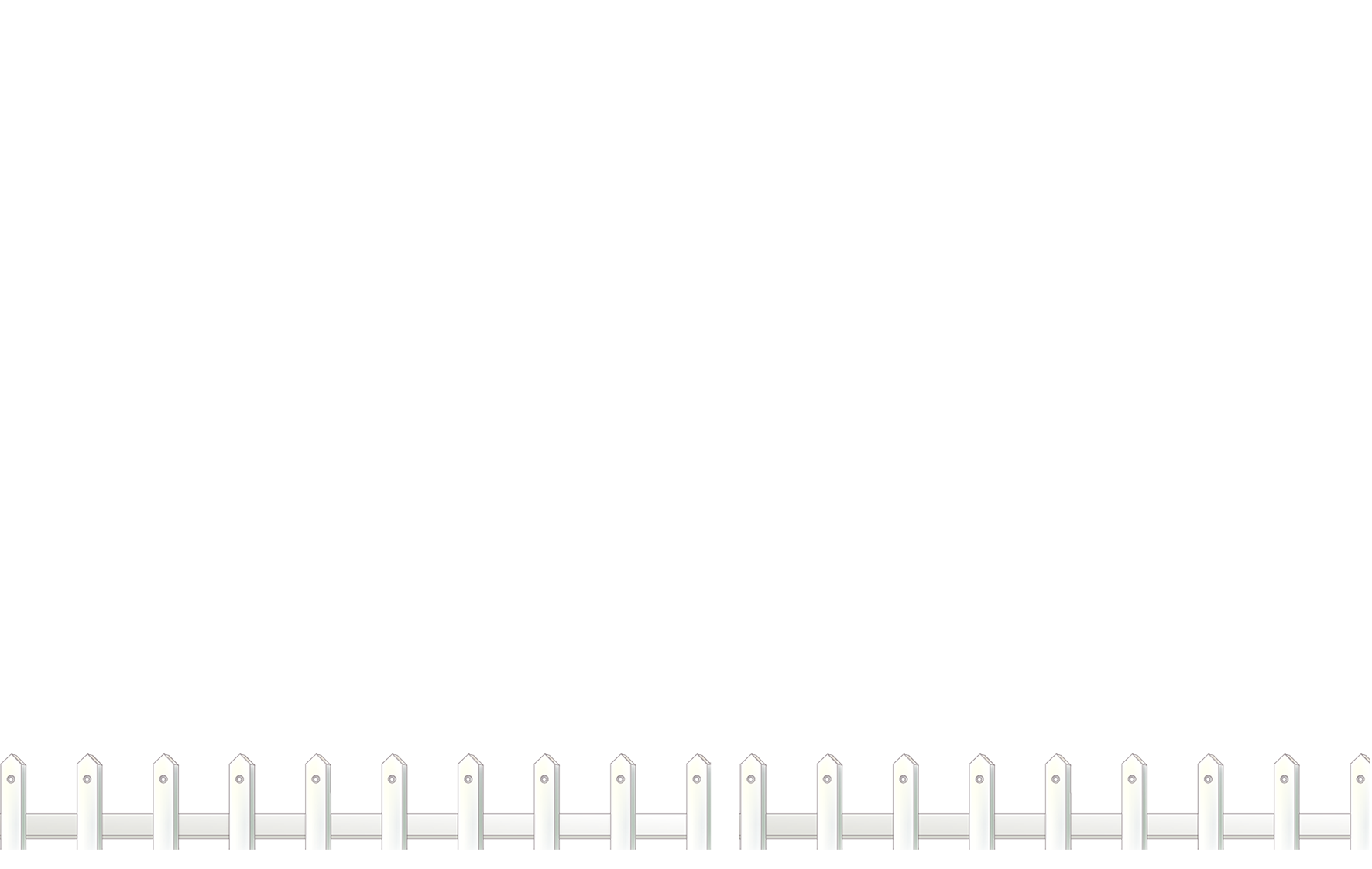 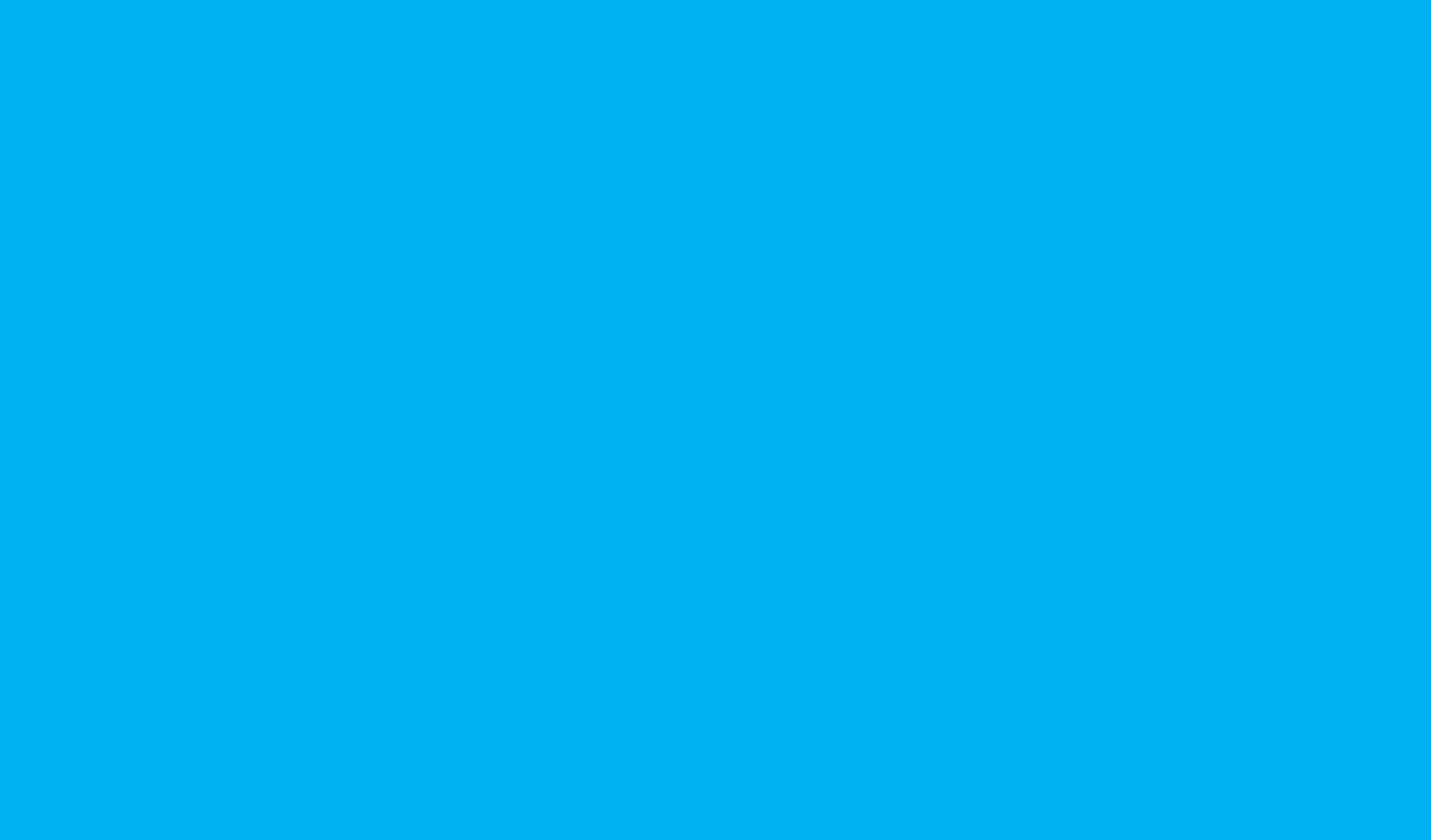 N-I-W-D-W-O
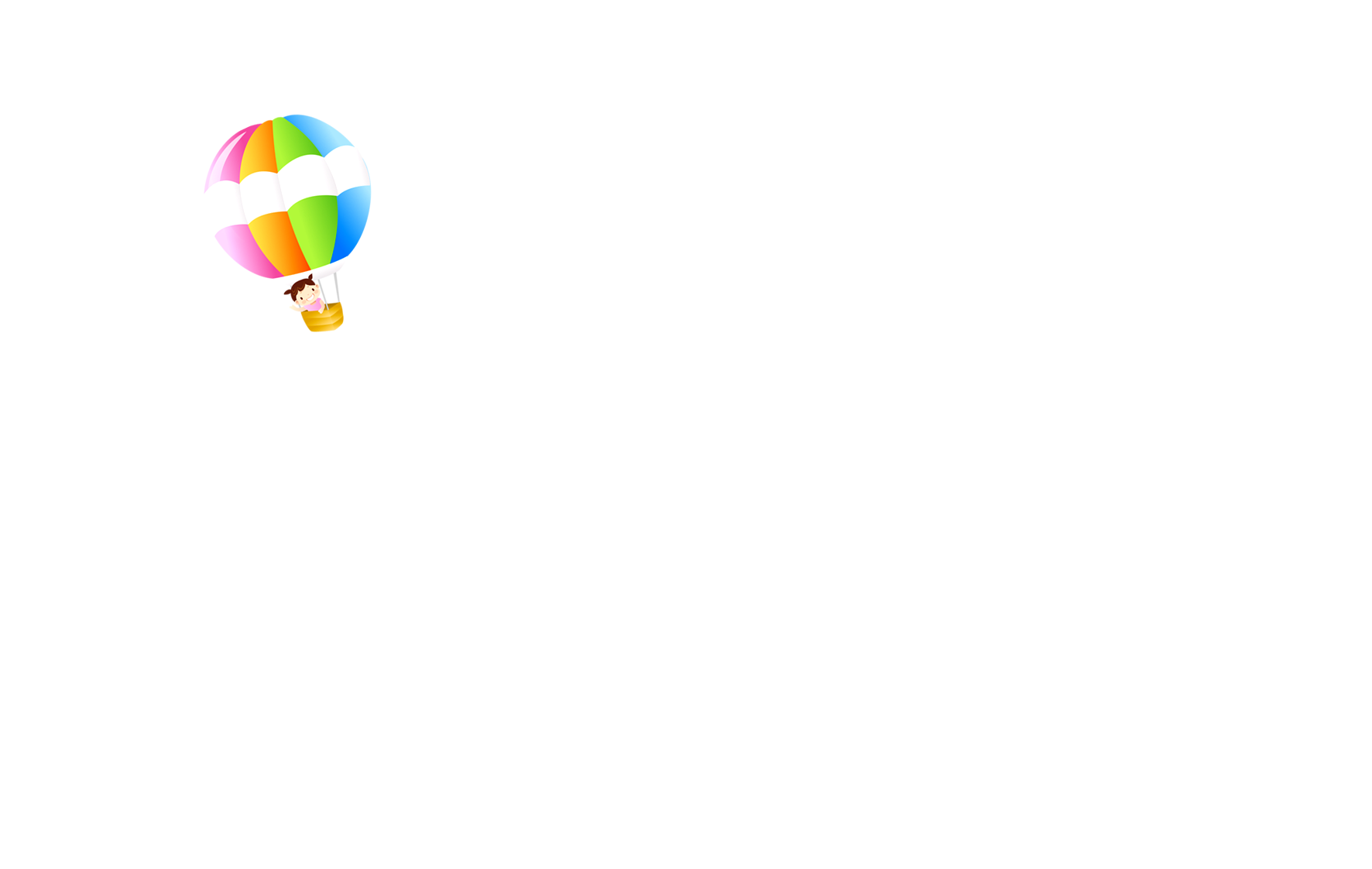 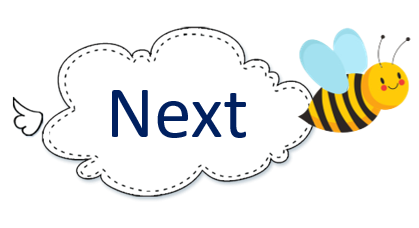 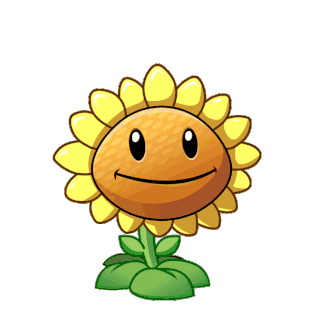 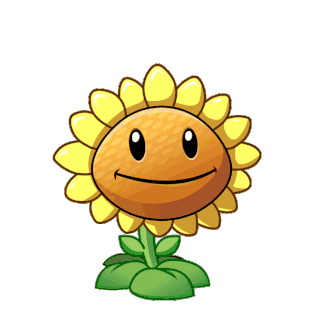 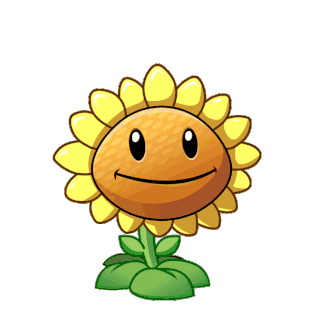 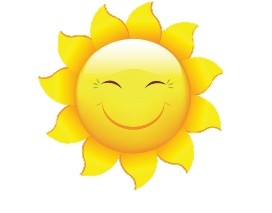 A
B
C
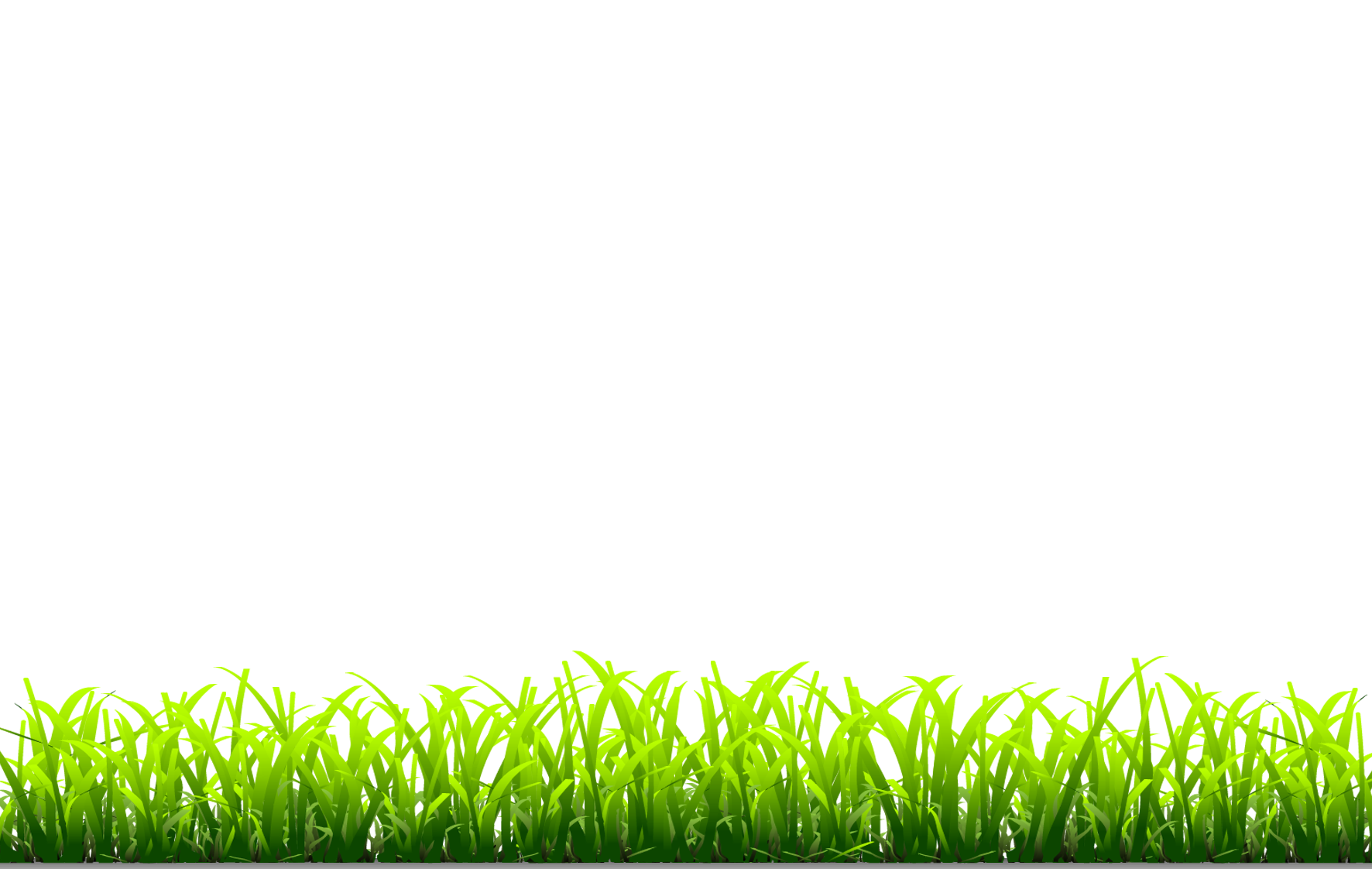 WOWDIN
WINOWD
WINDOW
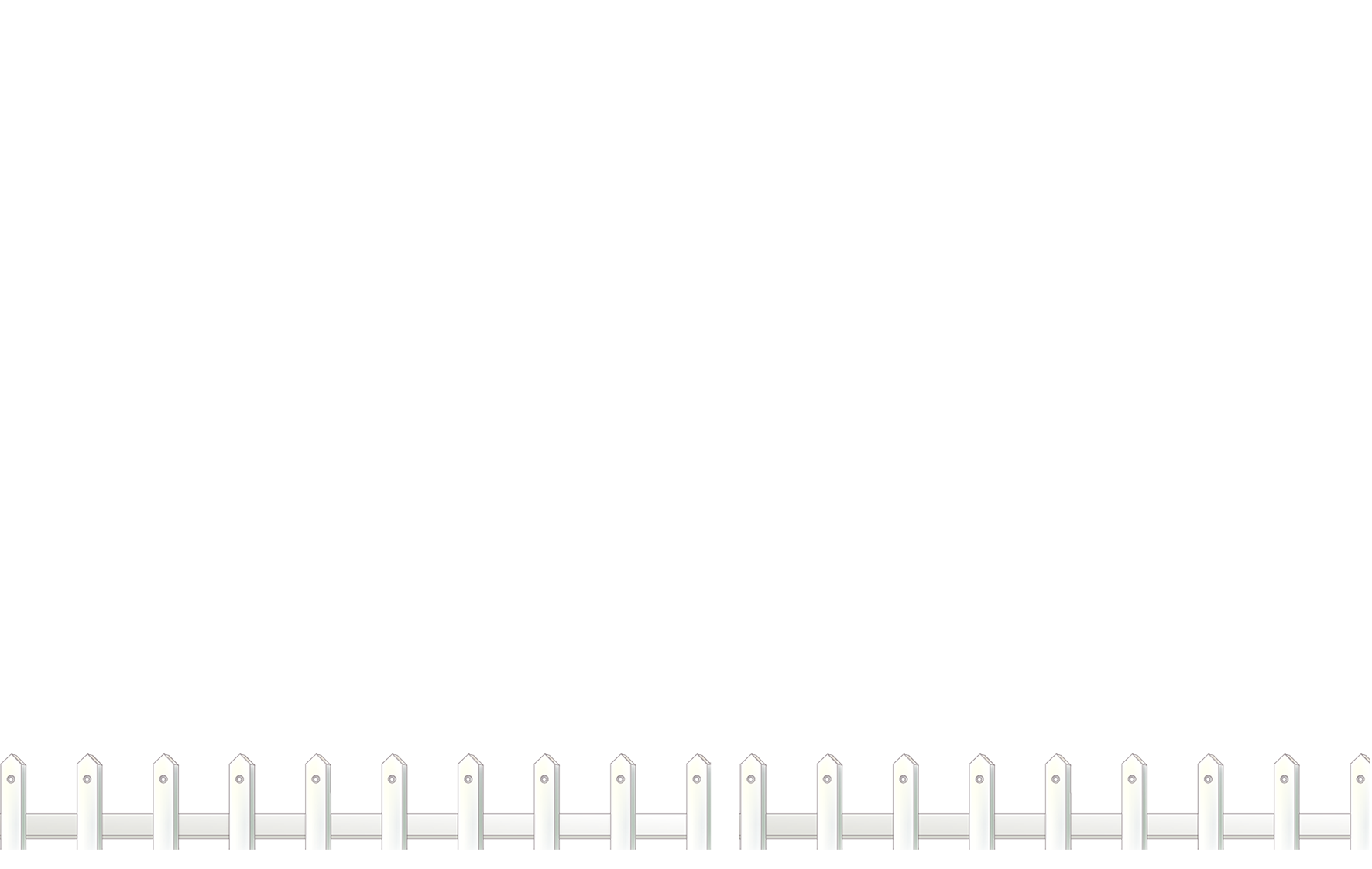 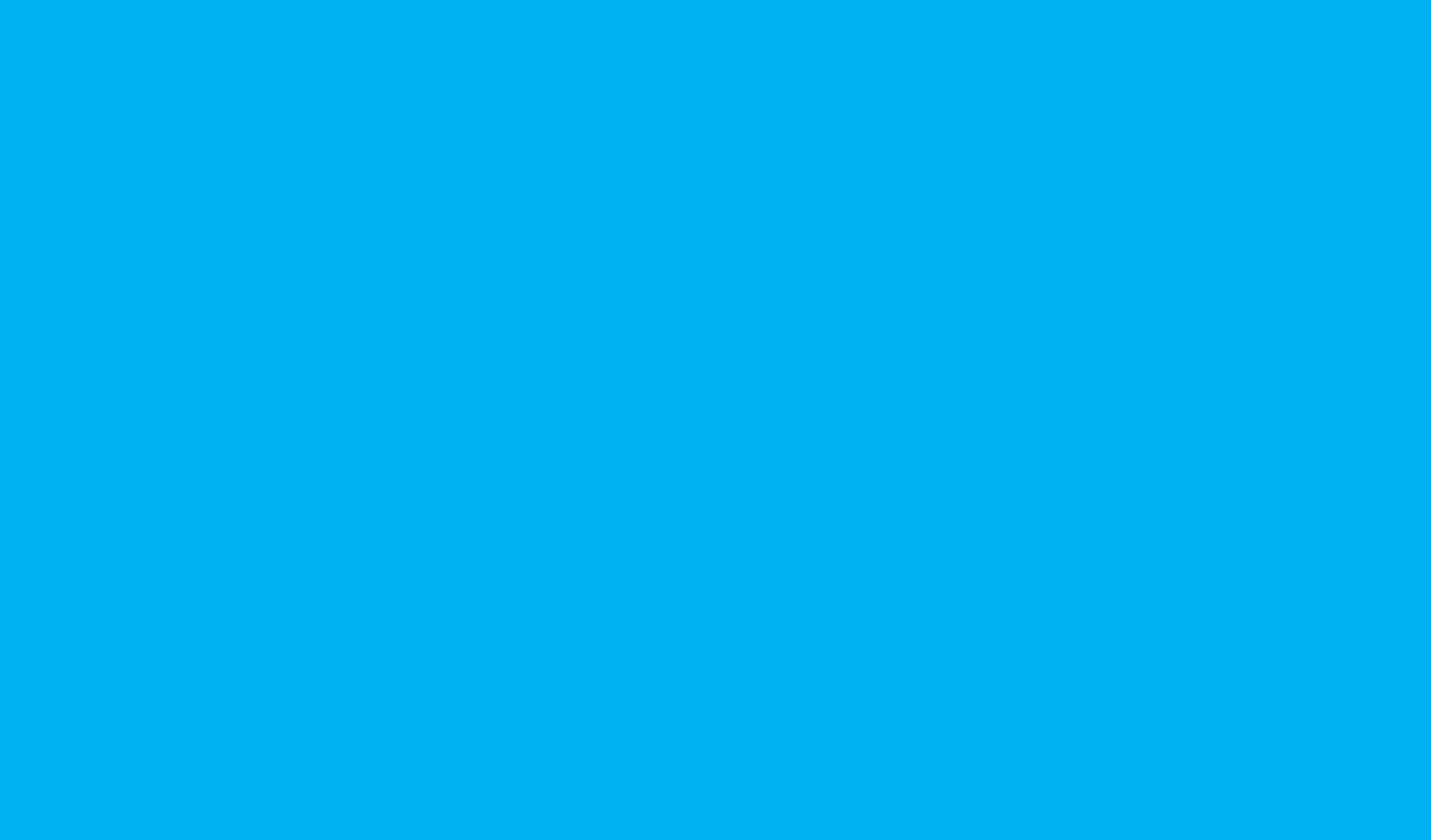 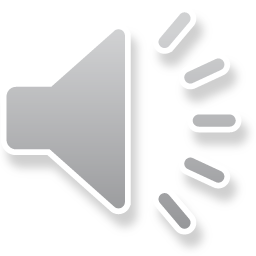 There are ......... in the bedroom.
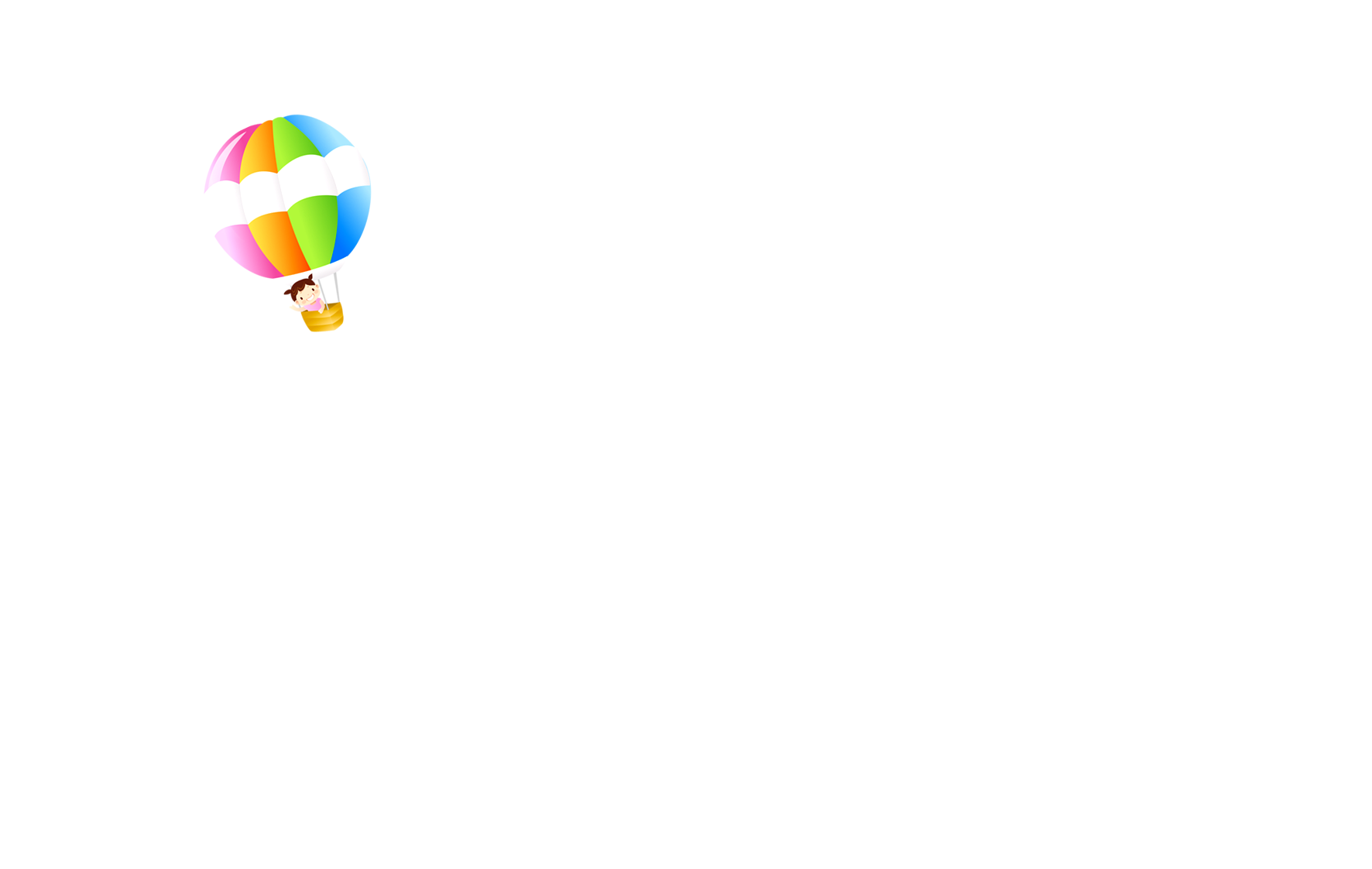 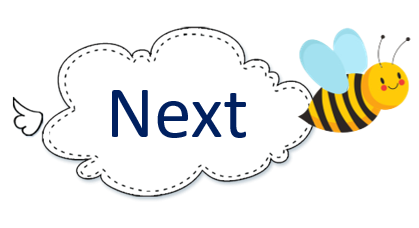 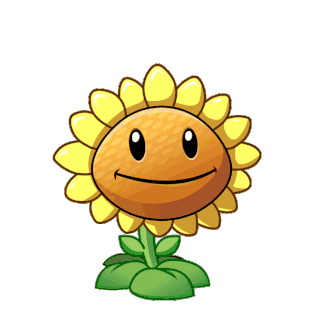 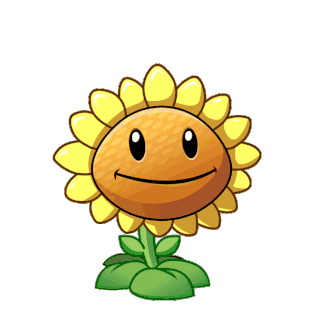 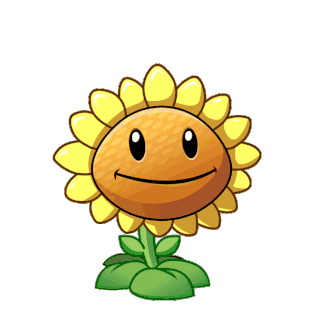 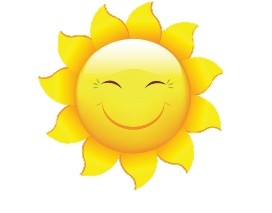 C
A
B
4 chairs
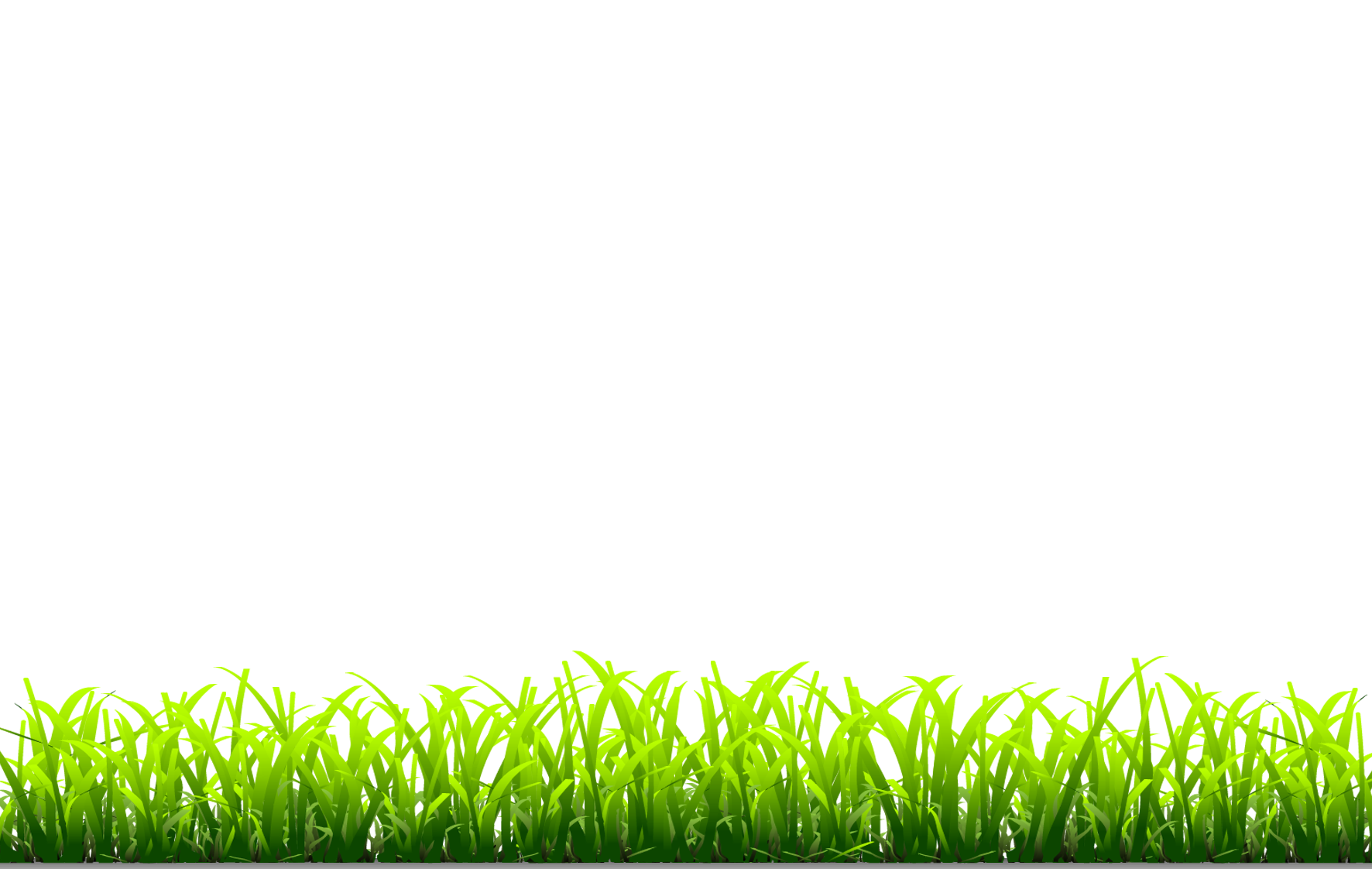 3 books
2 lamps
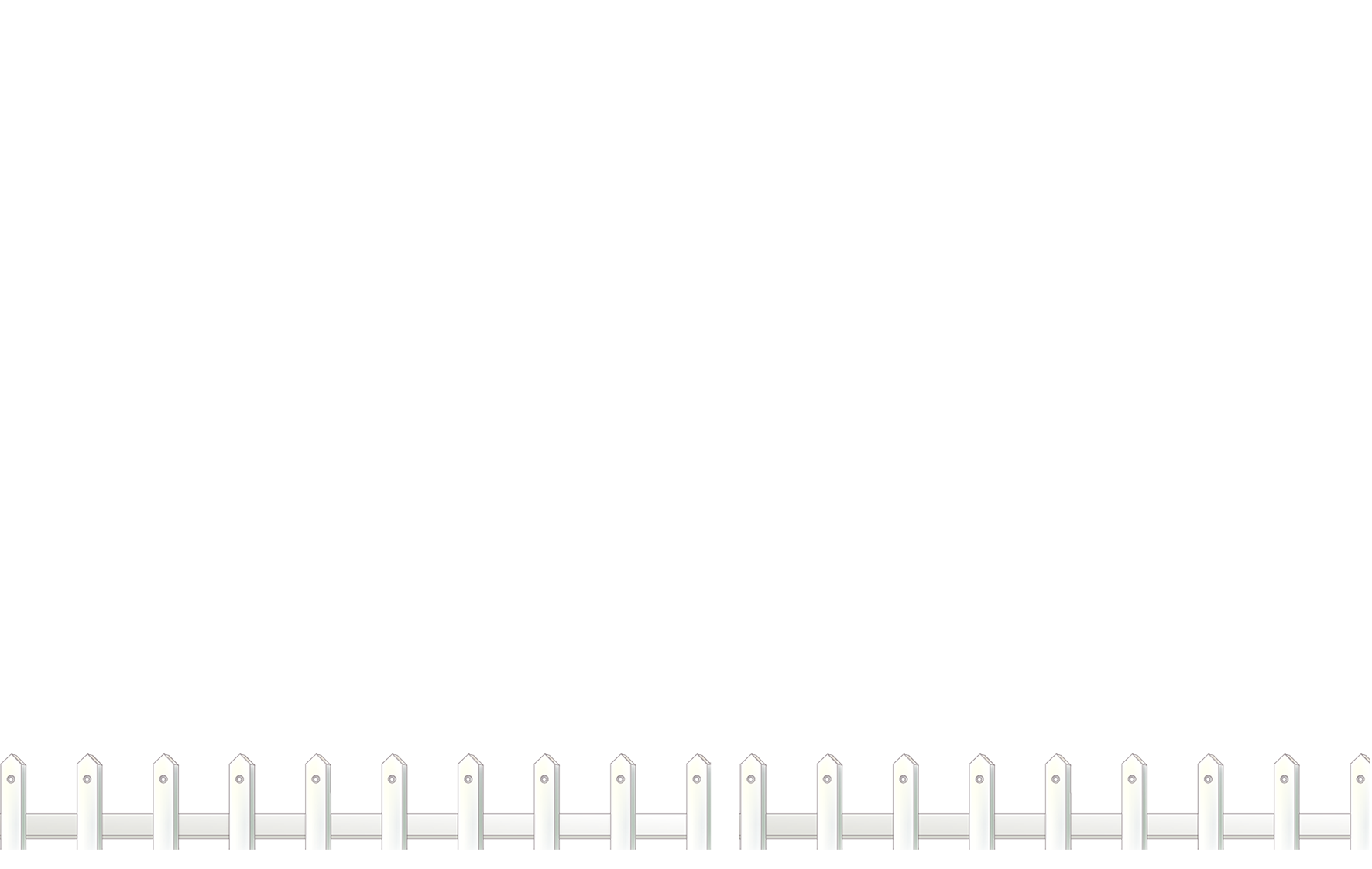 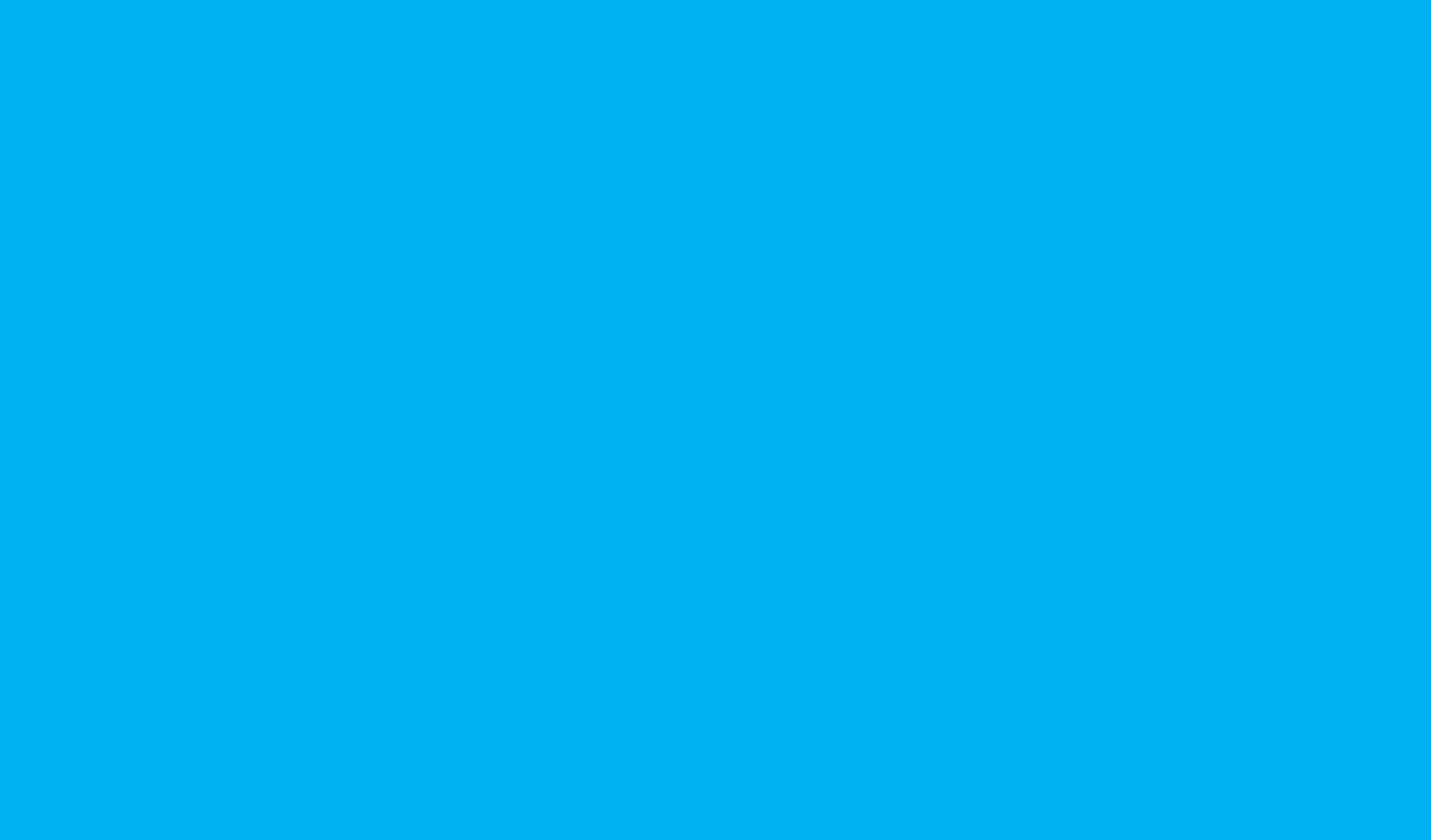 The door is ......
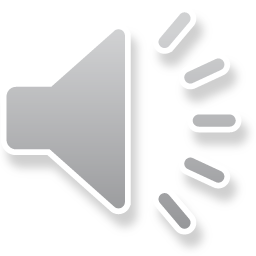 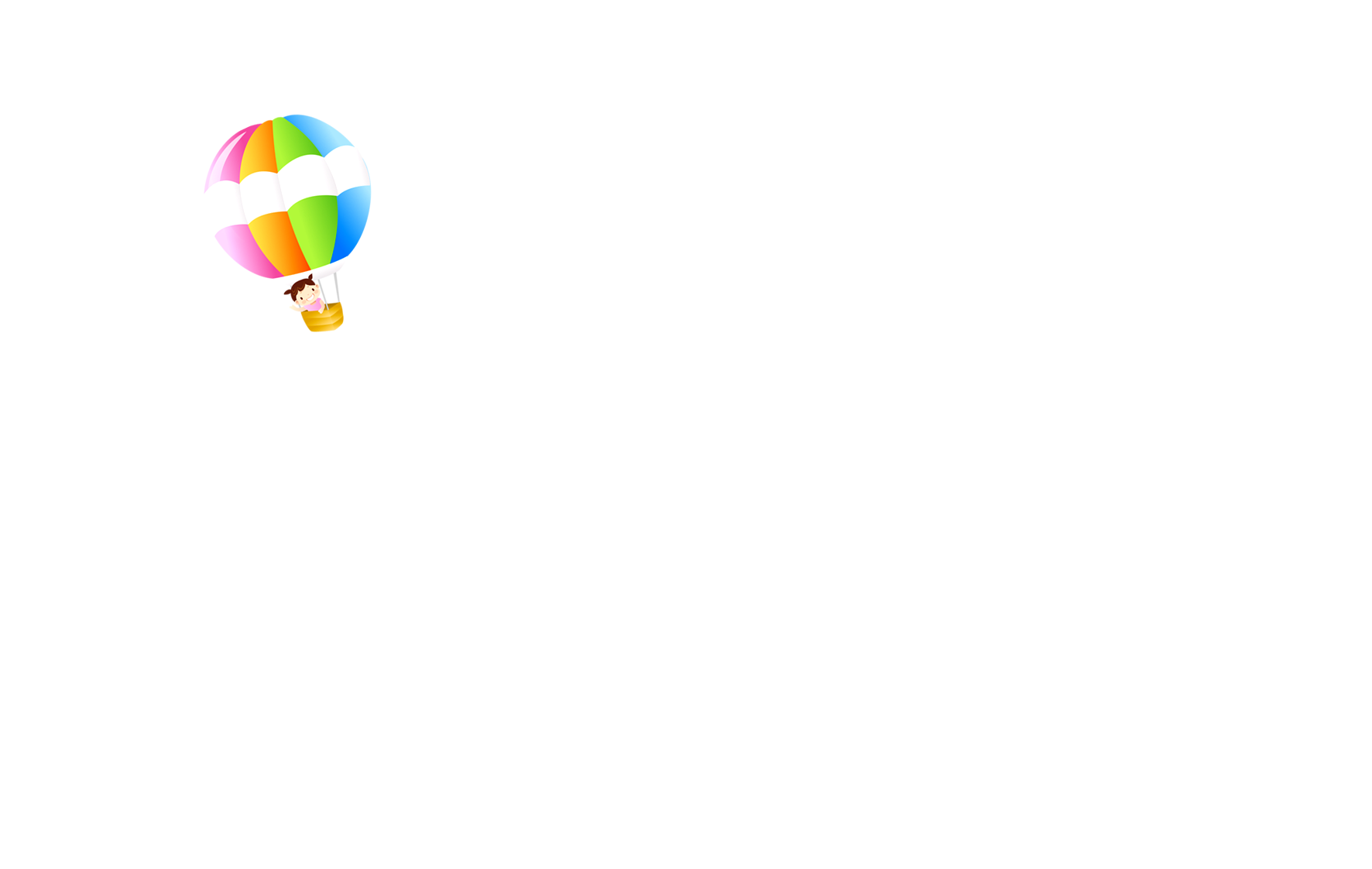 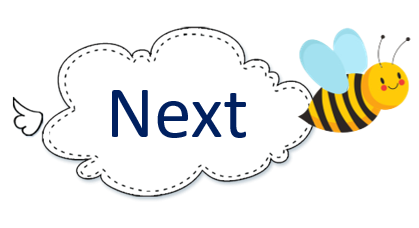 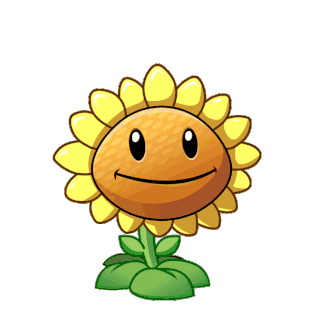 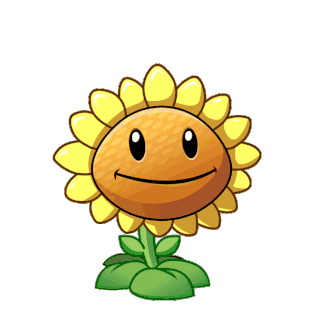 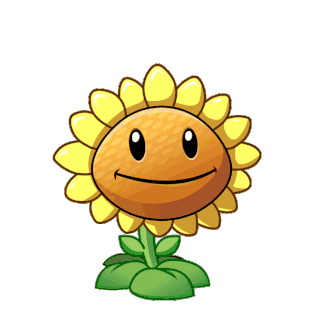 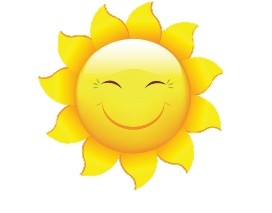 A
B
C
new
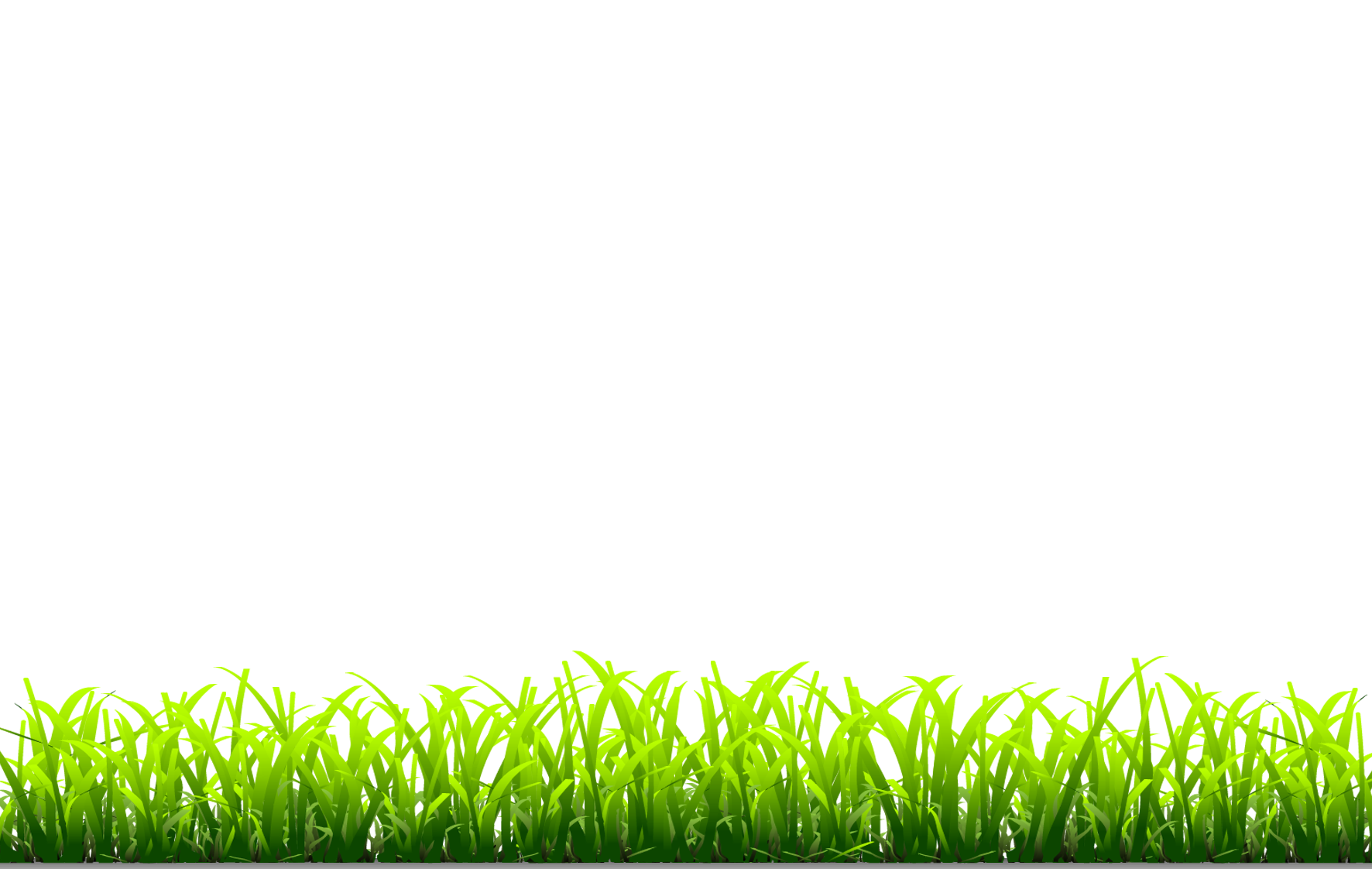 big
small
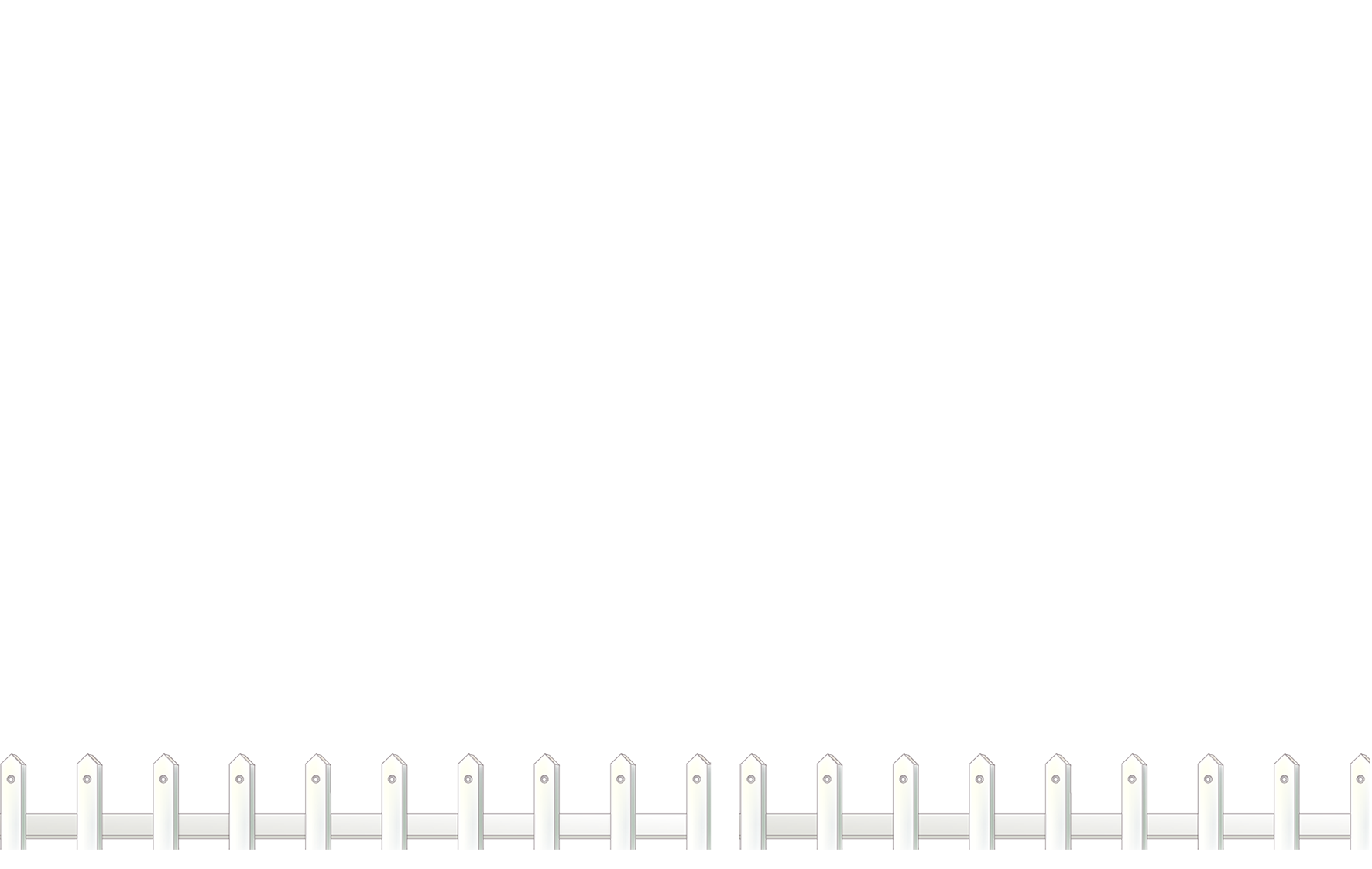 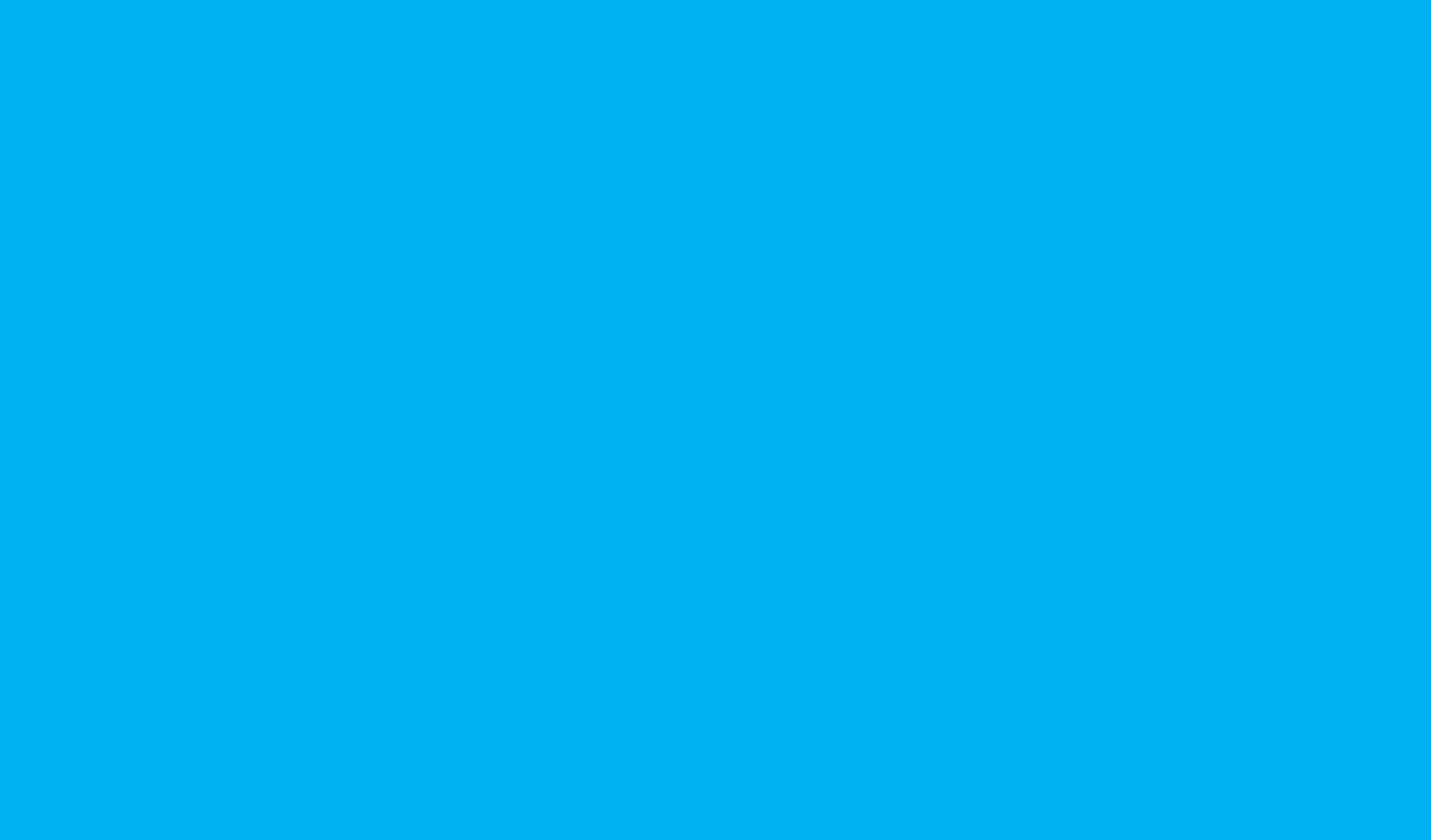 Choose the best answer.
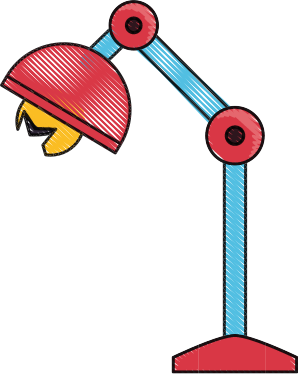 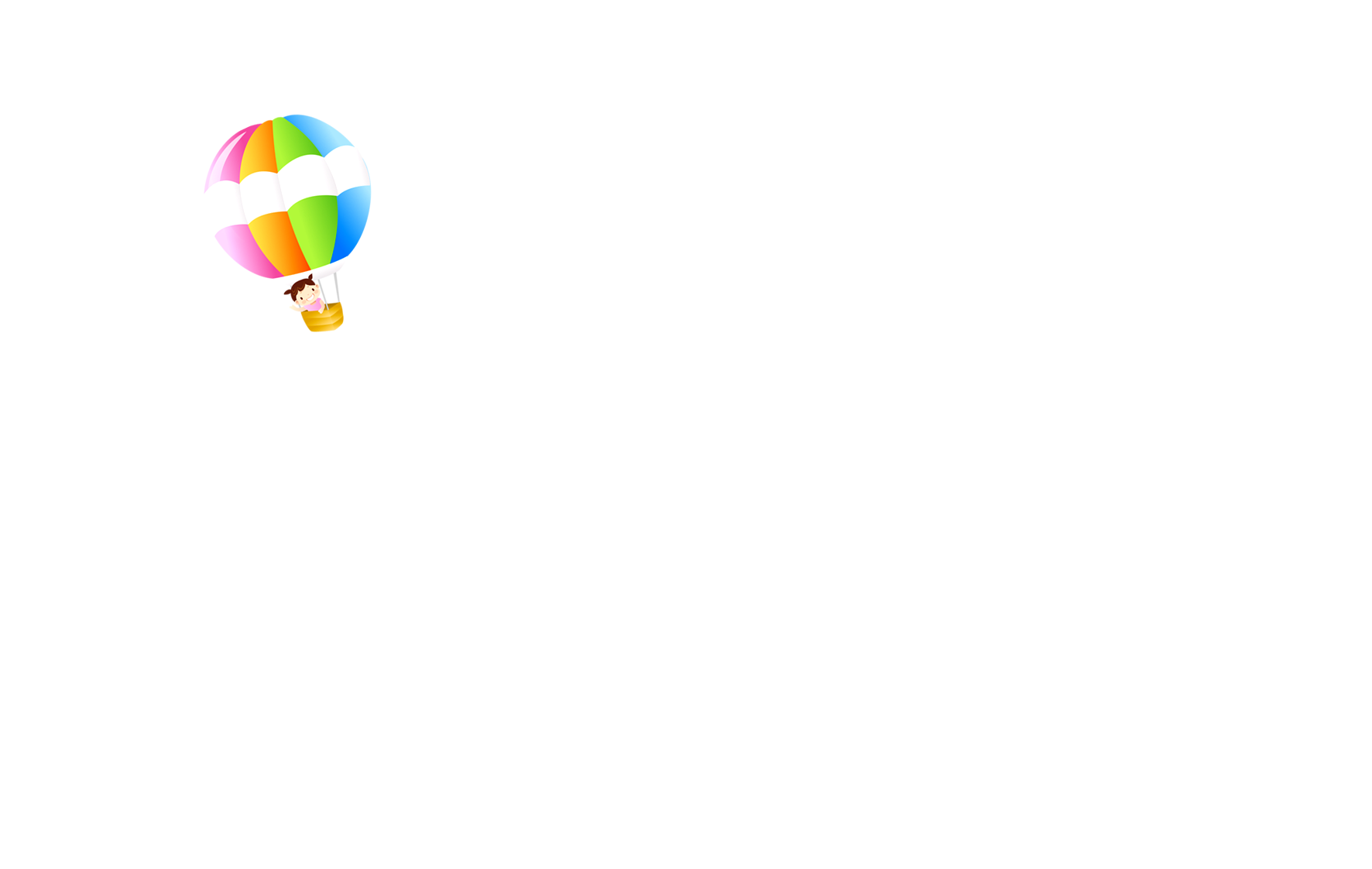 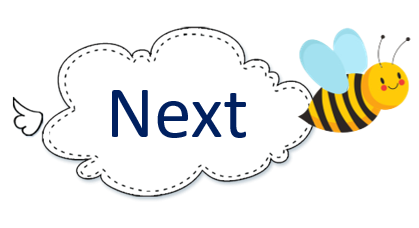 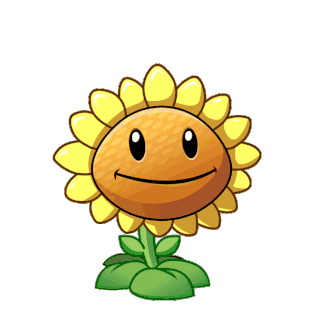 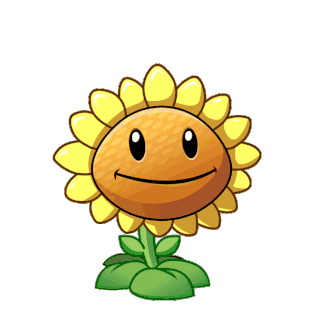 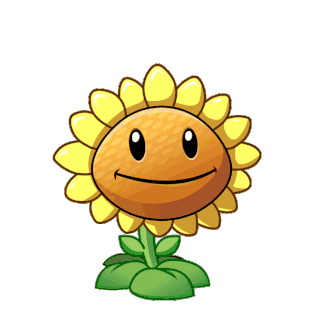 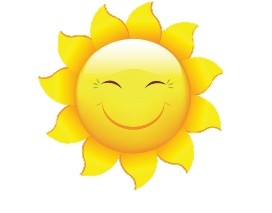 C
B
A
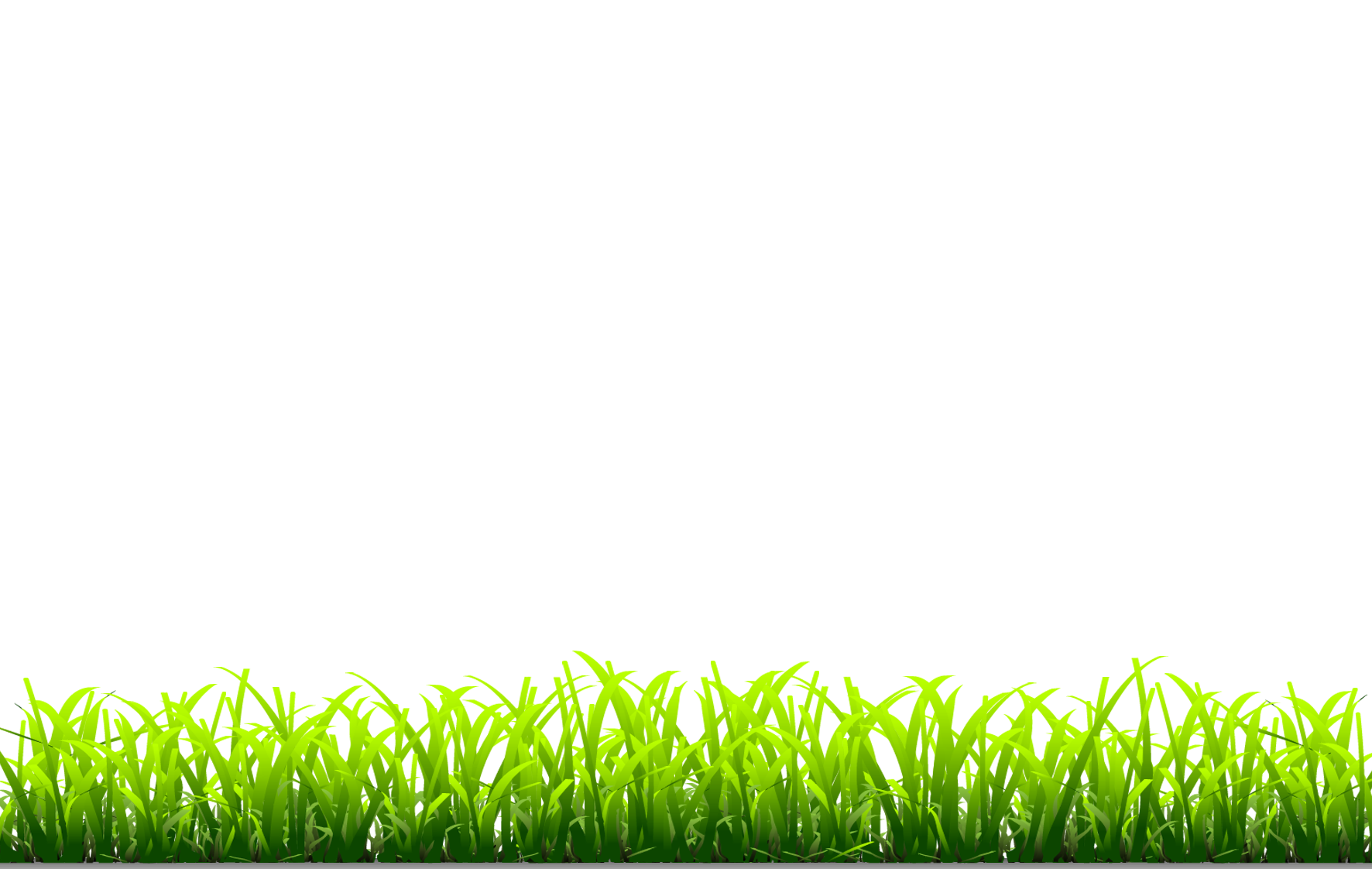 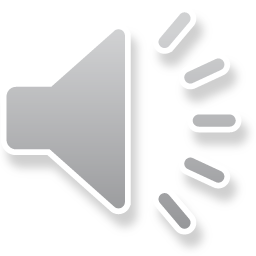 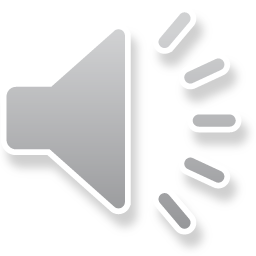 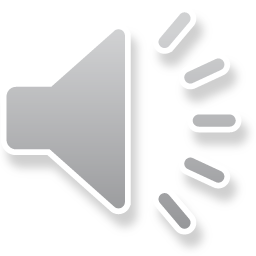 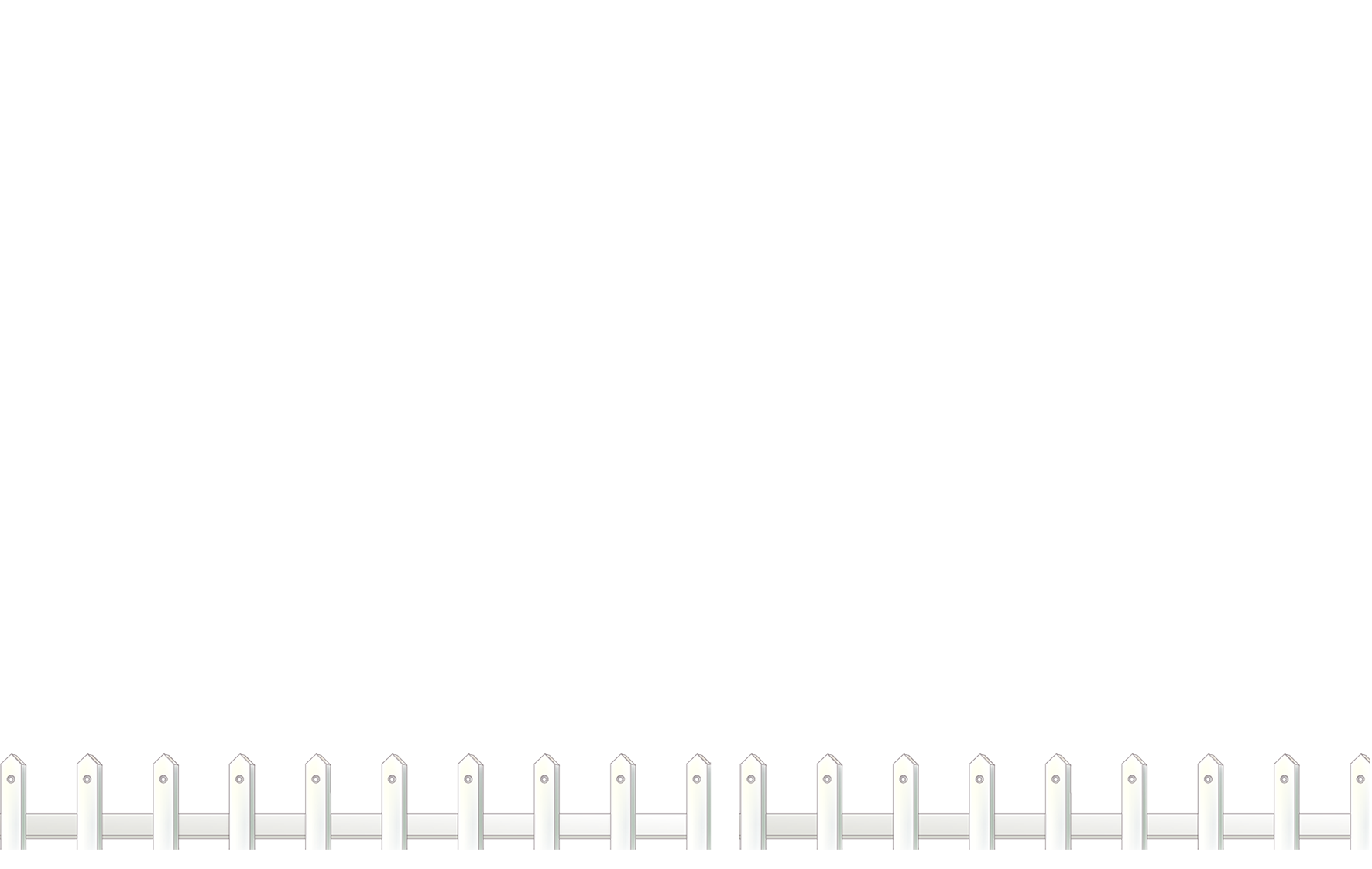 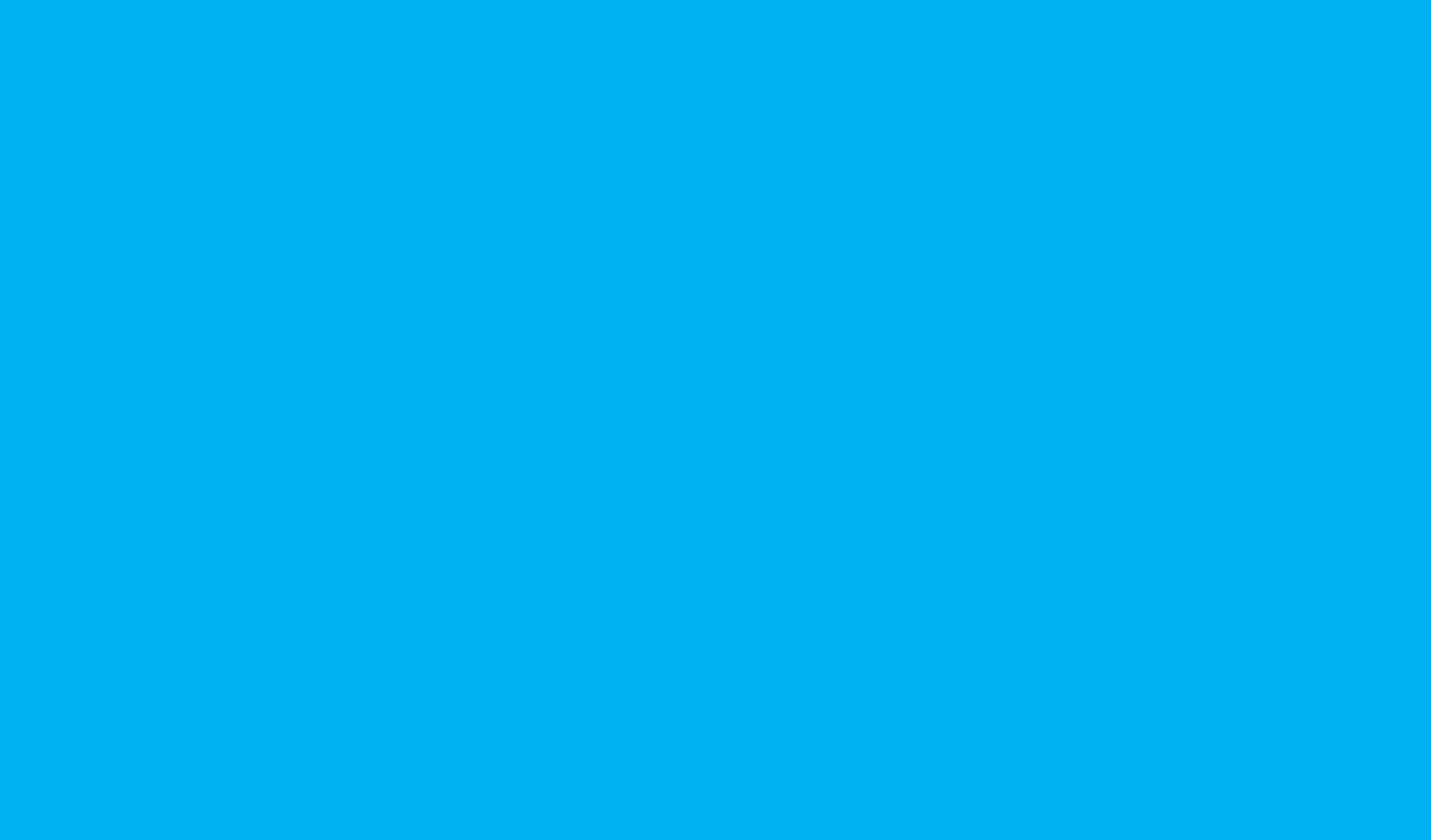 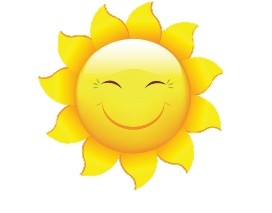 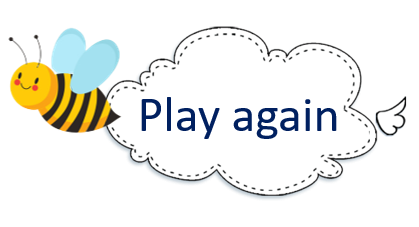 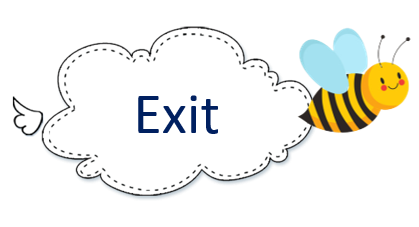 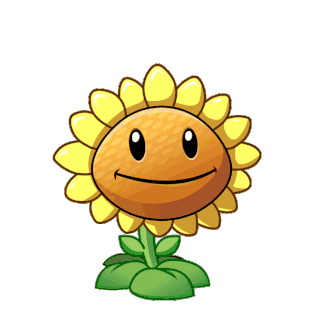 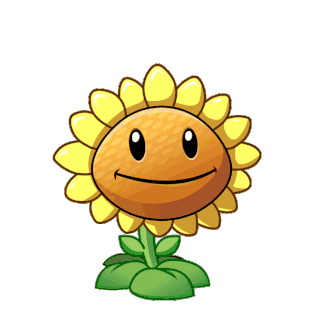 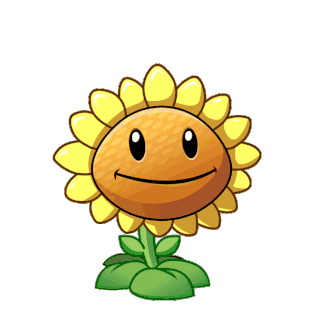 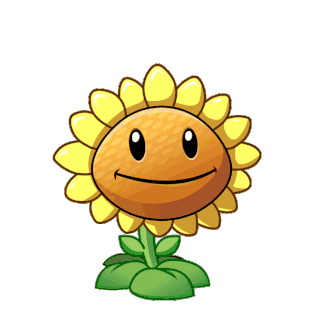 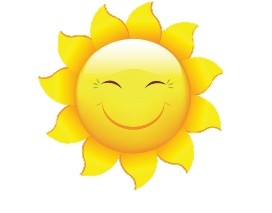 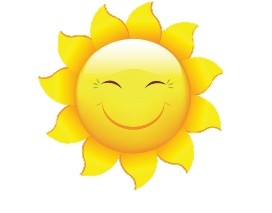 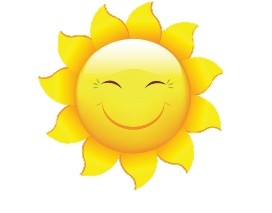 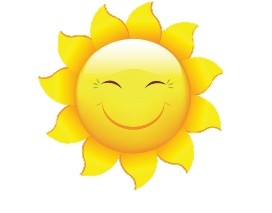 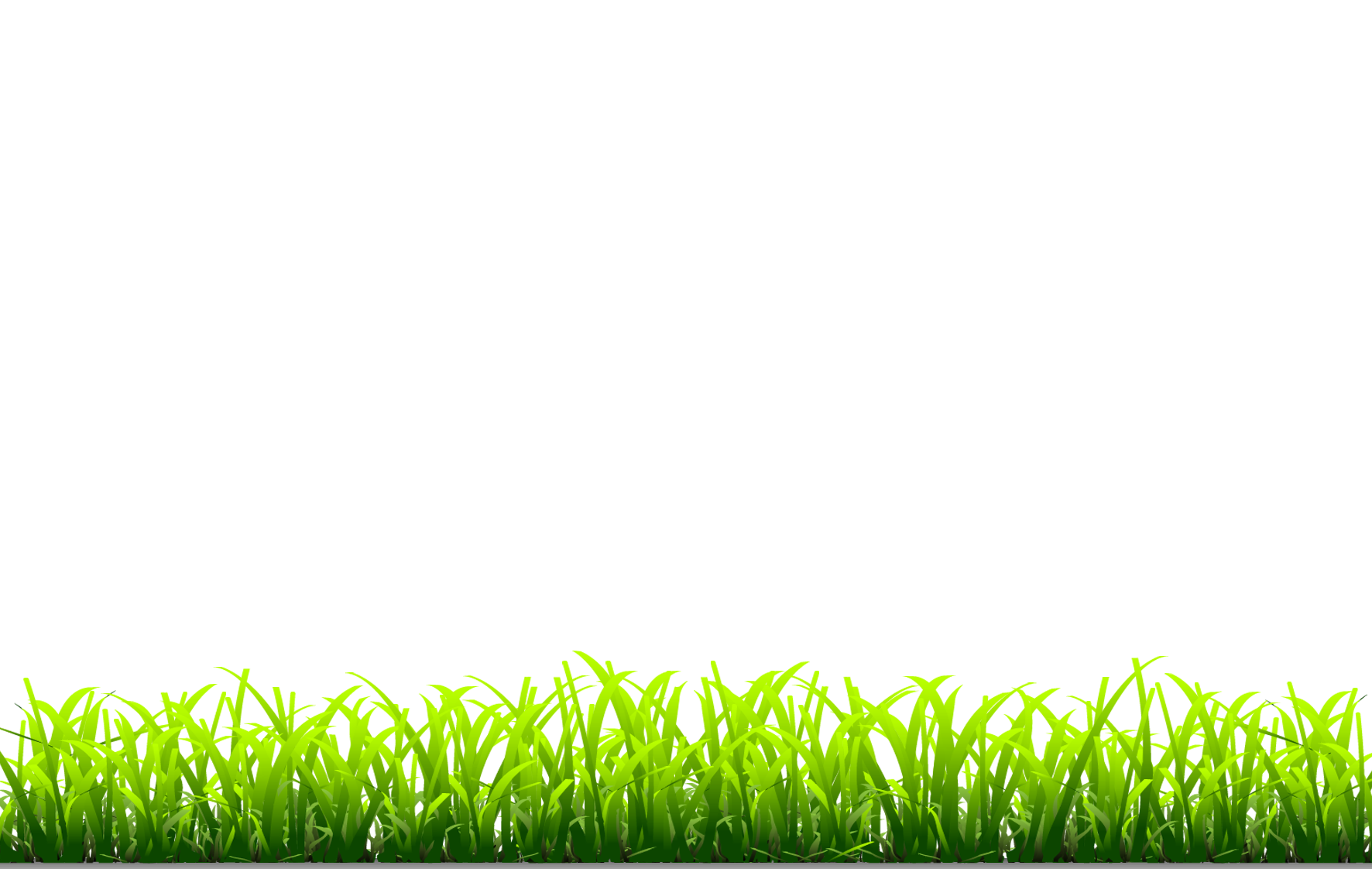 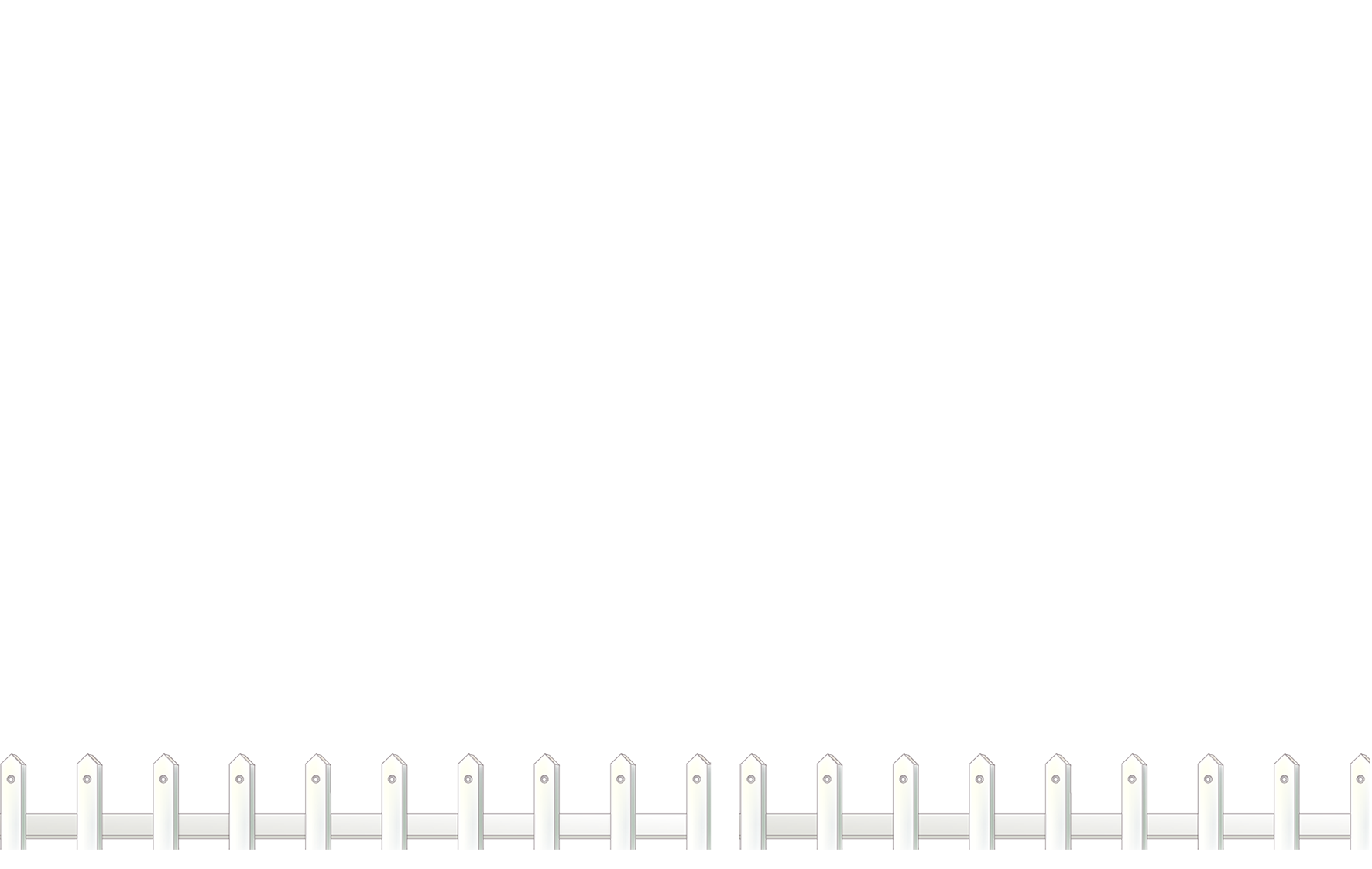 02
READ & WRITE
N
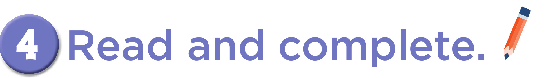 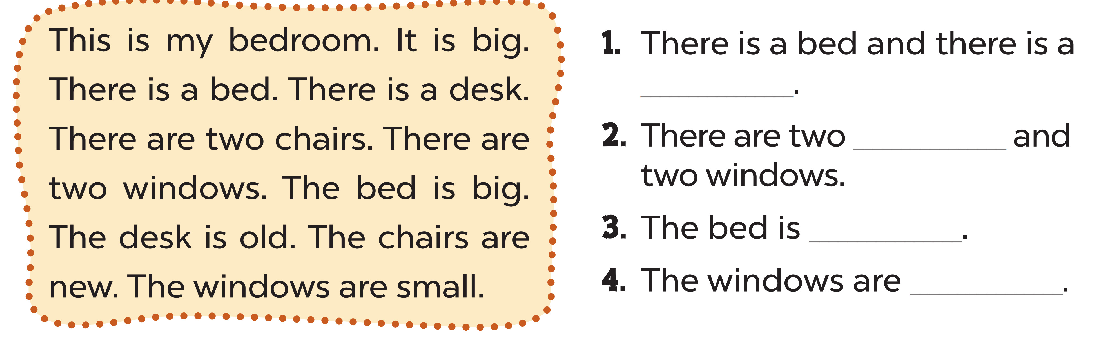 desk
chairs
big
small
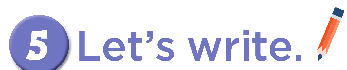 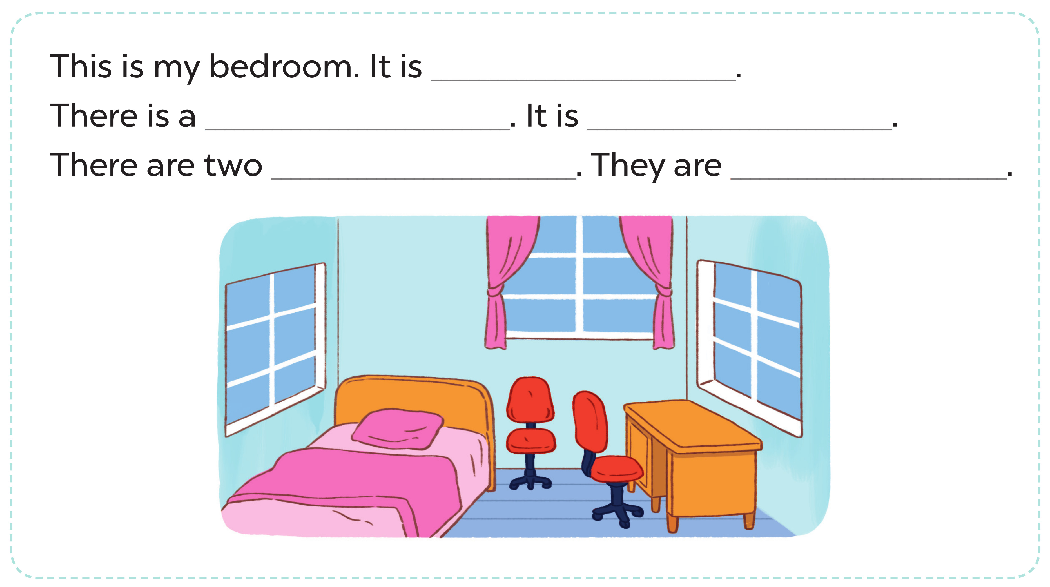 03
ACTIVITY
N
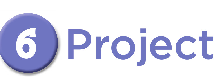 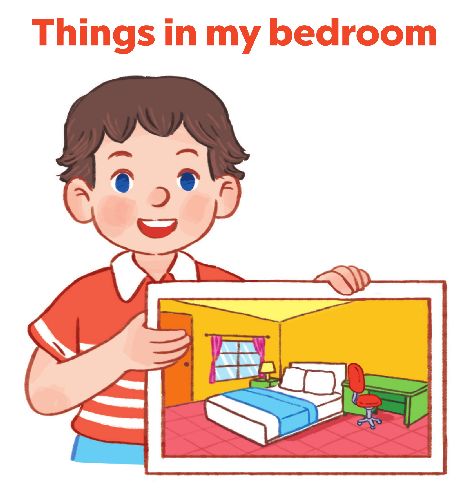 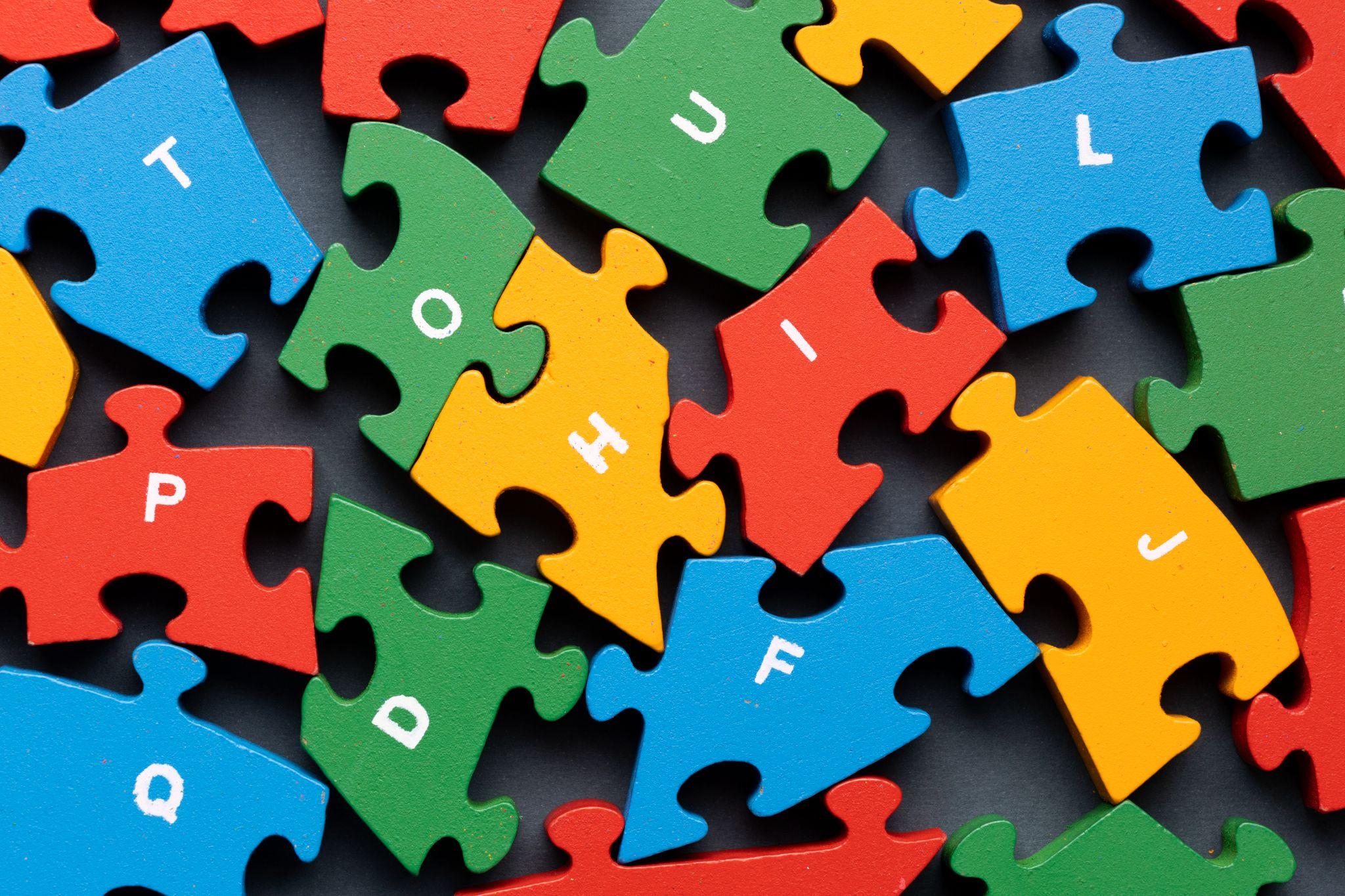 GOOD BYE !